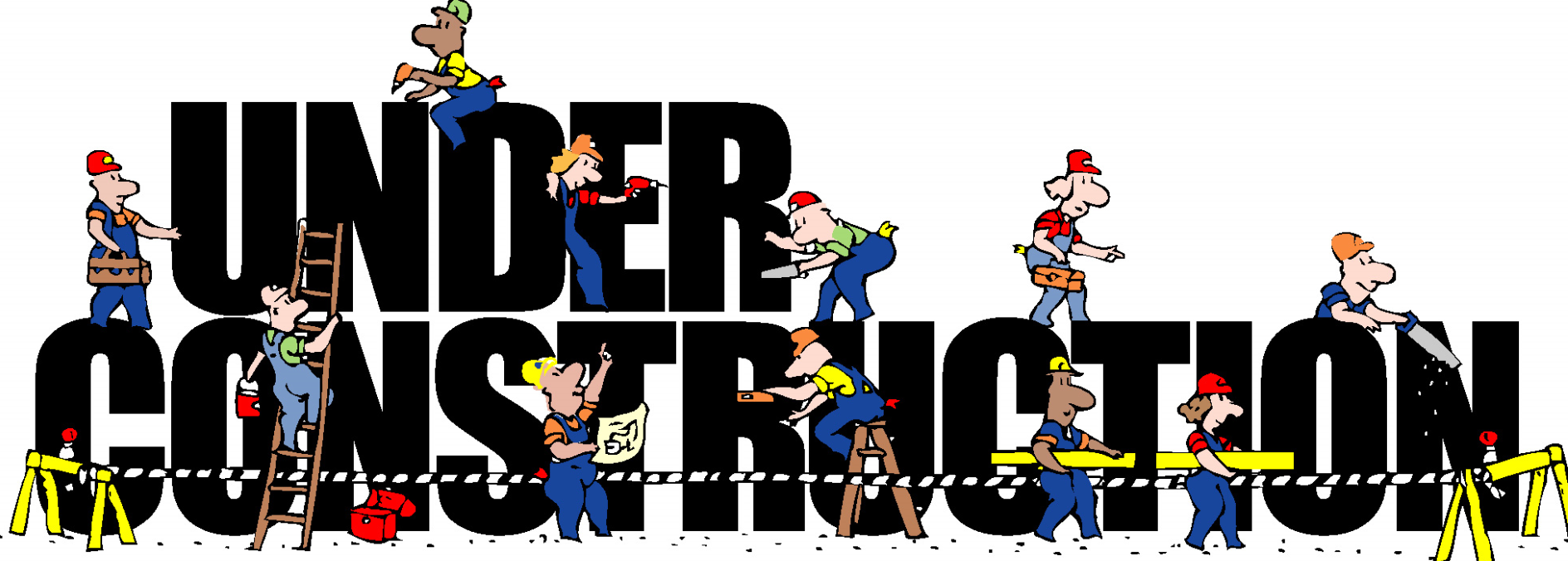 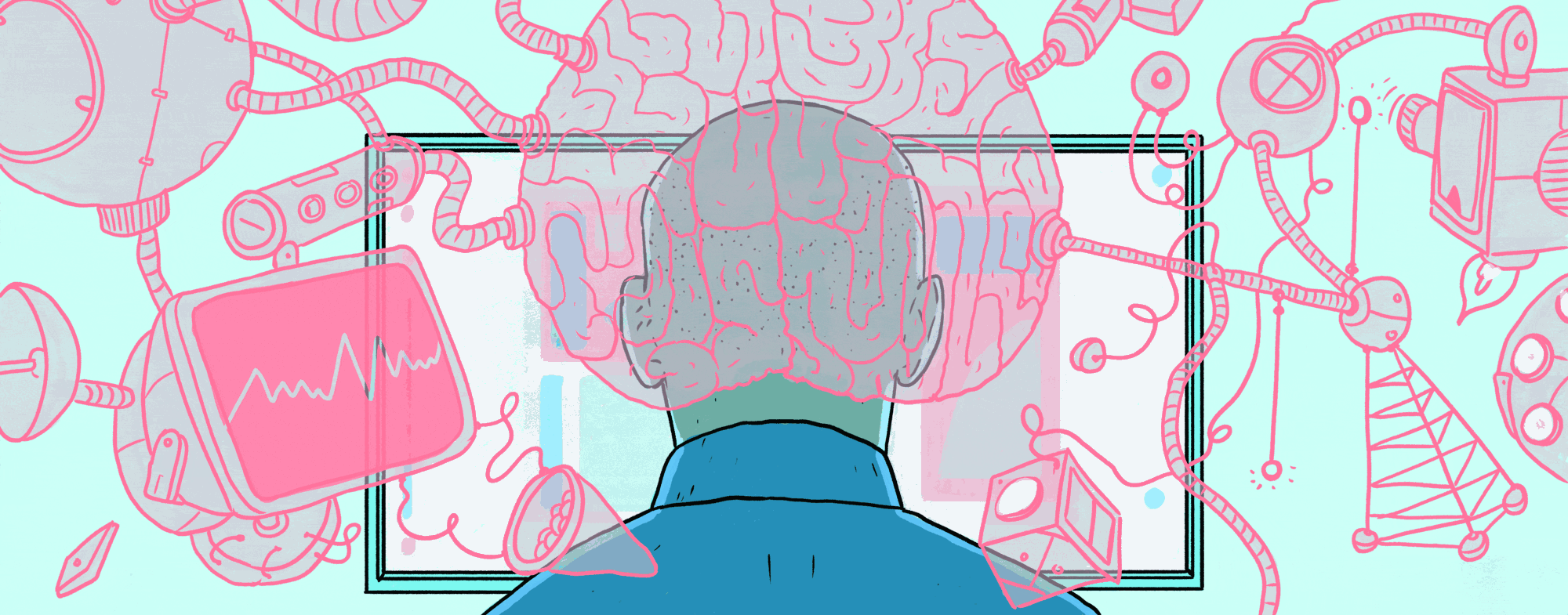 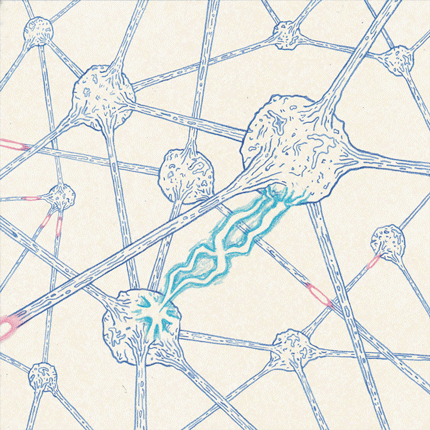 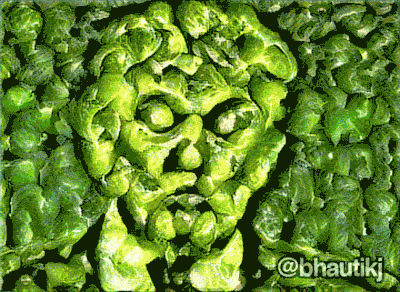 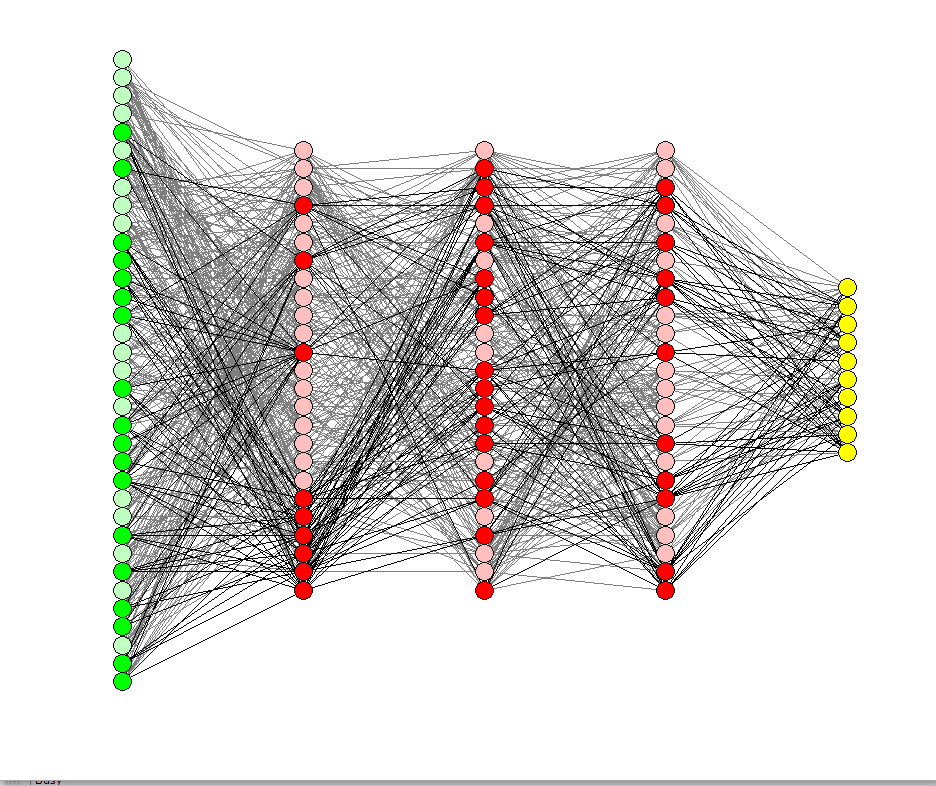 Part II: Introduction to Neural Networks and Deep Learninglectures from the course: TIES4910: Deep Learning for Cognitive Computing
Vagan Terziyan

Department of Mathematical Information Technology, University of Jyvaskyla

URL:https://ai.it.jyu.fi/vagan
Fall 2017
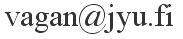 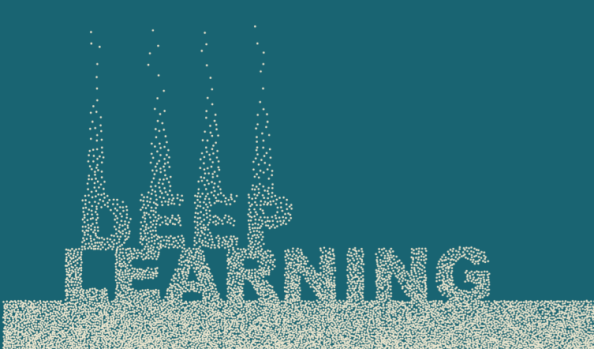 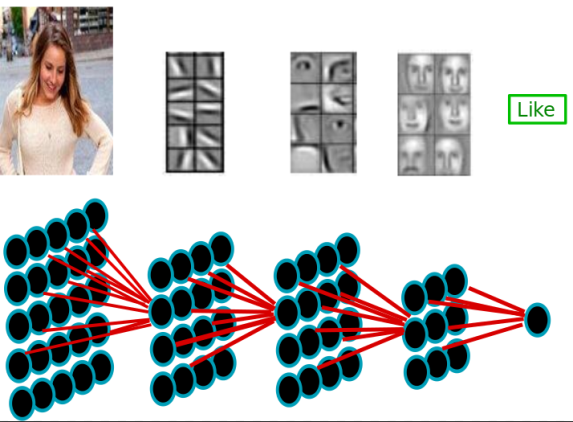 Concerns of the Part-II:
Deep Learning for beginners;
Neural nets basics;
Gradient descent and backpropagation;
Variations of deep learning approaches and architectures.
Content is provided mostly on the basis of slides from Hung-yi Lee courses with some additions from: Luis Serrano, Michael Nielsen, Brandon Rohrer and others, compiled and edited by Vagan Terziyan
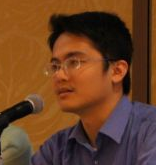 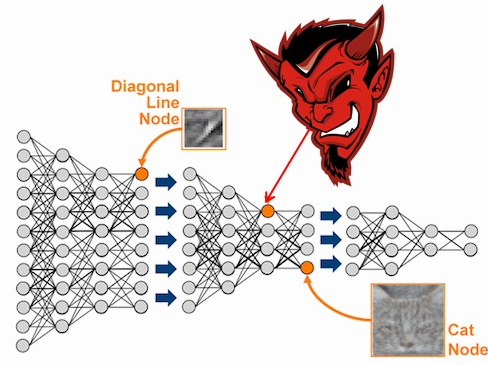 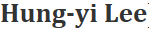 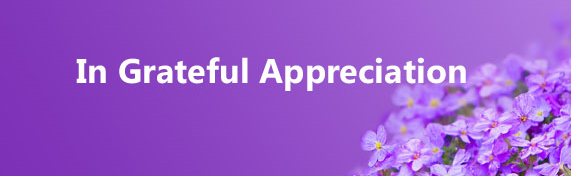 I am grateful to the authors of the reused slides (see title page), as well as anonymous photographers and artists, whose photos and pictures (or their fragments) posted on the Internet, have been used in the presentation.
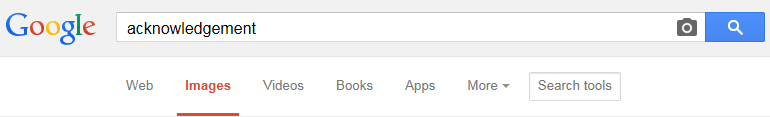 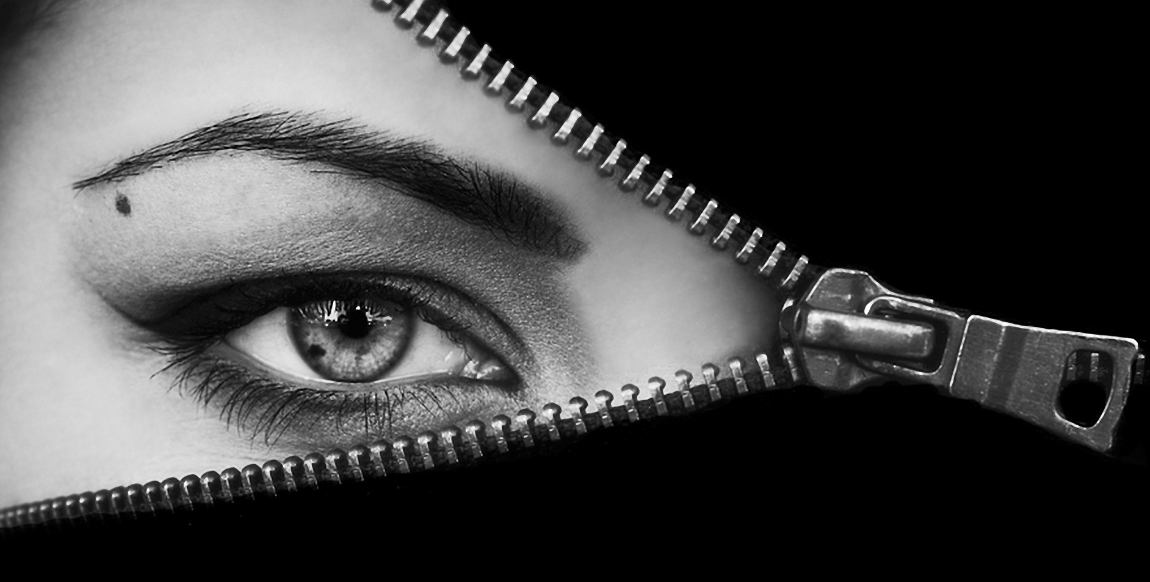 Beware on hidden slides!
Recommended reading
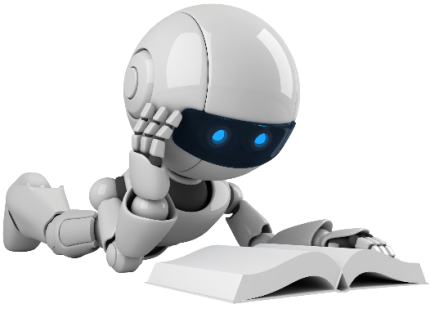 Goodfellow, I., Bengio, Y., & Courville, A. (2016). Deep Learning, MIT Press, 787 pp. 
http://www.deeplearningbook.org
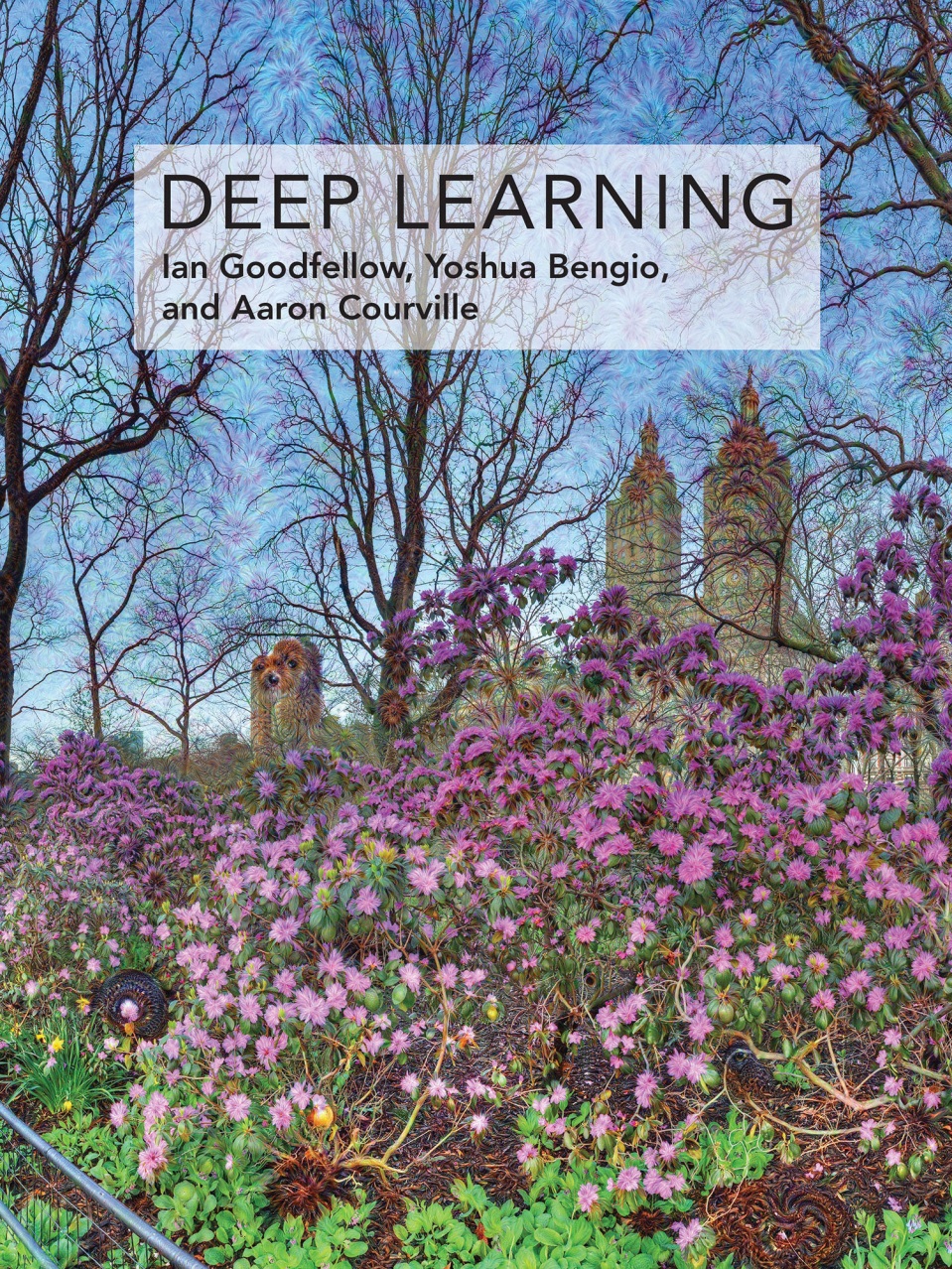 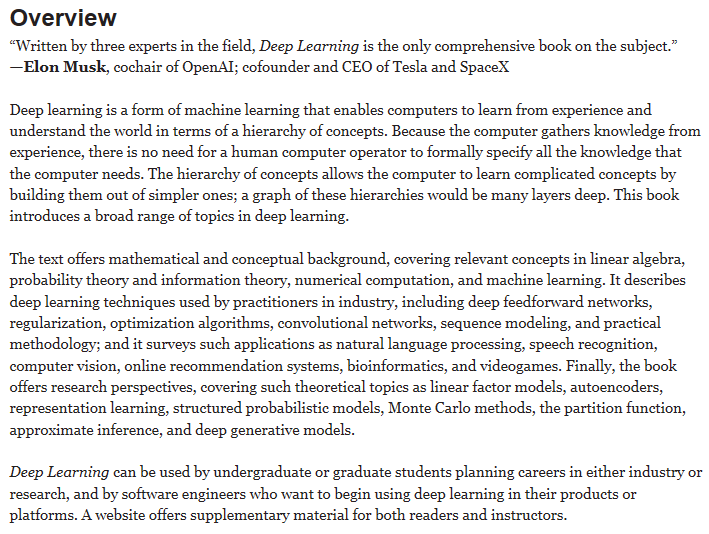 Recommended reading
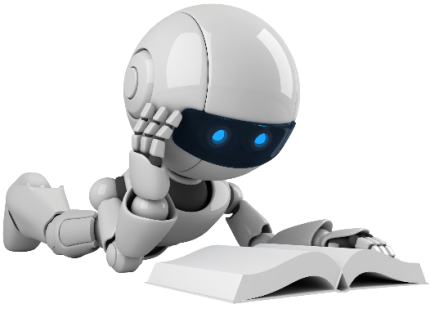 “Neural Networks and Deep Learning”
written by Michael Nielsen
http://neuralnetworksanddeeplearning.com/
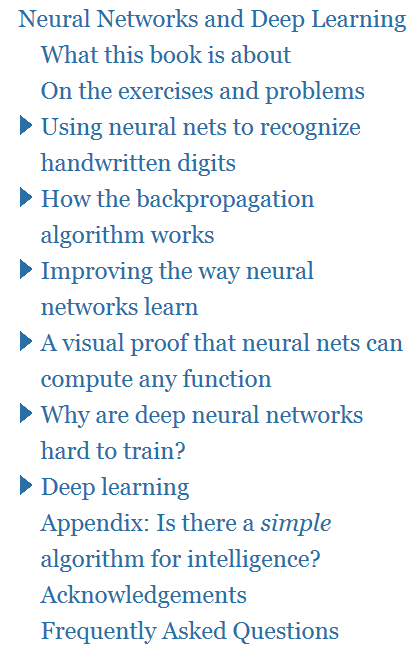 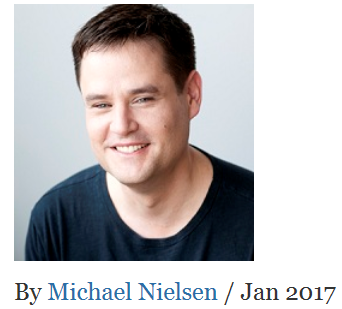 What we remember
from the Machine Learning?
Lets check together …
Cognitive computing, data mining and knowledge discovery, computational intelligence, soft computing, machine learning, deep learning, etc., are different but correlated facets of the same trend within the evolution of the Artificial Intelligence
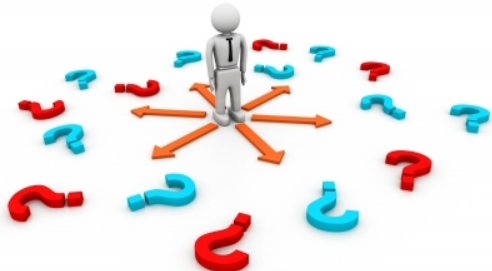 Tasks of Machine Learning vs. Database Querying
Database Querying examples



Machine Learning examples
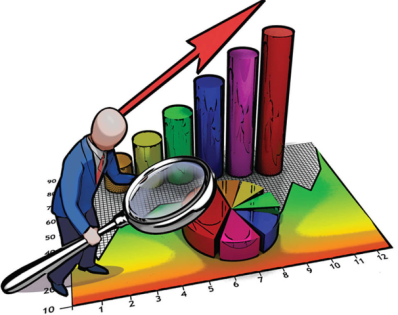 Find all credit applicants with last name of Smith.
Identify customers who have purchased more than $10,000 in the last month.
Find all customers who have purchased milk
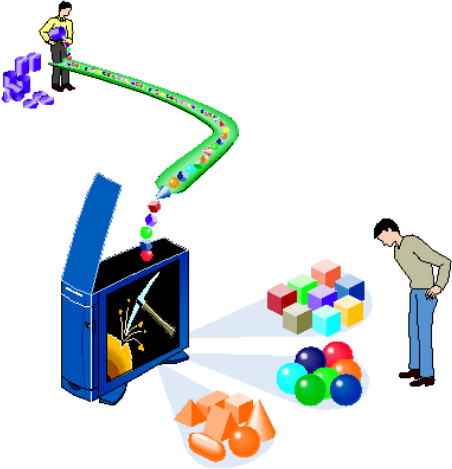 Find all credit applicants who are poor credit risks. (classification)
Identify customers with similar buying habits. (Clustering)
Find all items which are frequently purchased with milk. (association rules)
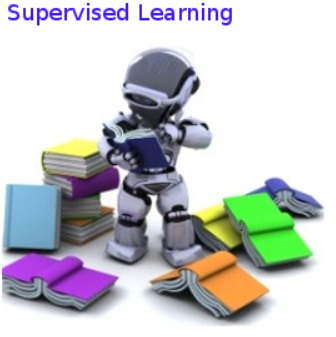 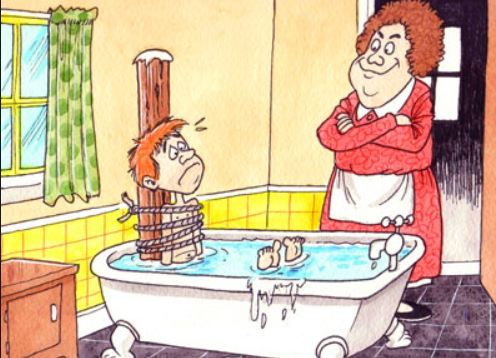 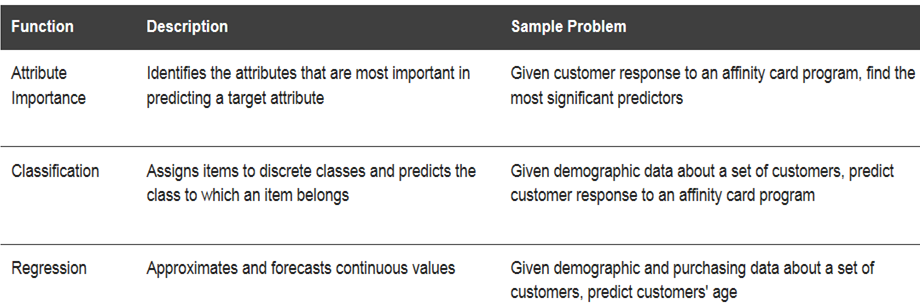 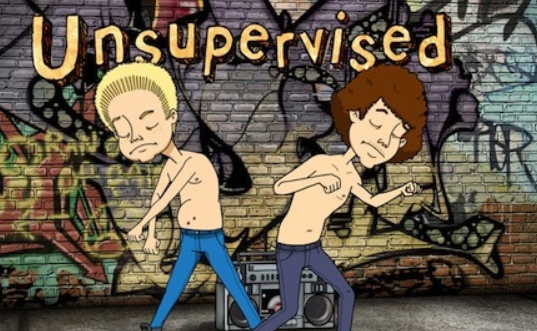 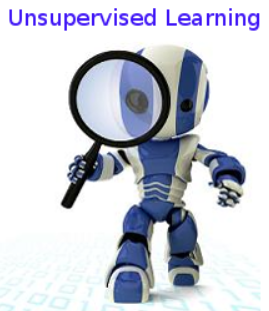 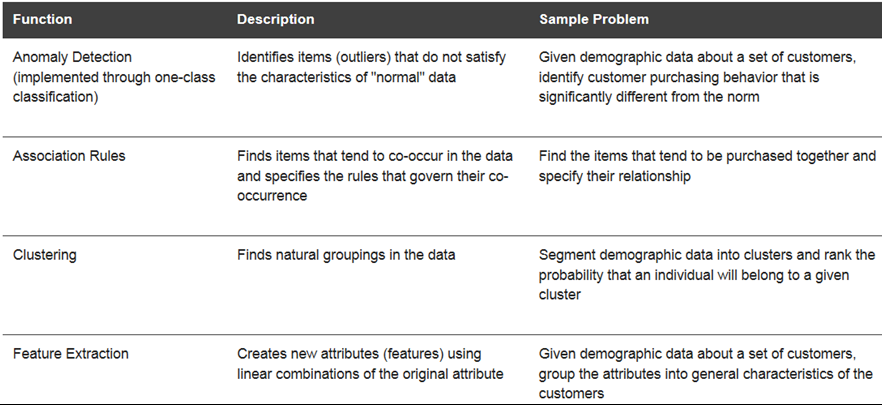 Reinforcement Learning
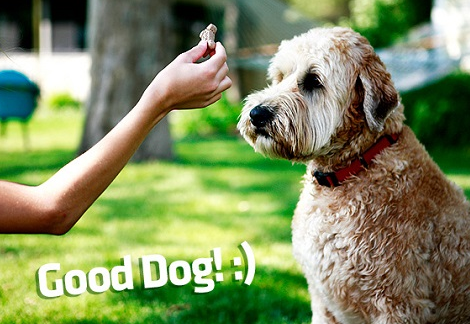 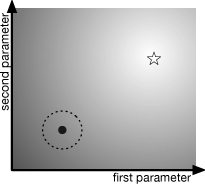 Used for agent and multi-agent learning, planning, simulation-based optimization, evolutionary computation, etc.
Sample of the data
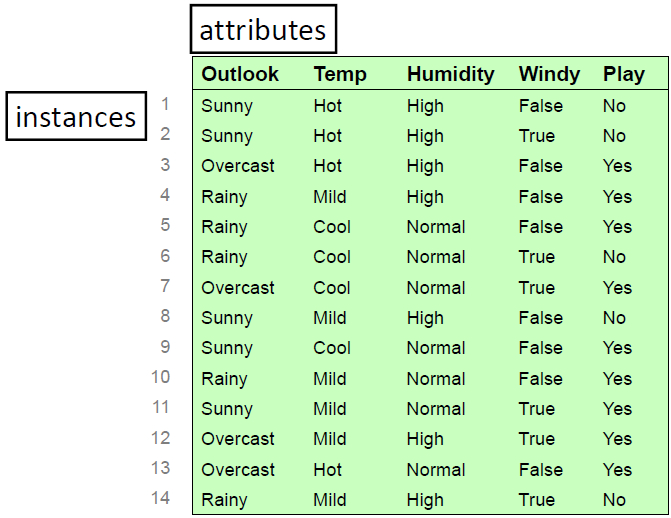 Classification
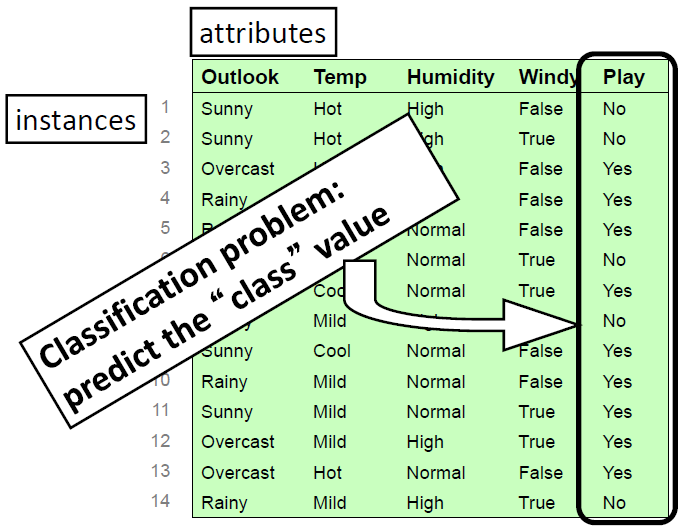 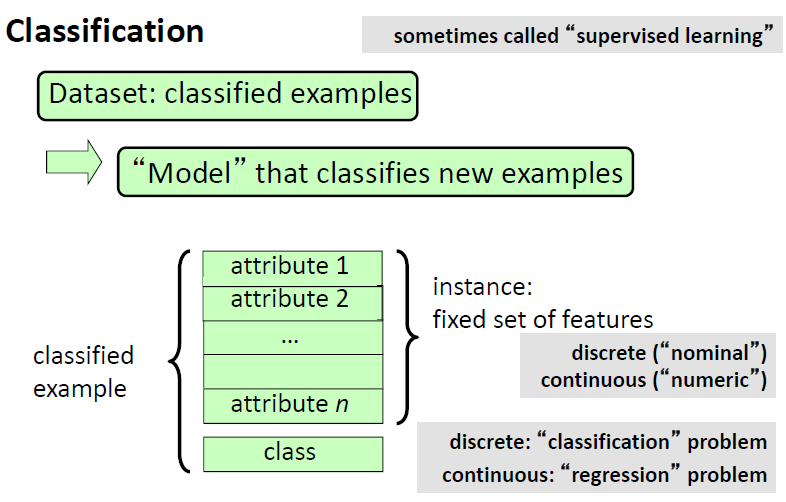 Training vs Testing
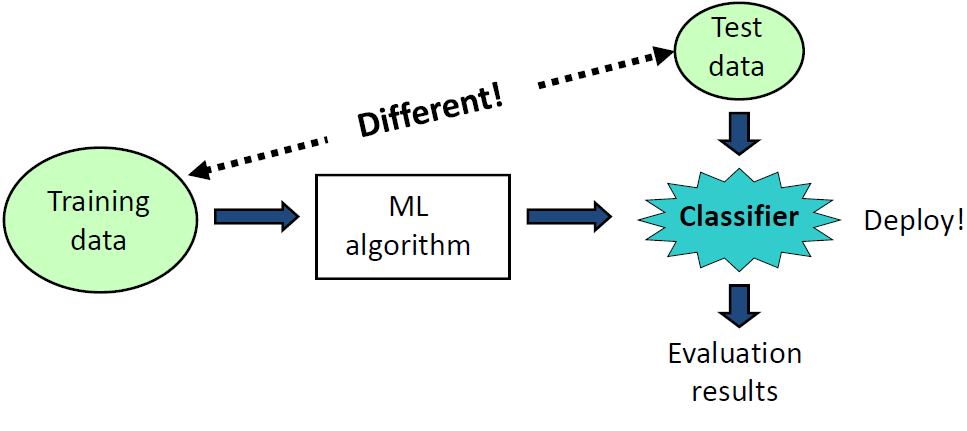 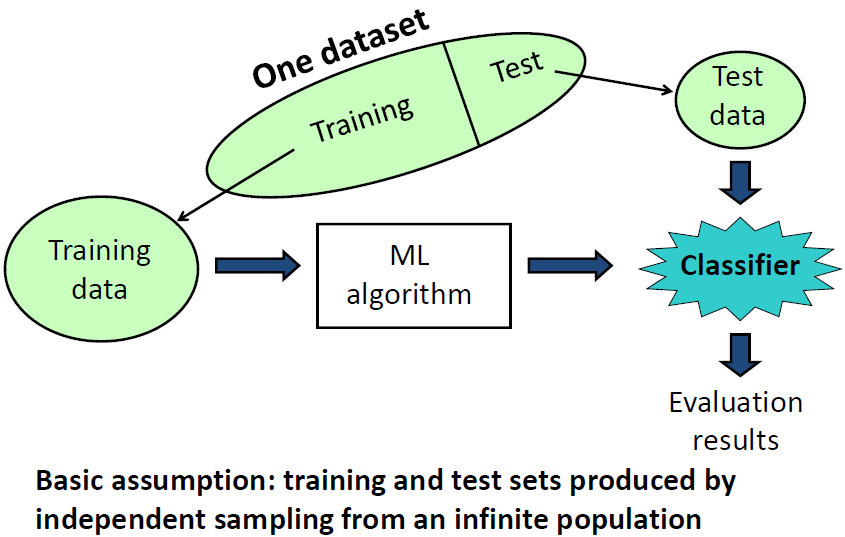 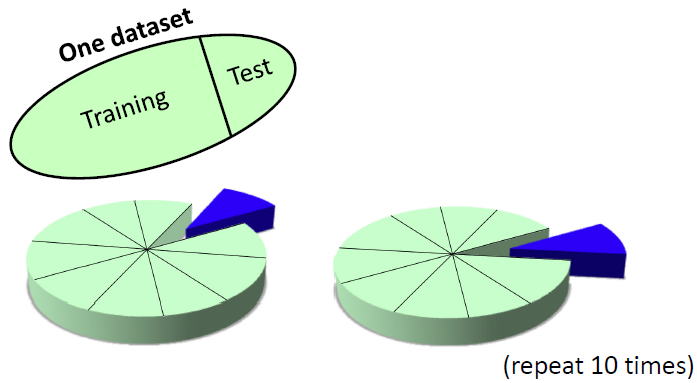 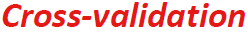 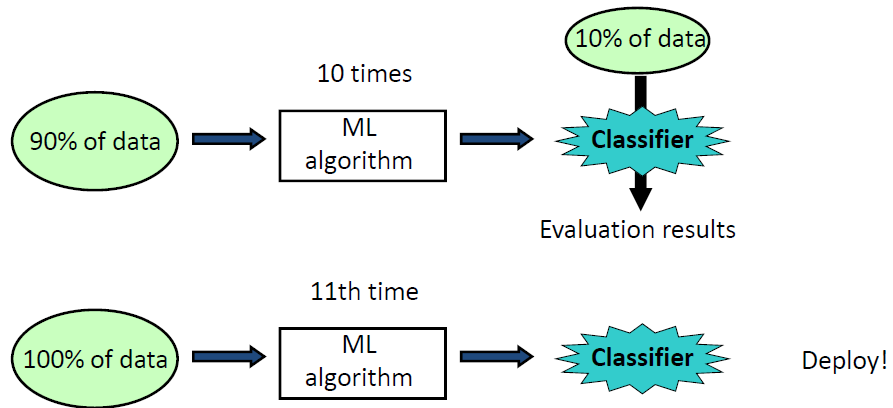 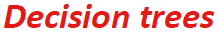 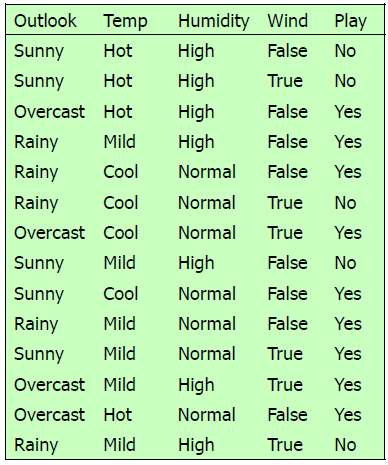 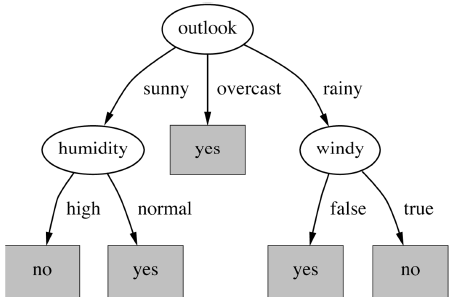 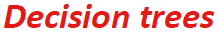 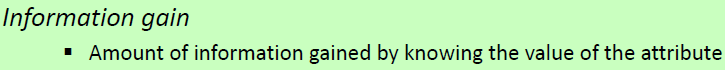 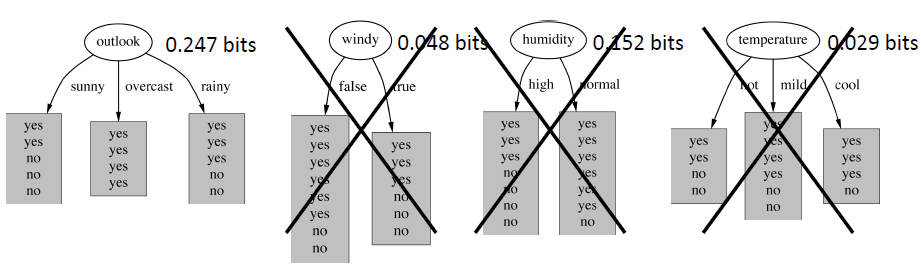 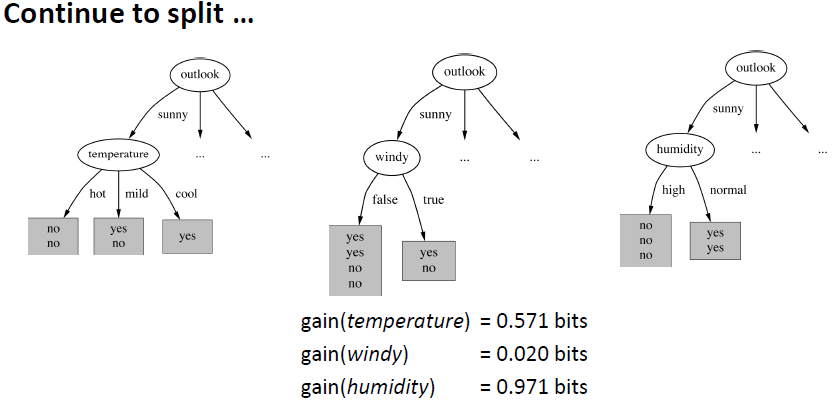 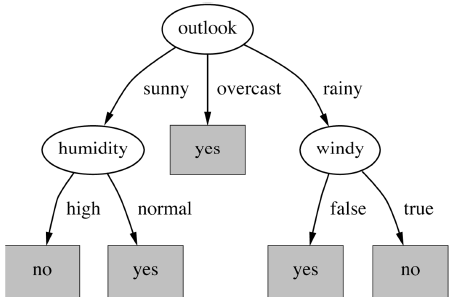 Rules
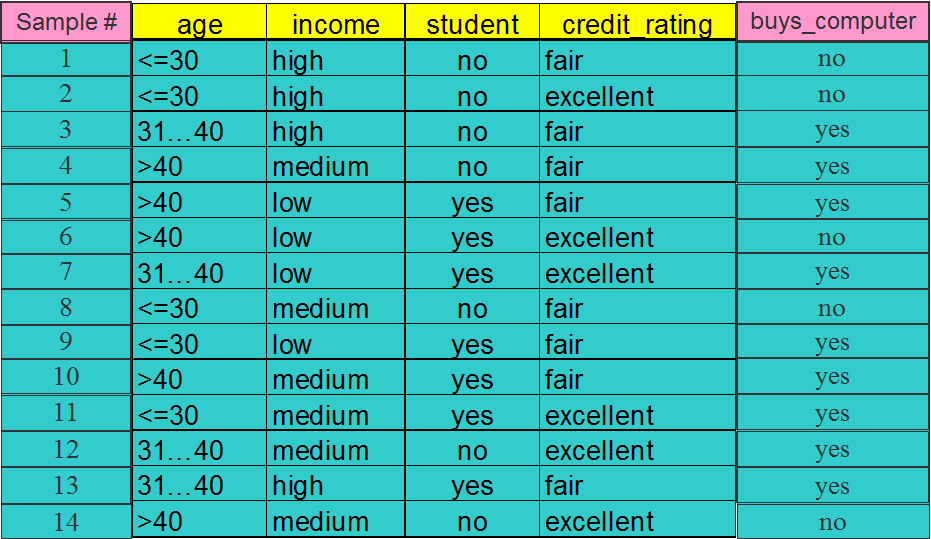 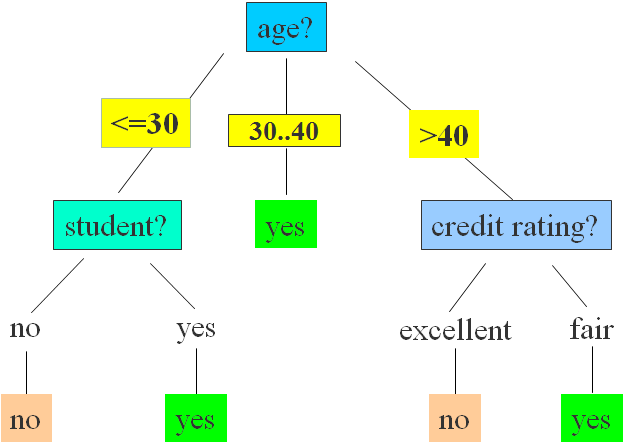 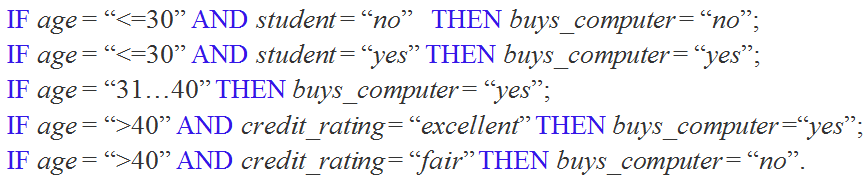 Naïve Bayesian Classification
P(P) = 9/14
P(N) = 5/14
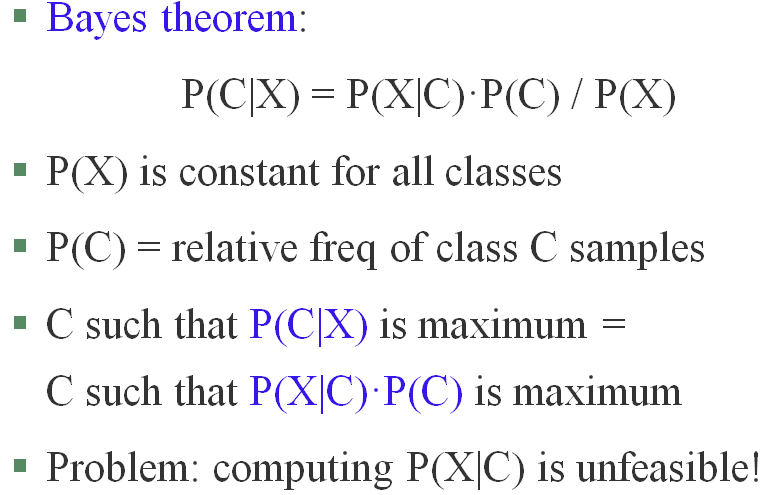 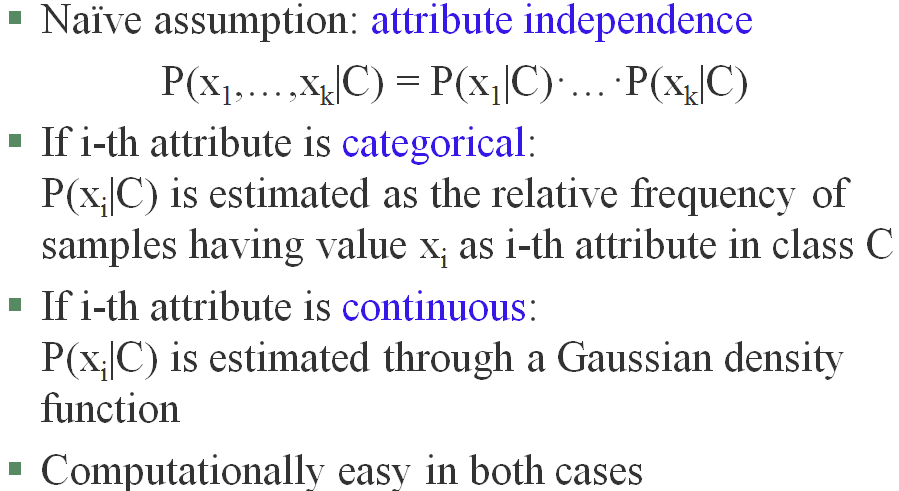 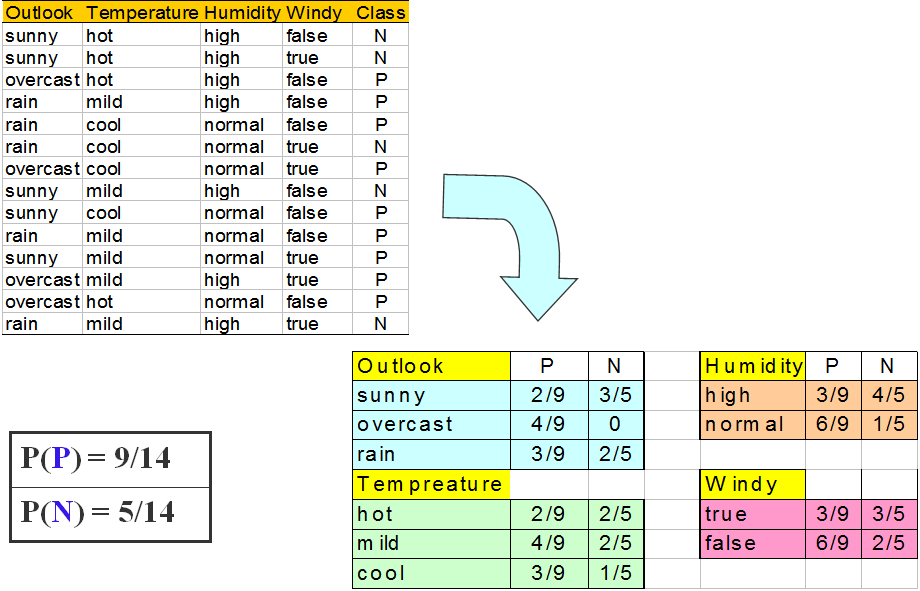 Naïve Bayesian Classification
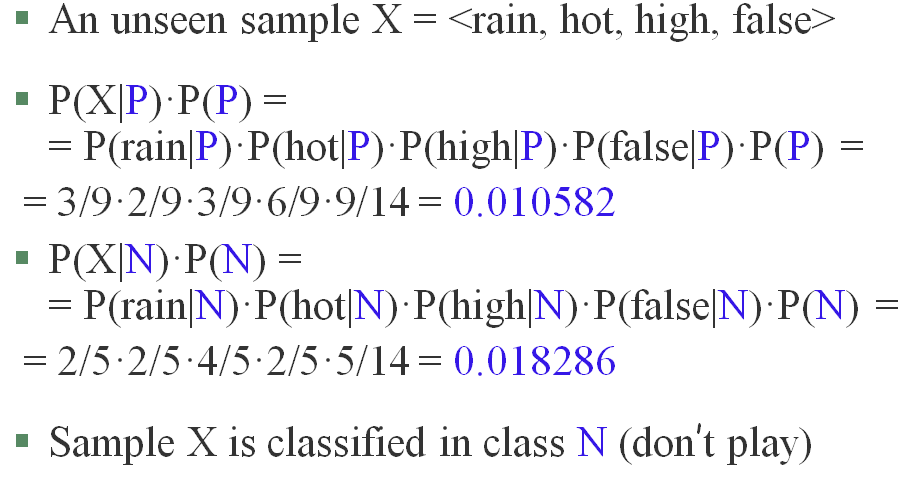 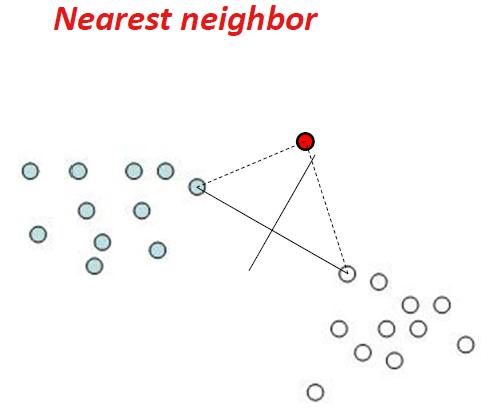 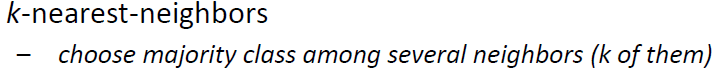 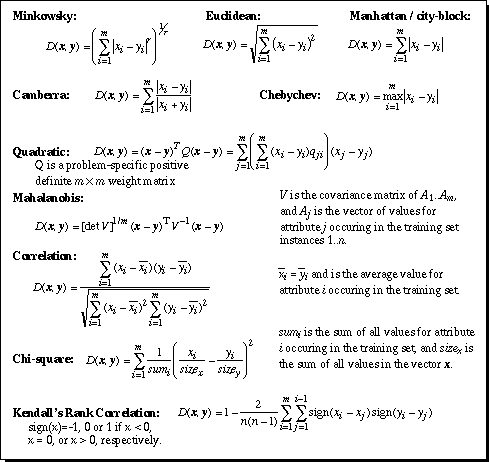 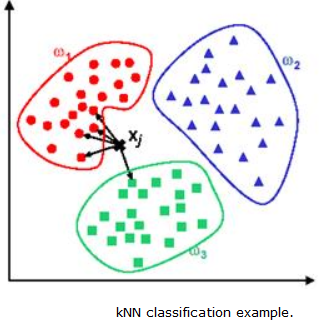 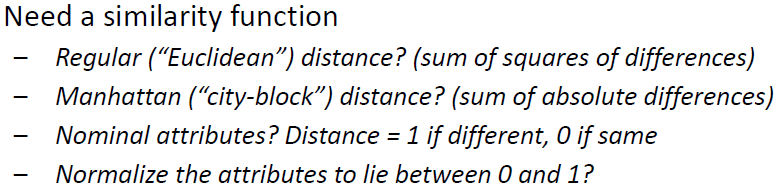 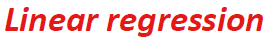 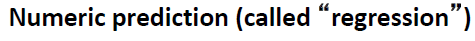 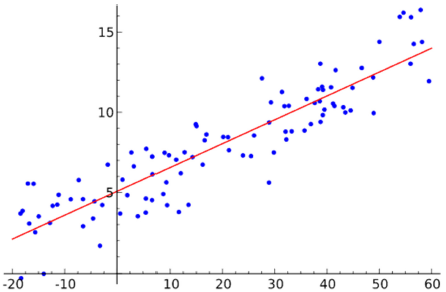 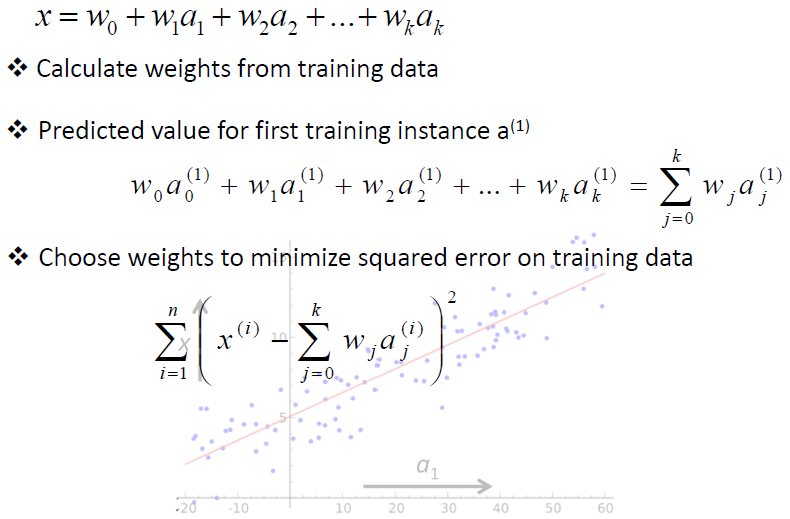 Non-Linear: e.g., Locally weighted regression
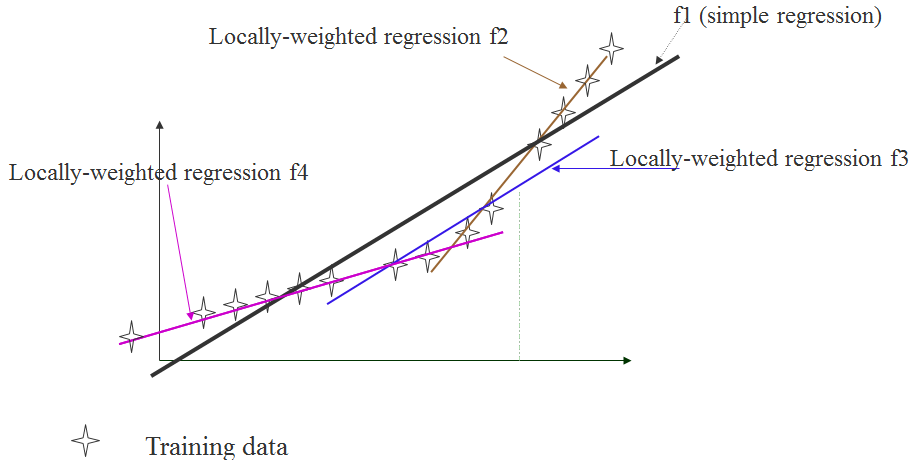 Clustering vs. Classification
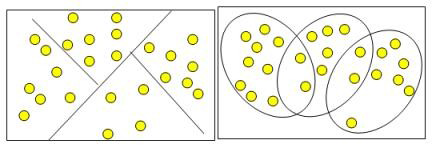 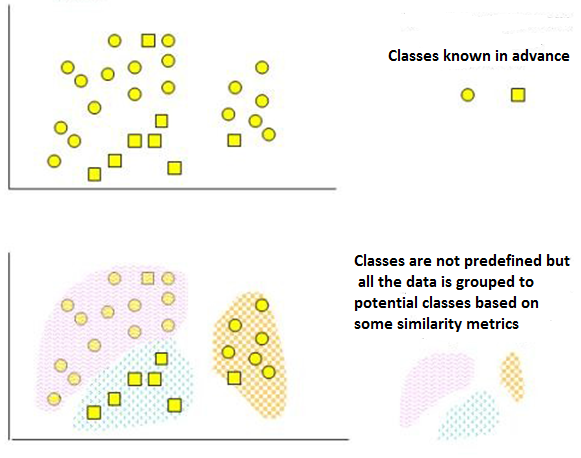 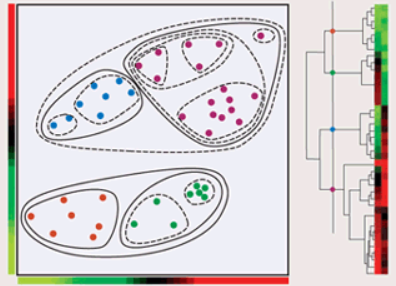 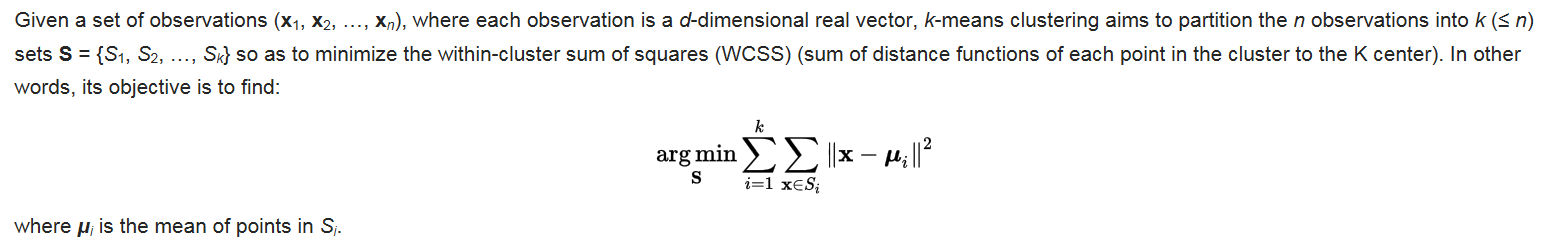 k-means
OK, assume we remember at least something … Let us continue here: Fast and friendly (?) introduction
(complements to Luis Serrano)
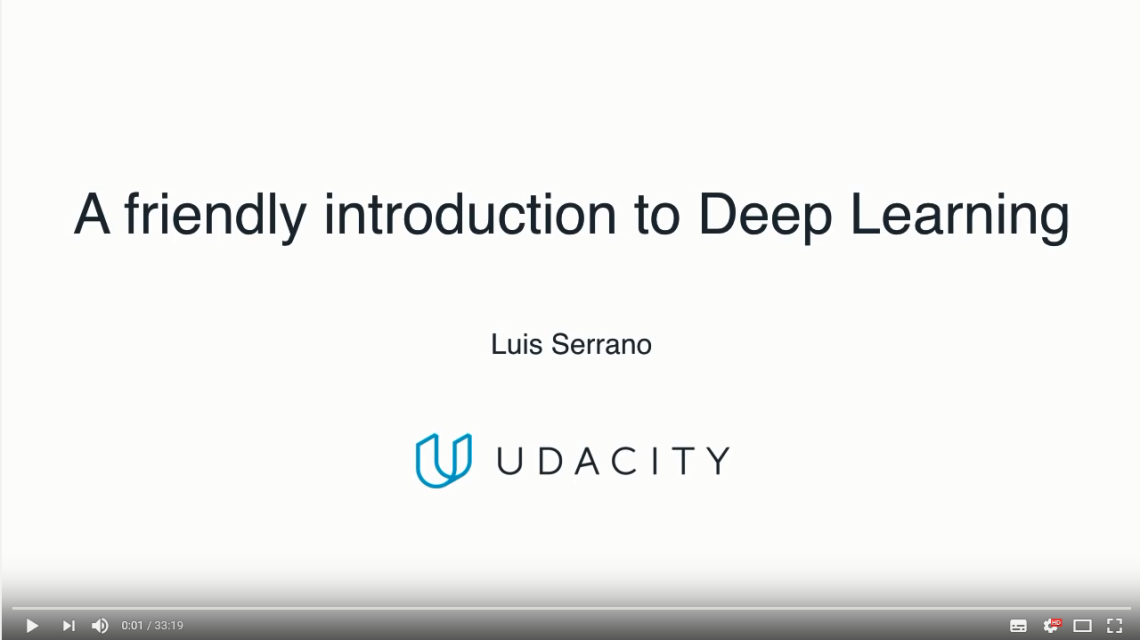 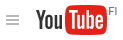 https://chatbotslife.com/check-out-this-new-video-a-friendly-introduction-to-neural-networks-and-deep-learning-50a1375585fd#.lm3wyqeks
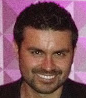 Child separating blue and red shells?No! She is “splitting the data” …
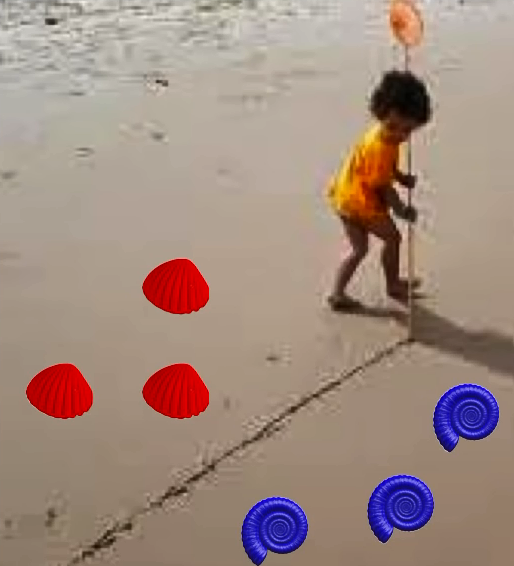 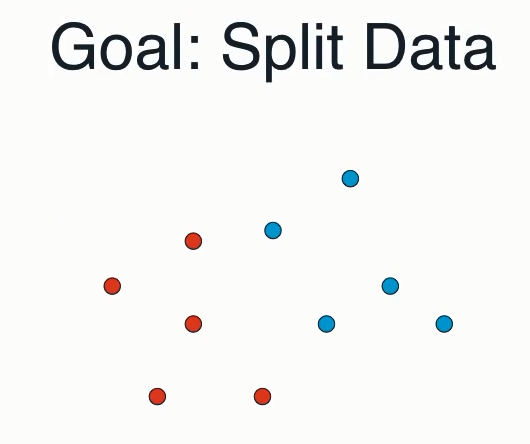 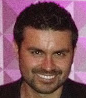 Child separating blue and red shells?No! She is “splitting the data” …
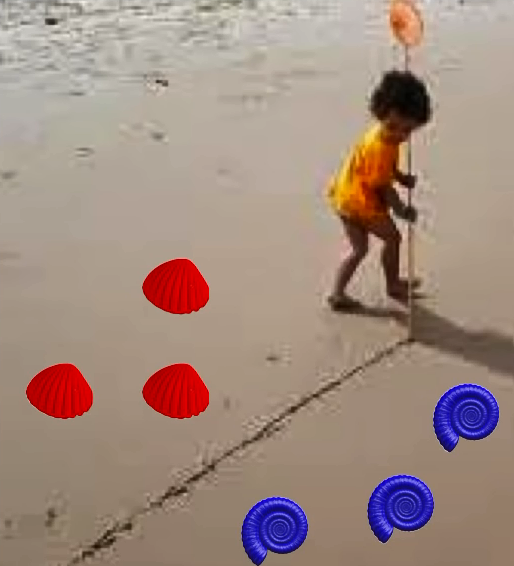 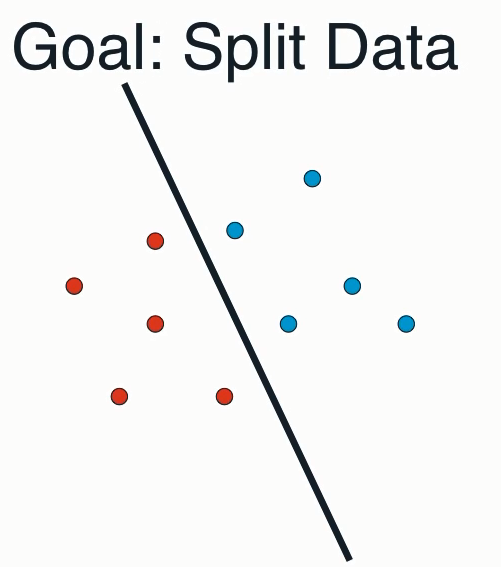 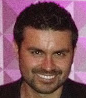 Assume we have such a task for splitting.
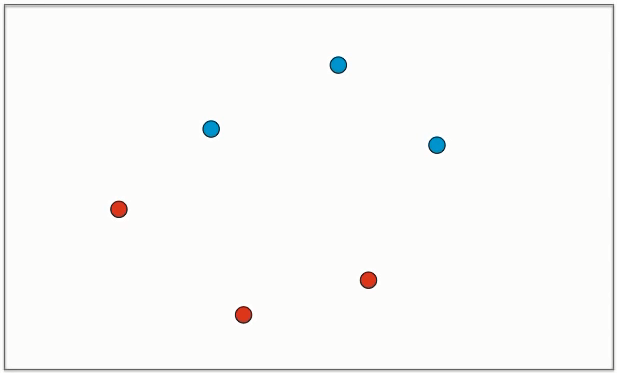 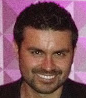 We start with some random decision …
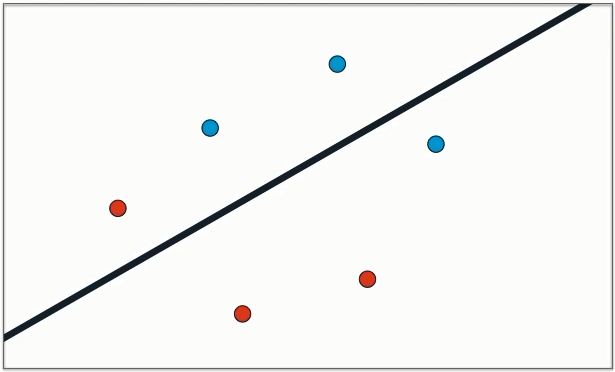 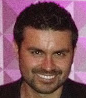 … assuming that …
Area of “blue points”
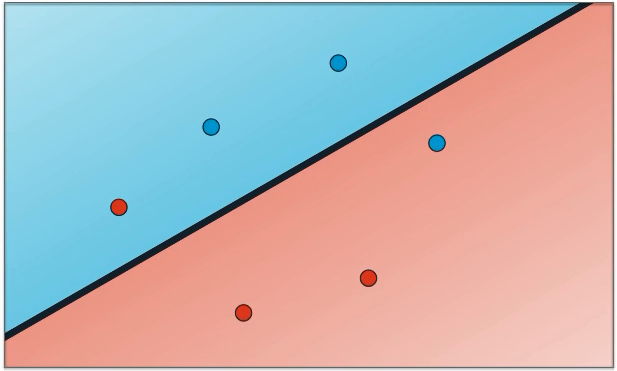 Area of “red points”
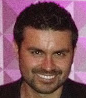 How good is that assumption?
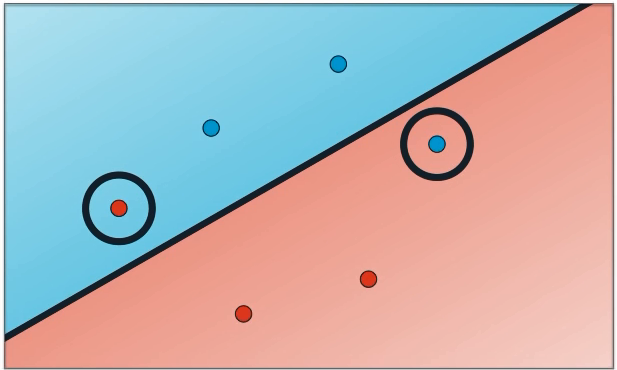 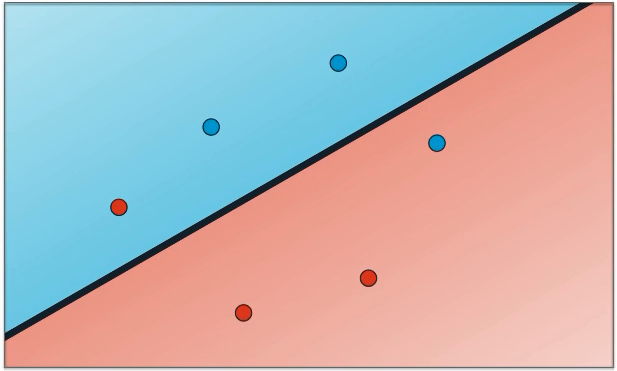 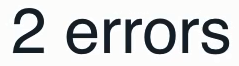 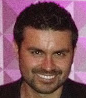 Smartly moving the line may decrease the error …
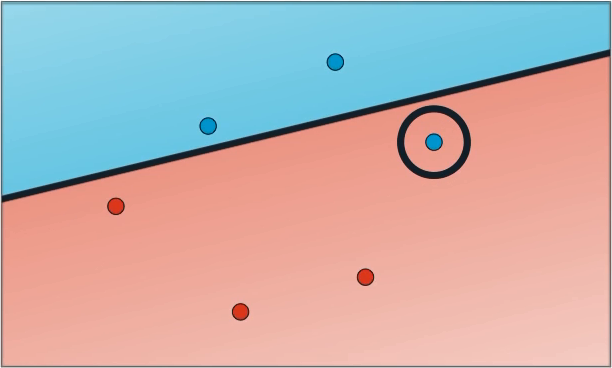 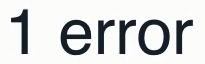 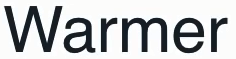 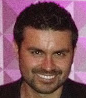 Continue improving …
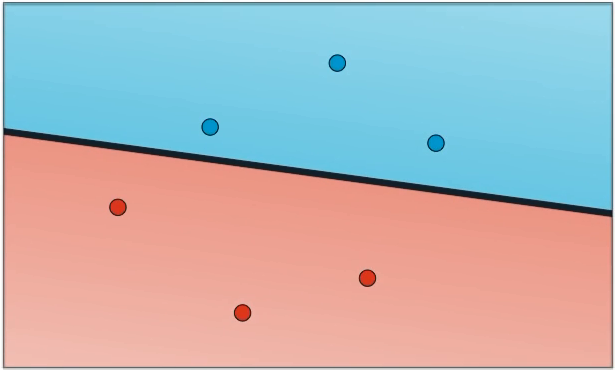 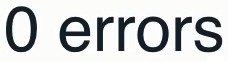 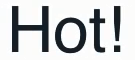 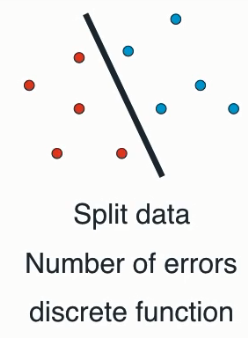 No errors, but can we still improve? Yes, but then we have to get rid of a discrete error function (problematic to find a derivative for optimization) and suggest something better …
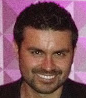 Logistic regression:“Penalizing” errors
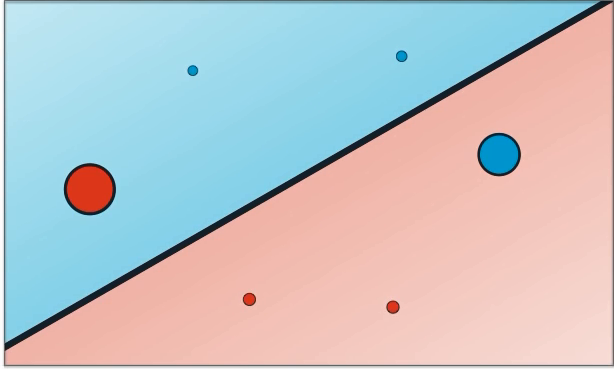 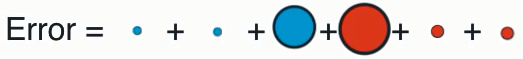 - some continuous function
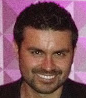 Now the task for minimizing error function using “gradient descent” is doable
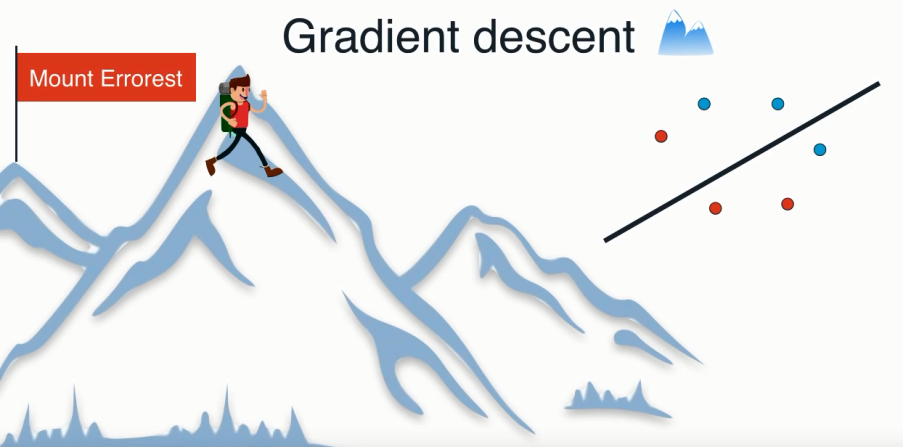 Gradient descent: at every stage finding the “fastest way down”
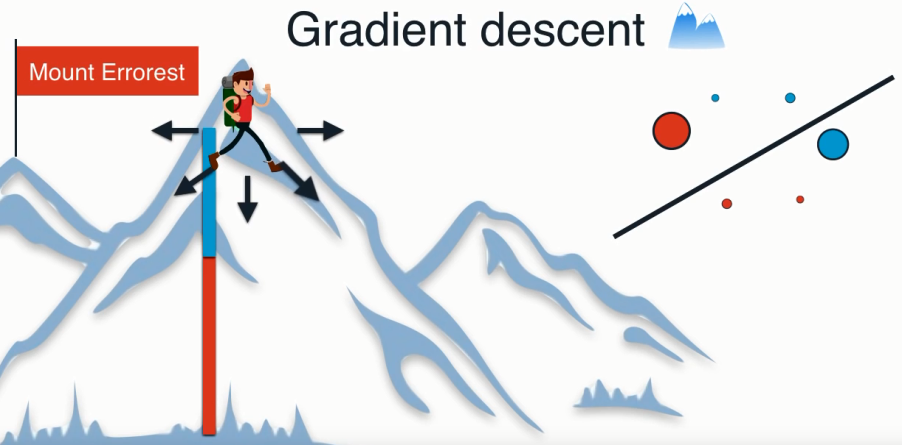 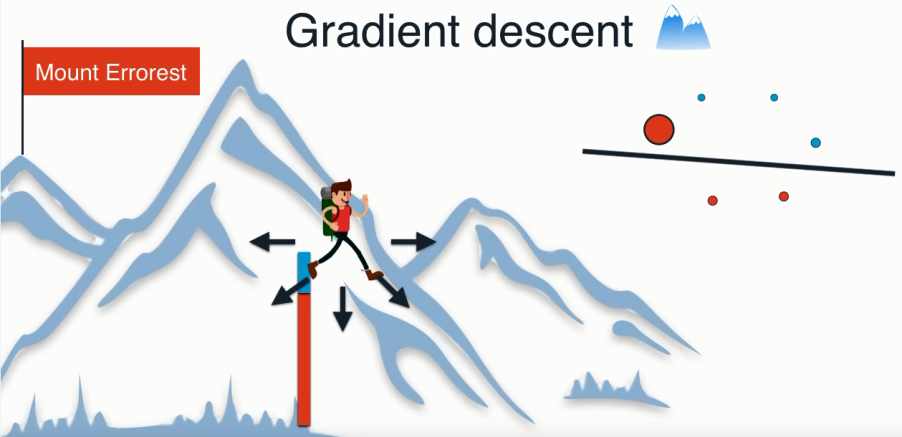 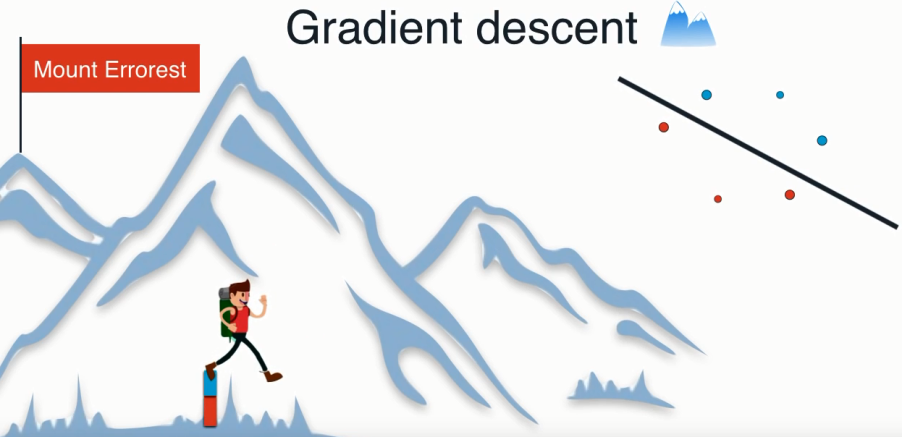 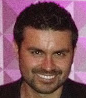 Let us use the “philosophy” of a probability to define the error (loss) function
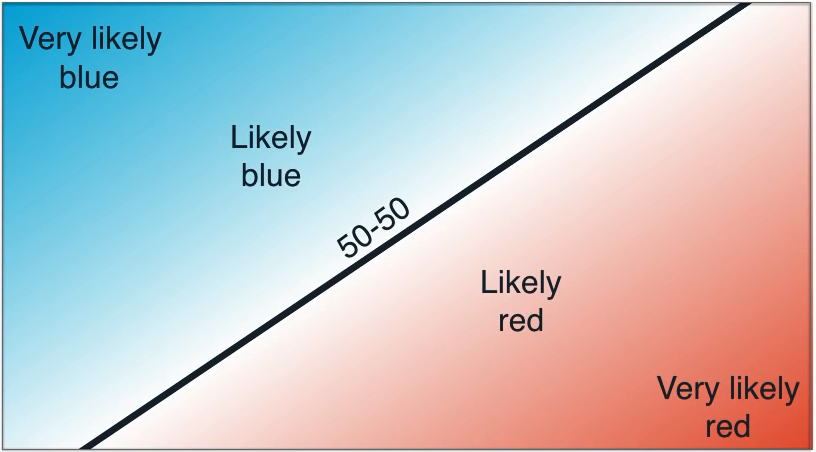 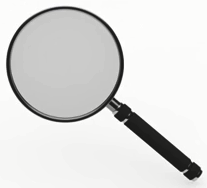 sigmoid
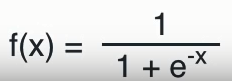 “Blueness” probability distribution
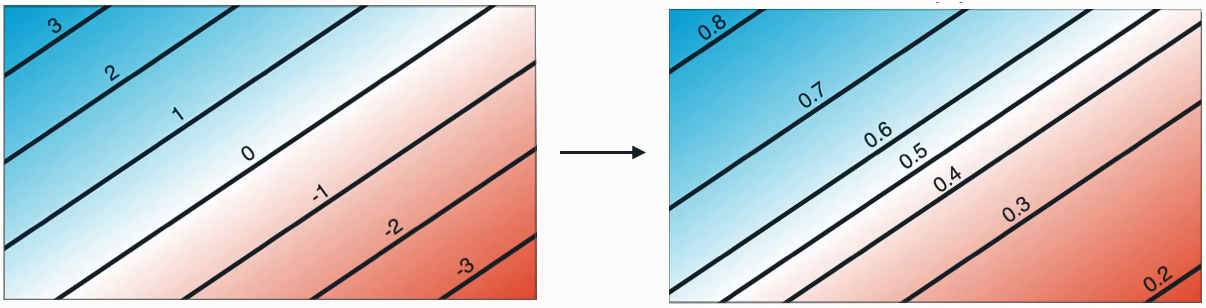 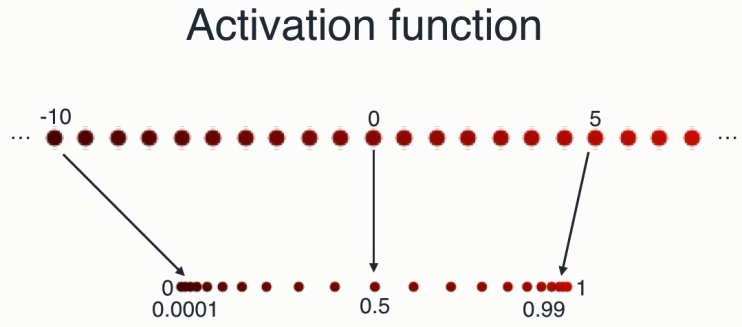 Activation 
function
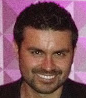 Compare two cases
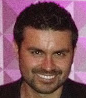 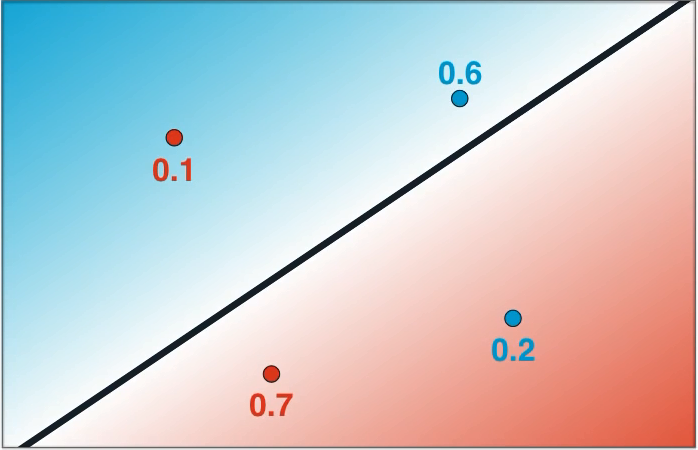 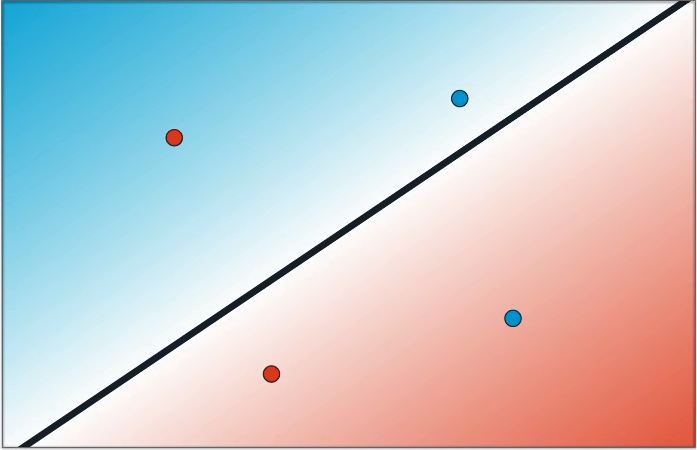 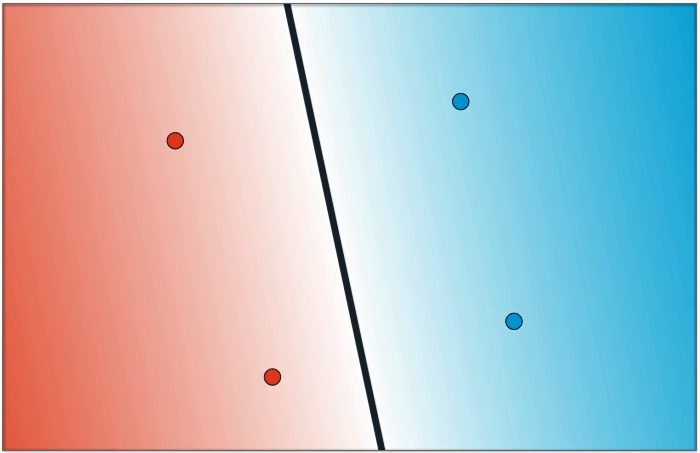 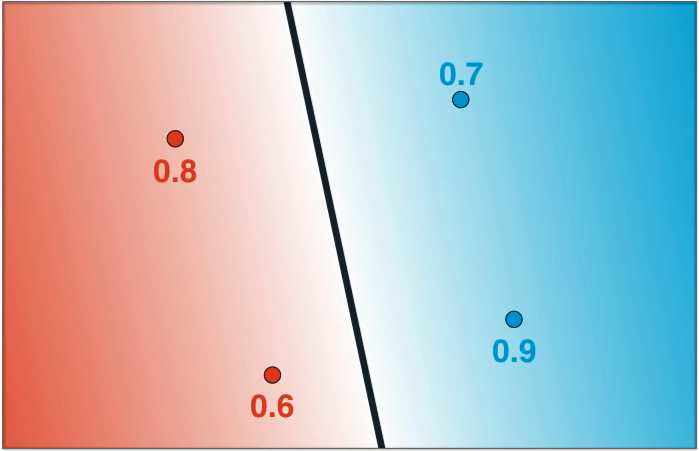 Joint probability
(all 4 classified / colored correctly)
Joint probability
(all 4 classified / colored correctly)
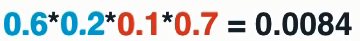 This solution is more likely than the previous one above
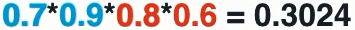 From probabilities to error function
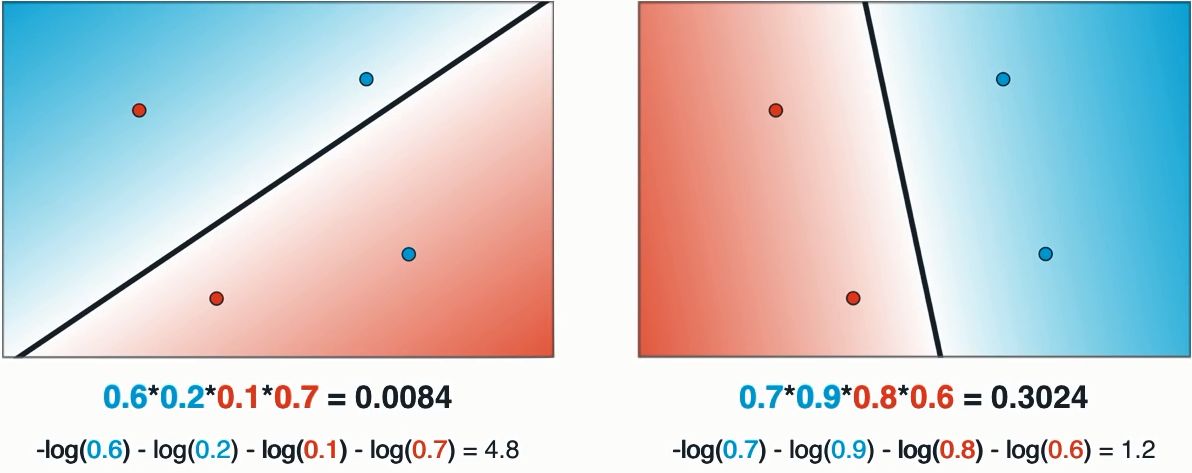 - Overall error
- Individual penalty
- Overall error
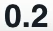 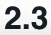 - Individual penalty
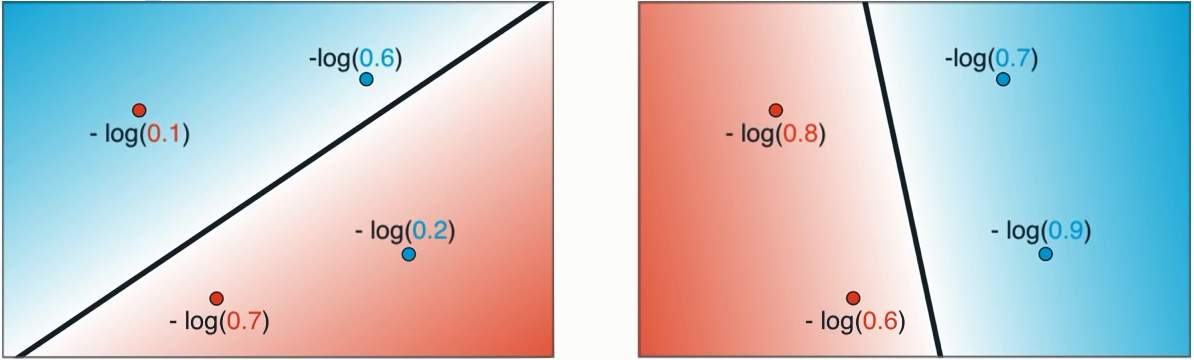 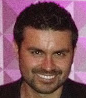 A neuron (a simplest linear separator)
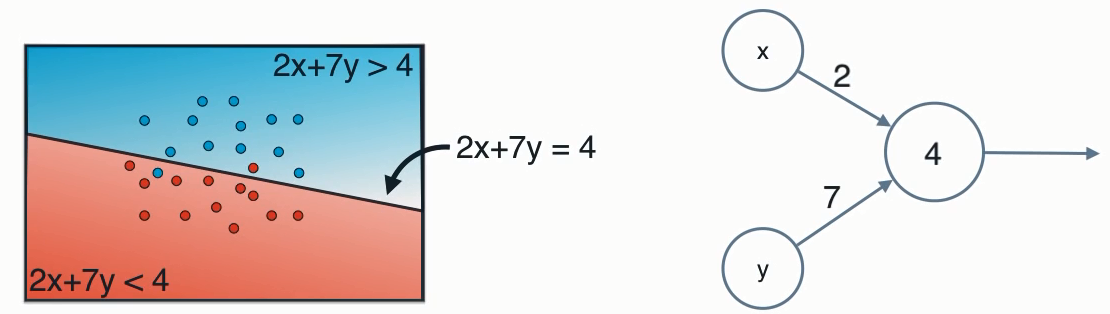 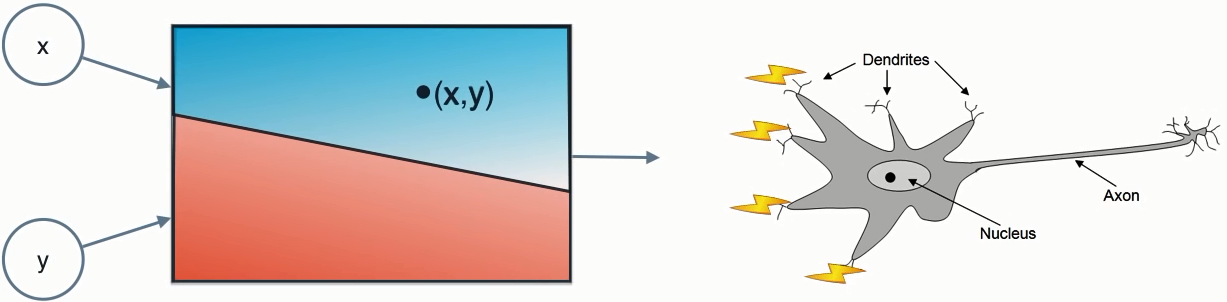 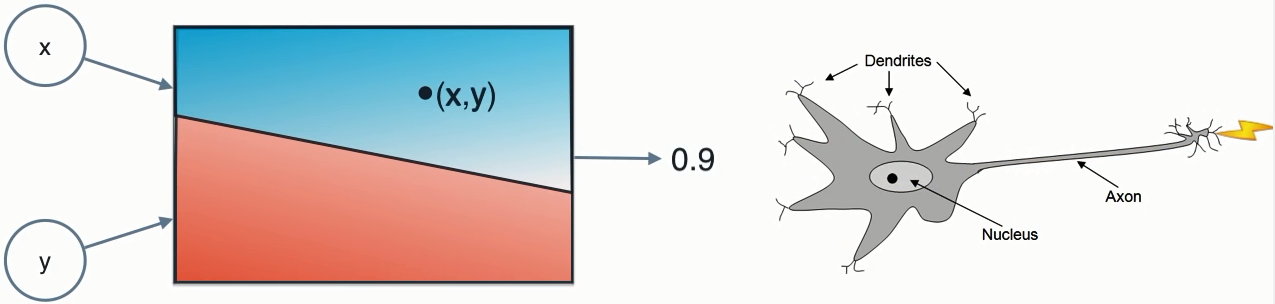 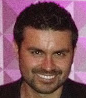 More complex case(a linear separator may not be enough)
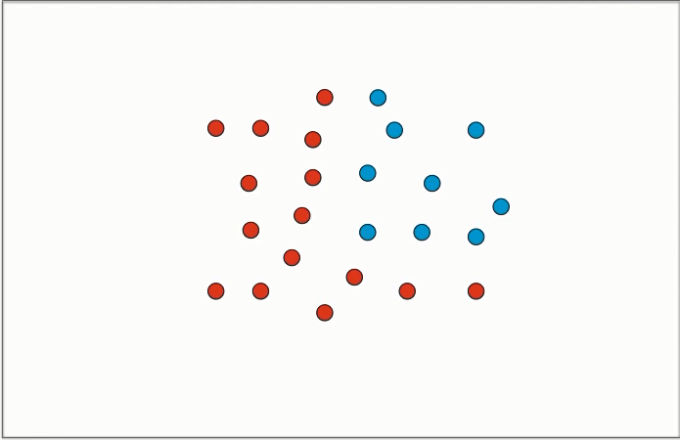 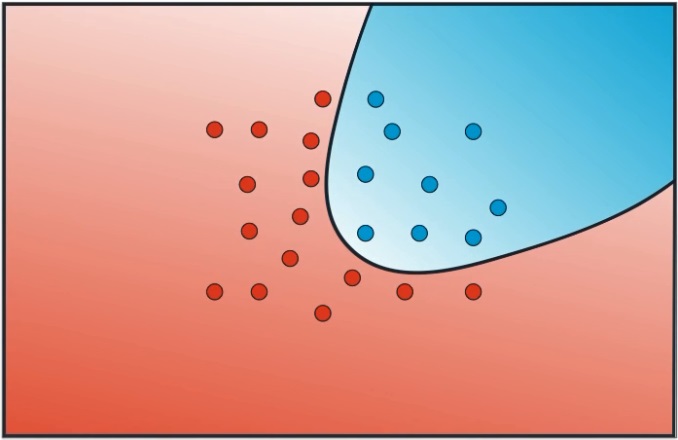 We need a curve,
but how to get it?
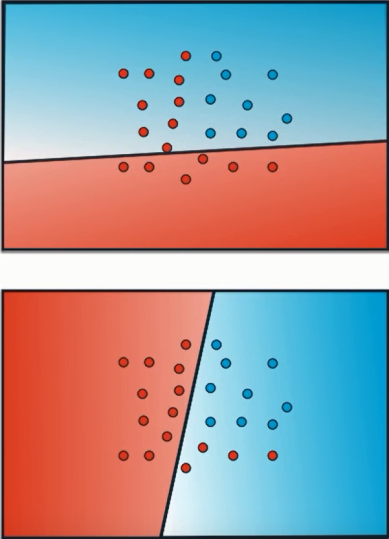 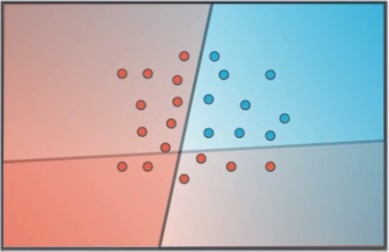 Merging 2 linear solutions. Not bad!
… but how to formulate “+” to get result like this?
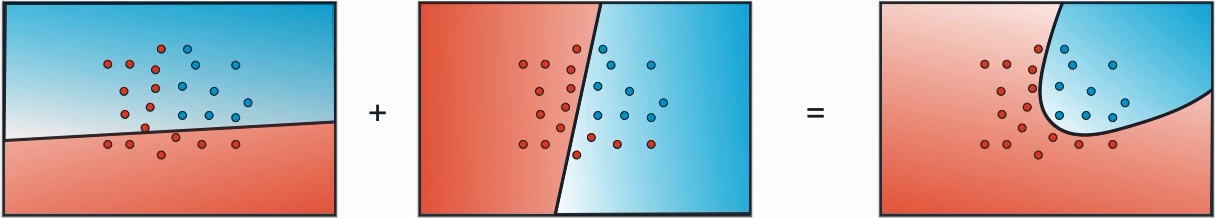 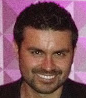 Let us try to achieve a nonlinearity(consider same point transformations in two pictures)
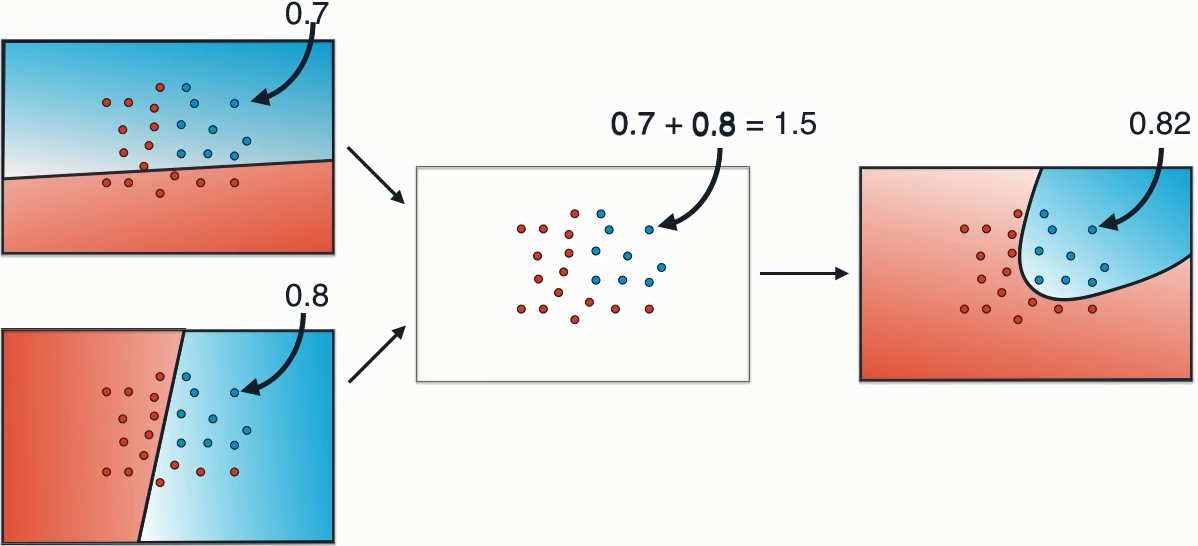 … cannot be a probability as it > 1
+
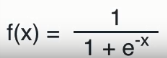 Activation function
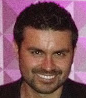 Let us try to achieve a nonlinearity(let us give different weights to the merged solutions and also some shift)
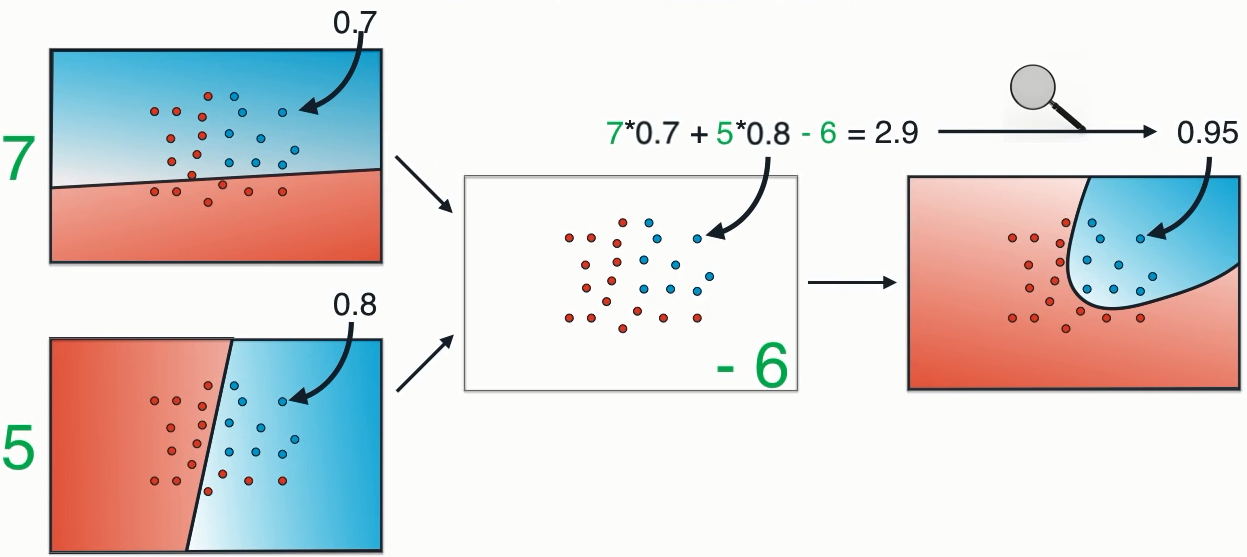 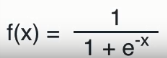 Looks like another “neuron”
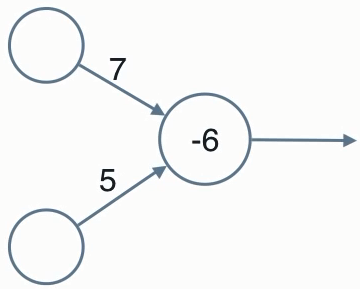 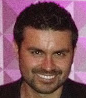 Looks like now we have a network of neurons!
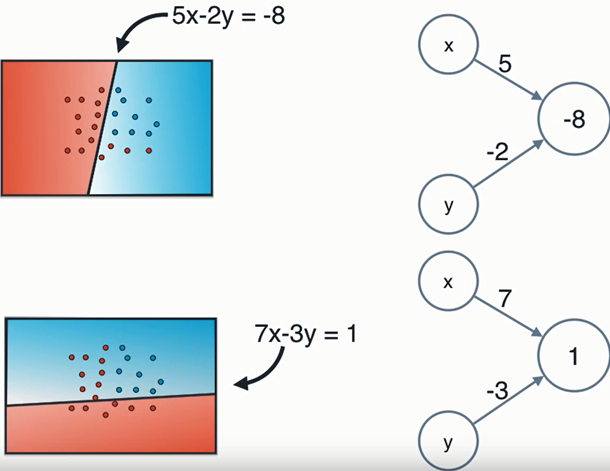 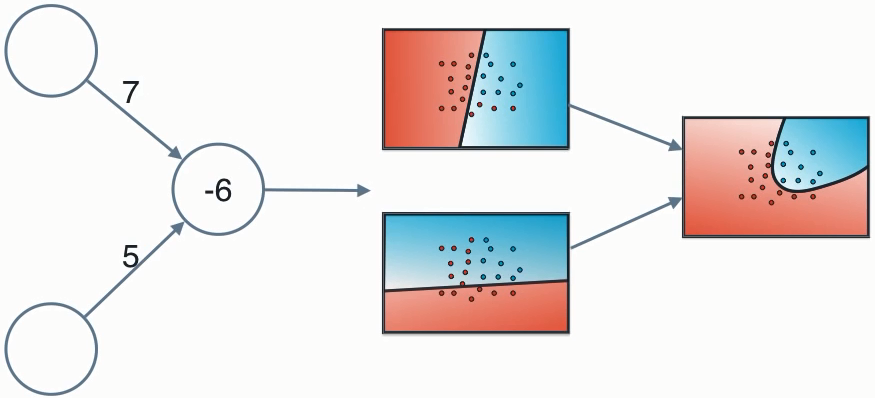 Finally we have
a neural network!
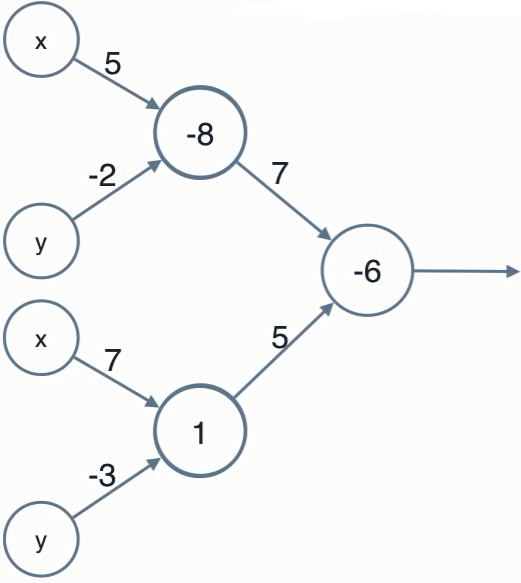 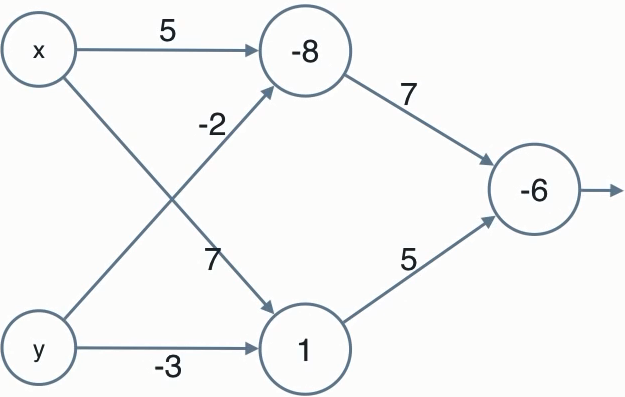 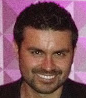 … and this network is capable to separate two areas as shown in the picture
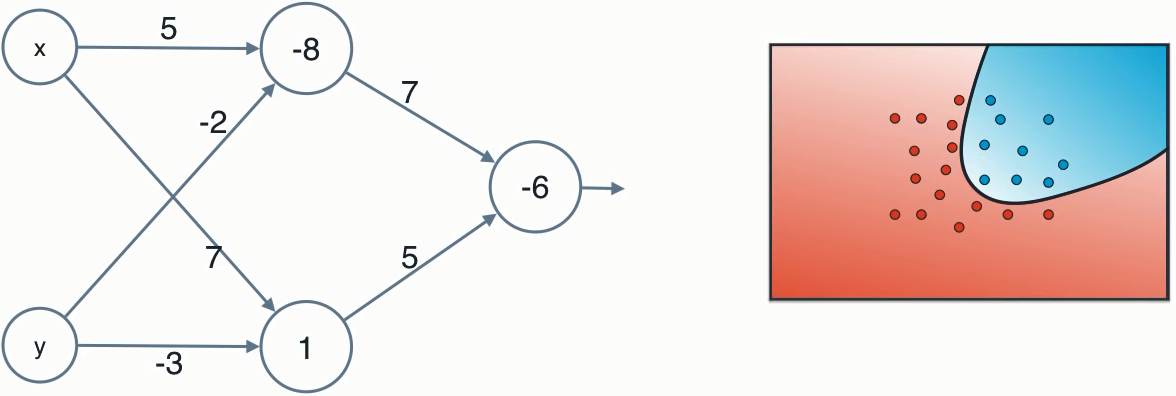 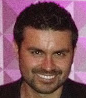 Our Neural Network Architecture
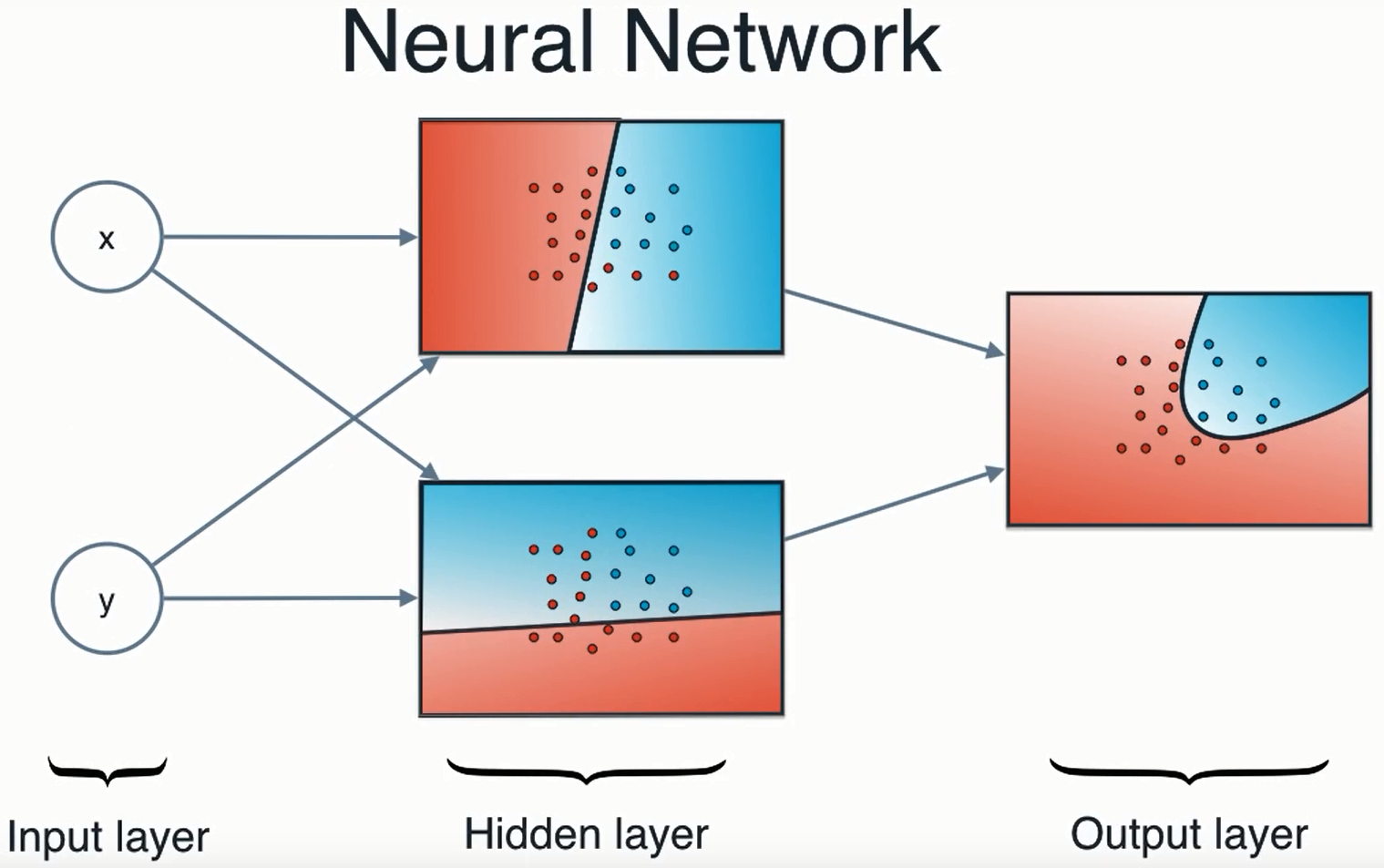 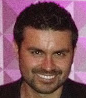 More complex separation curves will require more neurons within the hidden layer
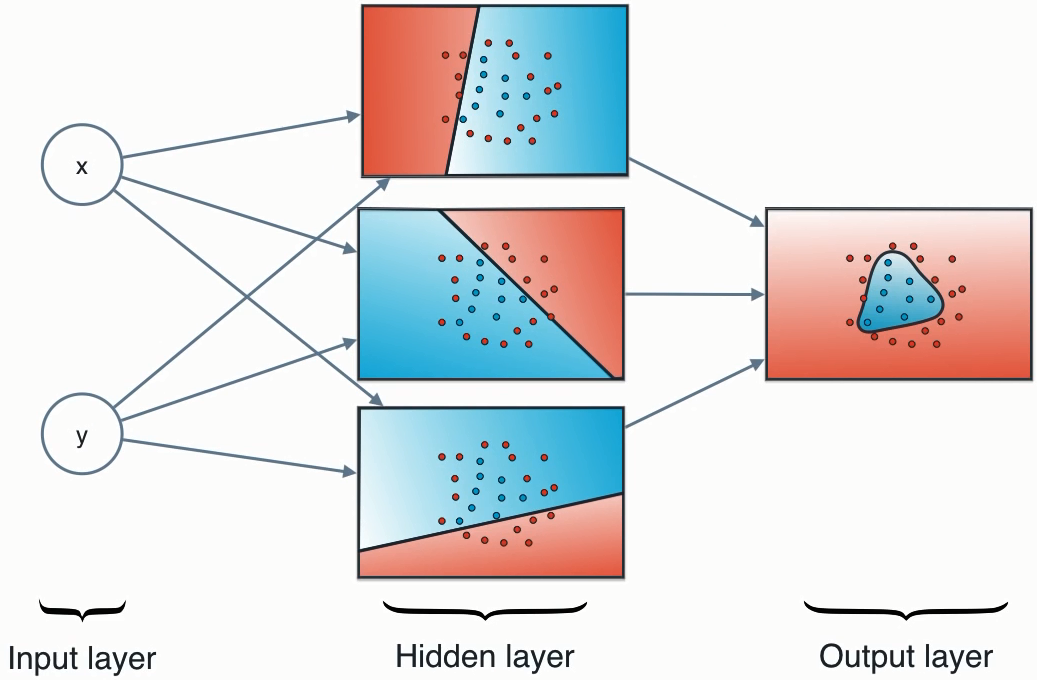 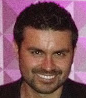 Adding extra dimension? No problem; the neurons will just become separation planes instead of separation lines …
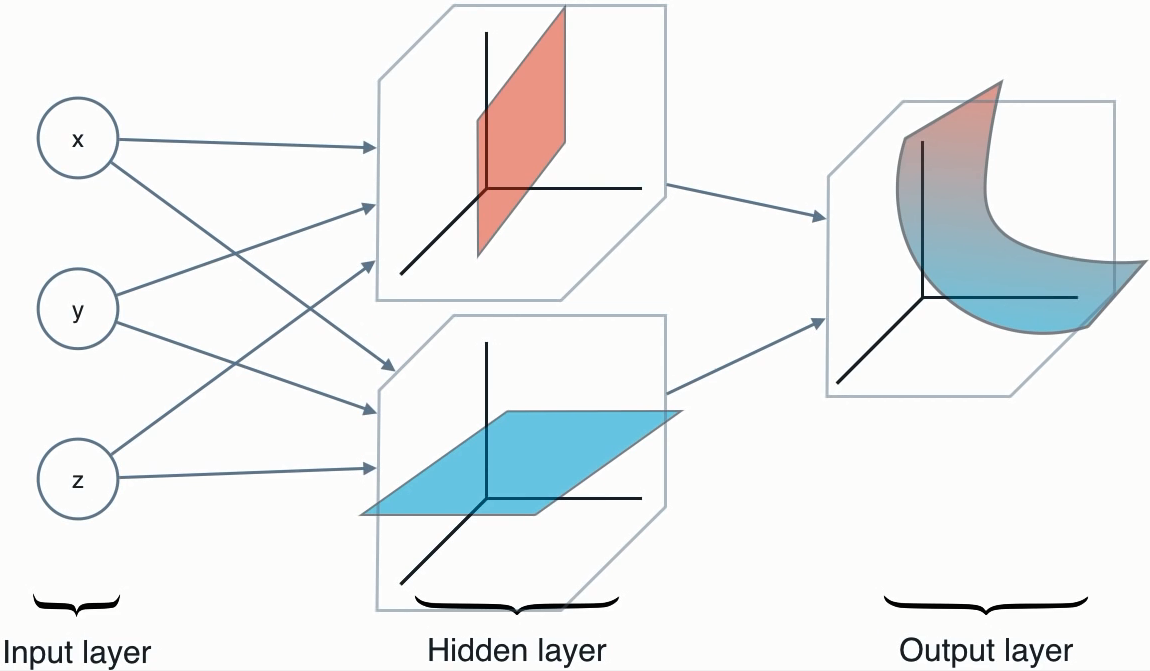 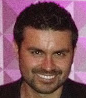 Adding extra layers? This may resolve really complex classification tasks!
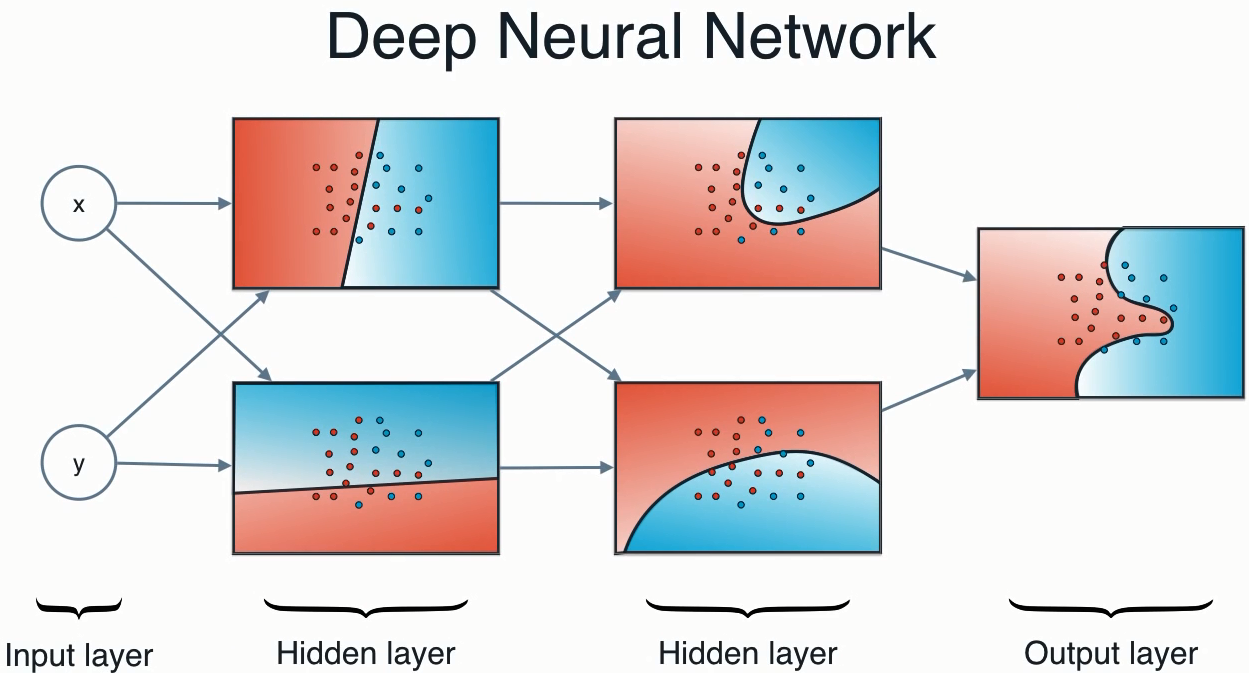 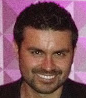 Playing GO example application
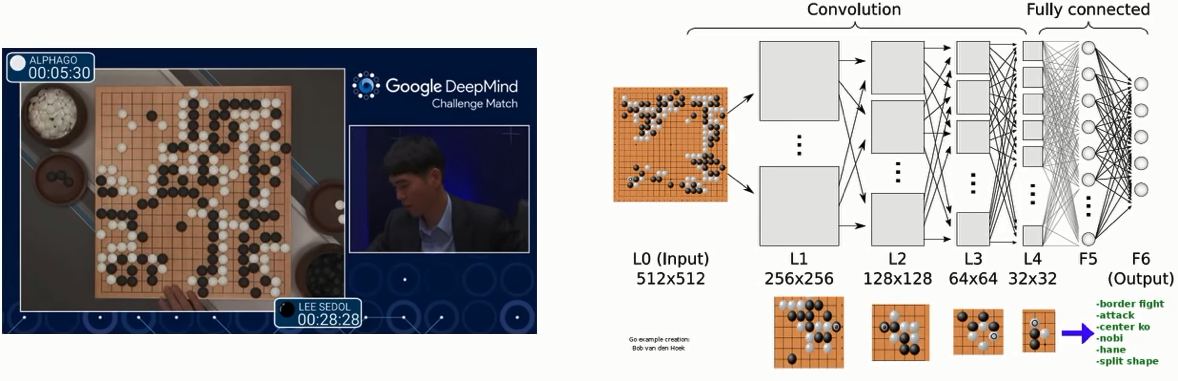 Self-driving car example application
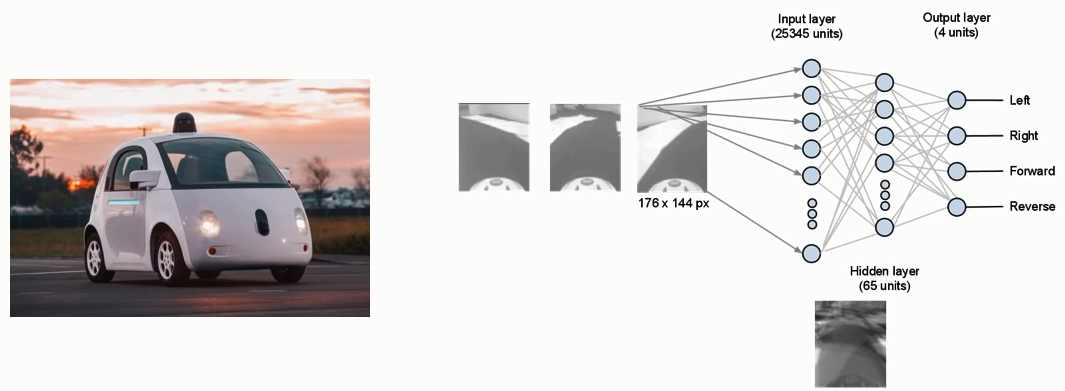 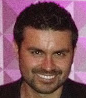 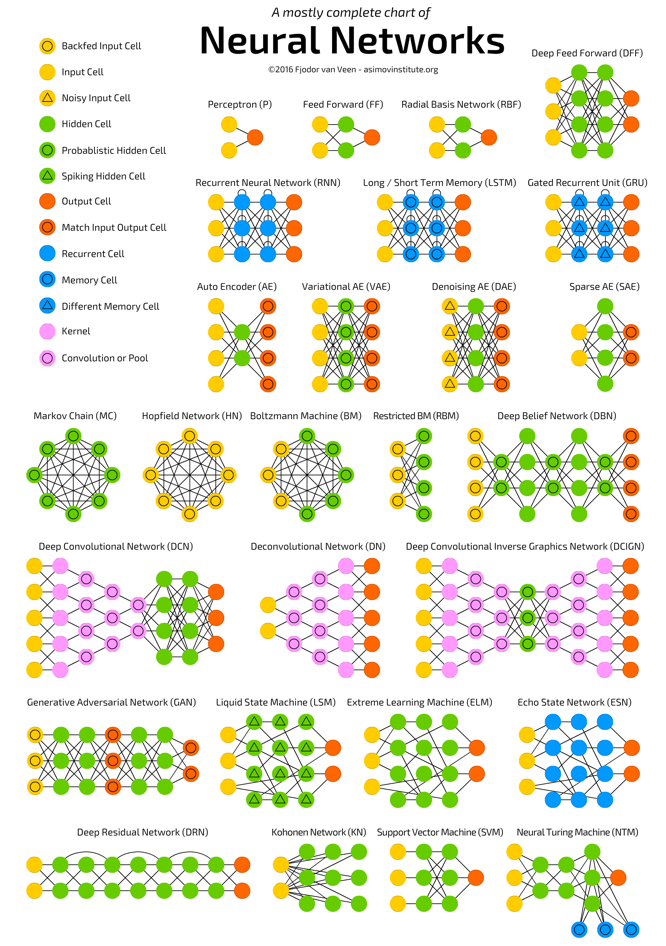 Thank you, Luis, you have convinced us to go deeper to deep learning! Now we have a long trip ahead …
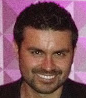 Check also full video from Luis Serrano for reminding yourself more basics of the Machine Learning :
https://www.youtube.com/watch?v=9dbNC1gmQHI
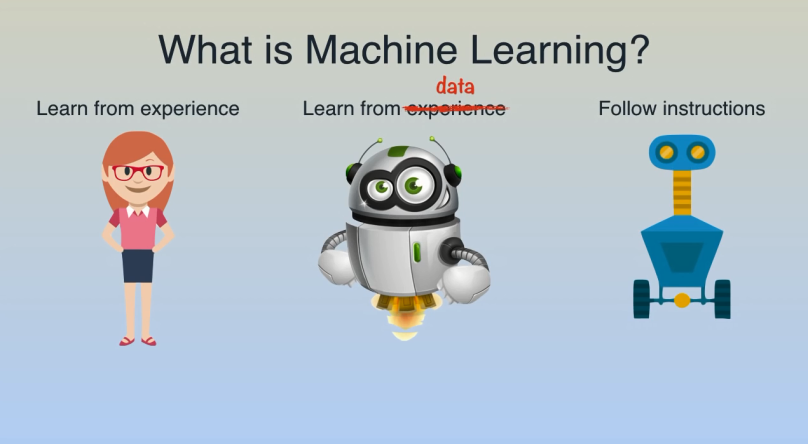 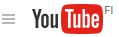 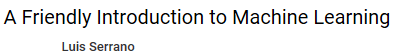 ”Deeper” Introduction to Deep Learning
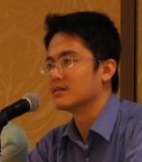 What people already knew in 1980s
Self-study reading: http://neuralnetworksanddeeplearning.com/chap1.html
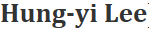 Example Application
Handwriting Digit Recognition
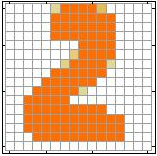 Machine
“2”
MNIST dataset of digits’ images: http://yann.lecun.com/exdb/mnist/
Handwriting Digit Recognition
Input
Output
y1
y2
is 1
0.1
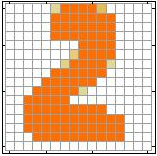 ……
is 2
0.7
The image is  “2”
y10
……
……
0.2
is 0
16 x 16 = 256
Each dimension represents the confidence of a digit.
Ink → 1
No ink → 0
Example Application
Handwriting Digit Recognition
y1
y2
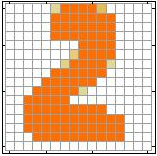 Machine
……
“2”
……
y10
Element of Neural Network
Neuron
…
Activation function
weights
bias
Activation Function (Case of Perceptron)
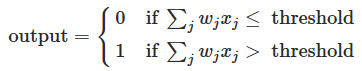 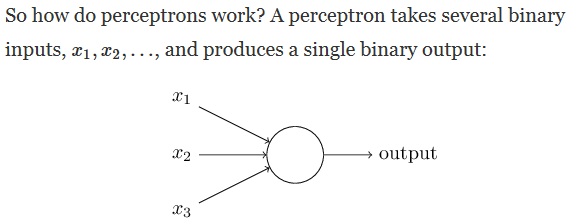 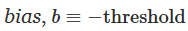 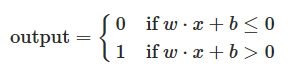 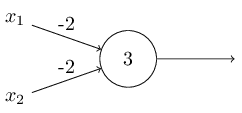 bias
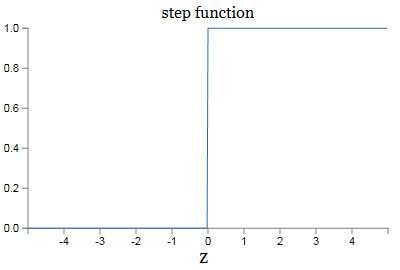 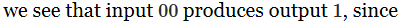 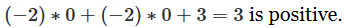 Inputs 0 1 and 1 0 produce output 1. Input 1 1 produces output 0 , since (−2)∗1+(−2)∗1+3=−1
is negative.
http://neuralnetworksanddeeplearning.com/chap1.html
What we want from a Neural Network
Suppose we have a network of neurons (aka perceptrons) that we'd like to use to learn to solve some problem (e.g., digit classification). And we'd like the network to learn weights and biases so that the output from the network correctly classifies the digit. To see how learning might work, suppose we make a small change in some weight (or bias) in the network. What we'd like is for this small change in weight to cause only a small corresponding change in the output from the network. This property will make learning possible.
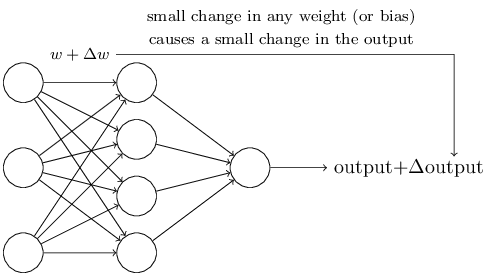 For example, suppose the network was mistakenly classifying an image as an "8" when it should be a "9". We could figure out how to make a small change in the weights and biases so the network gets a little closer to classifying the image as a "9". And then we'd repeat this, changing the weights and biases over and over to produce better and better output. The network would be learning.

The problem is that this isn't what happens when our network contains perceptrons! Therefore we need a neuron with another activation function.
http://neuralnetworksanddeeplearning.com/chap1.html
Sigmoid Neuron with Sigmoid Activation Function
Just like a perceptron, the sigmoid neuron has inputs: x1 , x2 , … . But instead of being just 0 or 1, these inputs can also take on any values between 0 and 1. So, for instance, 0.638… is a valid input for a sigmoid neuron. Also just like a perceptron, the sigmoid neuron has weights for each input, w1 , w2 , … , and an overall bias b. But the output is not 0 or 1. Instead, it's σ(w⋅x+b) , where σ is called the sigmoid function defined as follows:
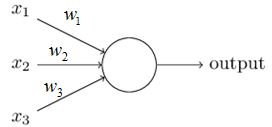 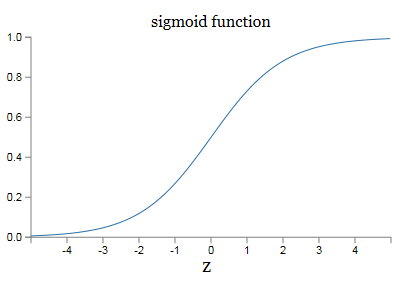 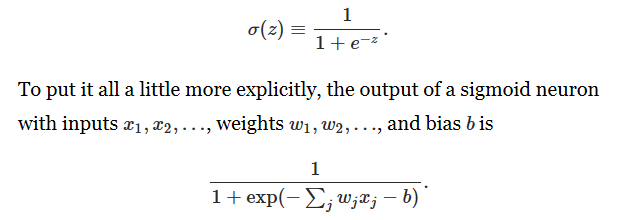 The smoothness of σ means that small changes Δwj  in the weights and Δb in the bias will produce a small change Δoutput  in the output from the neuron. Calculus tells us that Δoutput  is well approximated by:
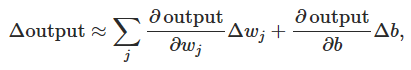 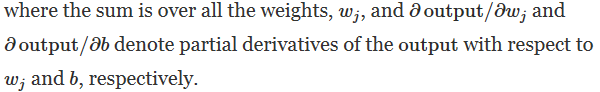 http://neuralnetworksanddeeplearning.com/chap1.html
Other Possible Activation Functions
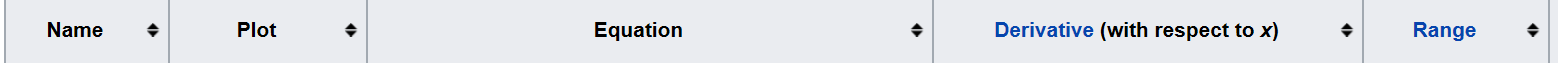 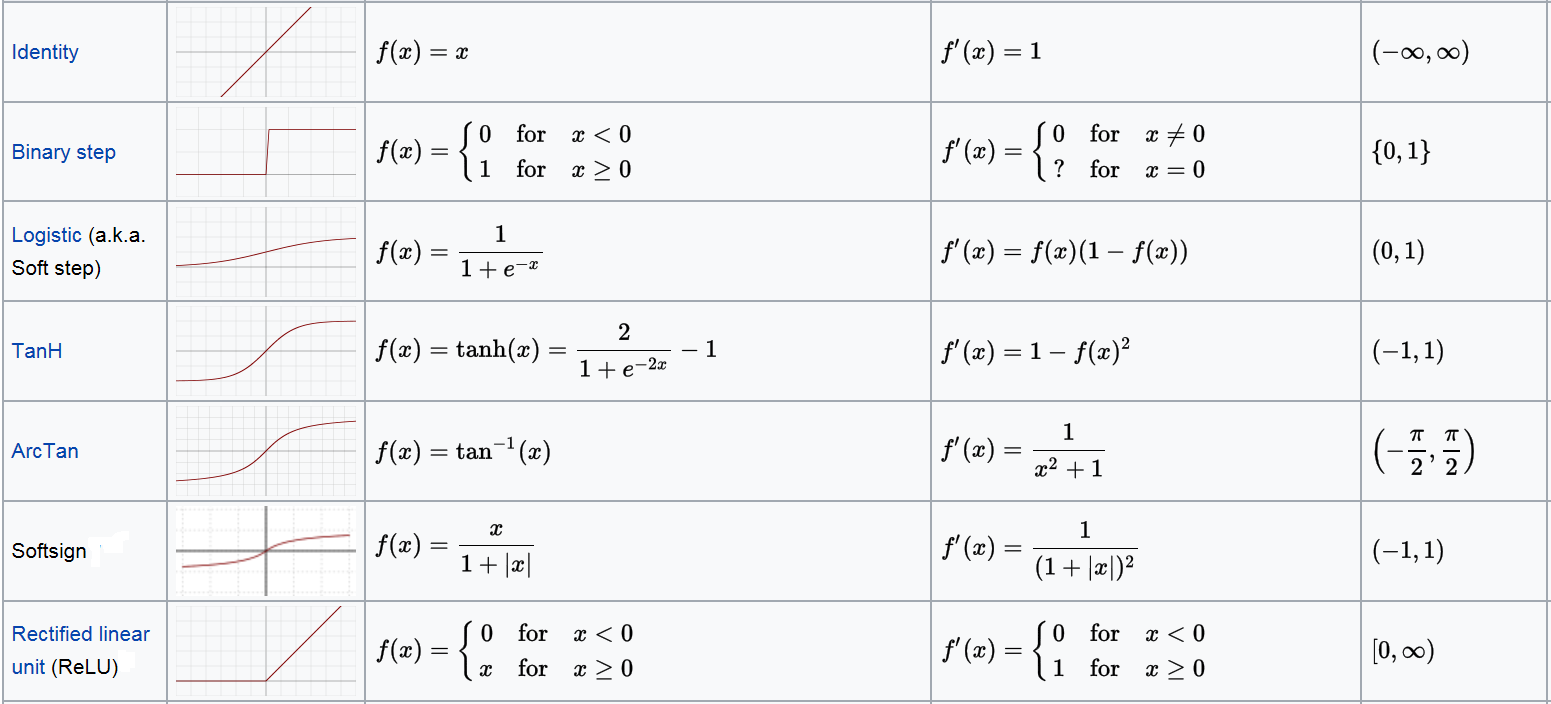 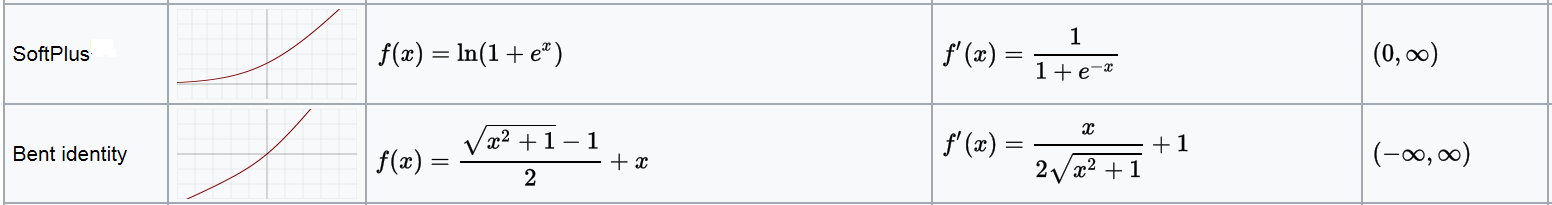 See more in: https://en.wikipedia.org/wiki/Activation_function
A Neural Network
neuron
Input
Output
y1
……
Layer 1
Layer 2
Layer L
……
y2
……
……
……
yM
……
……
……
Output Layer
Input Layer
Hidden Layers
Deep means many (>1) hidden layers
The leftmost layer in this network is called the input layer, and the neurons within the layer are called input neurons. The rightmost or output layer contains the output neurons, or, as in this case, a single output neuron. The middle layer is called a hidden layer, since the neurons in this layer are neither inputs nor outputs.
Example of Neural Network
0.98
4
1
1
-2
1
0.12
-1
-2
-1
1
0
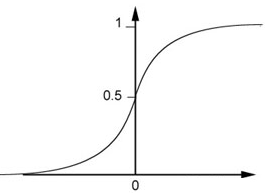 Sigmoid Function
Example of Neural Network
0.98
0.62
4
0.86
2
3
1
1
-1
-1
-2
1
0
0
0
-2
2
0.12
-2
-1
-1
0.83
-2
0.11
-1
-1
4
1
Example of Neural Network
0.72
0.51
0.73
2
3
1
0
-1
-1
-2
1
0
0
0
-2
2
0.5
-2
-1
-1
0.85
0.12
0
-1
4
1
Different parameters define different function
Matrix Operation
0.98
4
1
1
-2
1
0.12
-1
-2
-1
1
0
[Speaker Notes: See also: http://videolectures.net/deeplearning2015_coates_deep_learning/]
Neural Network
y1
……
W1
WL
W2
y2
……
bL
b2
b1
……
……
……
……
……
x
a1
y
a2
……
yM
x
a1
bL
b1
b2
W1
W2
WL
+
+
+
aL-1
Neural Network
y1
……
W1
WL
W2
y2
……
bL
b2
b1
……
……
……
……
……
x
a1
y
a2
……
yM
Using parallel computing techniques to speed up matrix operation
y
x
x
bL
b1
b2
W1
WL
W2
…
…
+
+
+
x
Softmax
The softmax function is a function that "squashes" a K-dimensional vector z of arbitrary real values to a K-dimensional vector σ ( z ) of real values in the range (0, 1) that add up to 1. In probability theory, the output of the softmax function is used to represent a probability distribution over K different possible outcomes, i.e., predicted probability for the j'th class given a sample vector x and a weighting vector w.
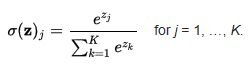 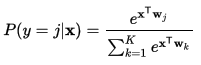 Softmax layer as the output layer
Ordinary Layer
In general, the output of network can be any value.
May not be easy to interpret
Softmax
Softmax layer as the output layer
Softmax Layer
0.88
3
20
0.12
1
2.7
≈0
0.05
-3
How to set network parameters
……
y1
is 1
0.1
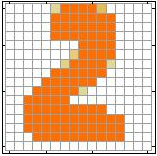 ……
y2
0.7
is 2
Softmax
……
……
……
……
y10
is 0
0.2
16 x 16 = 256
Ink → 1
No ink → 0
How to let the neural network achieve this
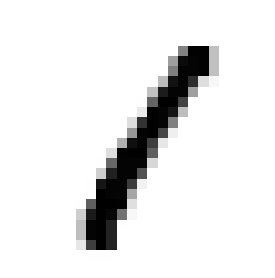 Input:
y1 has the maximum value
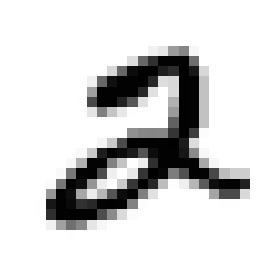 Input:
y2 has the maximum value
Training Data
Preparing training data: images and their labels
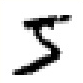 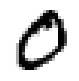 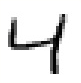 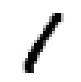 “1”
“0”
“4”
“5”
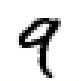 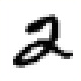 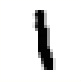 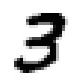 “3”
“2”
“9”
“1”
Using the training data to find the network parameters.
“Traditional” Neural Network for Digits Recognition
The input layer of the network contains neurons encoding the values of the input pixels. Assume our training data for the network will consist of many 16 by 16 pixel images of scanned handwritten digits, and so the input layer contains 256=16×16  neurons. The input pixels are greyscale, with a value of 0.0 representing white, a value of 1.0 representing black, and in between values representing gradually darkening shades of grey.

The second layer of the network is a hidden layer. We denote the number of neurons in this hidden layer by n, and the example illustrates a small hidden layer, containing just n=15 neurons.

The output layer of the network contains 10 neurons. If the first neuron fires, i.e., has an output ≈1 , then that will indicate that the network thinks the digit is a 0. If the second neuron fires then that will indicate that the network thinks the digit is a 1. And so on. A little more precisely, we number the output neurons from 0 through 9, and figure out which neuron has the highest activation value. If that neuron is, say, neuron number 6, then our network will guess that the input digit was a 6. And so on.
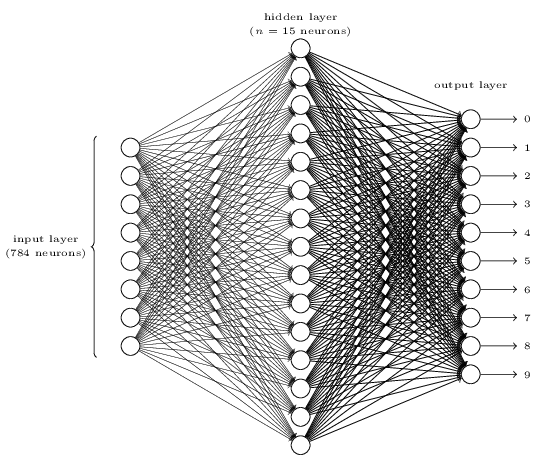 Input layer (256 neurons)
http://neuralnetworksanddeeplearning.com/chap1.html
Cost (or Loss) Function
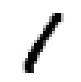 “1”
1
……
y1
0.2
0
……
y2
0.3
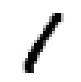 Cost
……
……
……
……
……
0
……
y10
0.5
target
Cost can be Euclidean distance or cross entropy of the network output and target
Total Cost
For all training data …
Total Cost:
NN
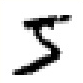 NN
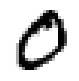 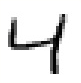 NN
yR
xR
y1
y2
y3
x1
x2
x3
……
……
……
……
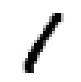 NN
What is Gradient?
Suppose (just to stimulate our imagination) that we'll be trying to write down Newton's equations of motion for the “ball”, considering the effects of friction and gravity, and so on. “If we were declared God for a day, and could make up our own laws of physics, dictating to the ball how it should roll, what law or laws of motion could we pick that would make it so the ball always rolled to the bottom of the valley?”  To make this question more precise, let's think about what happens when we move the ball a small amount Δv1 in the v1 direction, and a small amount Δv2 in the v2 direction. Calculus tells us that C  changes as follows:
Suppose we're trying to minimize some function, C(v). This could be any real-valued function of many variables, v = v1 , v2 ,… . Imagine C as a function of just two variables, which we'll call v1 and v2
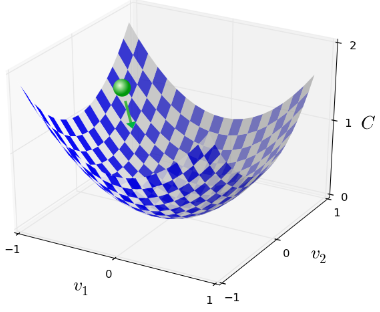 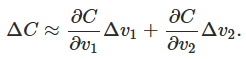 If f(x1, ..., xn) is a differentiable, real-valued function of several variables, its gradient is the vector whose components are the n partial derivatives of f          [Wikipedia]
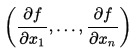 We're going to find a way of choosing Δv1 and Δv2 so as to make ΔC negative; i.e., we'll choose them so the “ball” is “rolling” down into the “valley”. To figure out how to make such a choice it helps to define Δv to be the vector of changes in v , Δv ≡ (Δv1 , Δv2)T , where T  is the transpose operation, turning row vectors into column vectors. We'll also define the gradient of C to be the vector of partial derivatives. We denote the gradient vector by ∇C, i.e., for our 2-variables case, it is as follows:
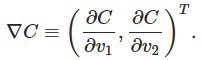 Gradient Descent
Assume there are only two parameters w1 and w2 in a network.
Error Surface
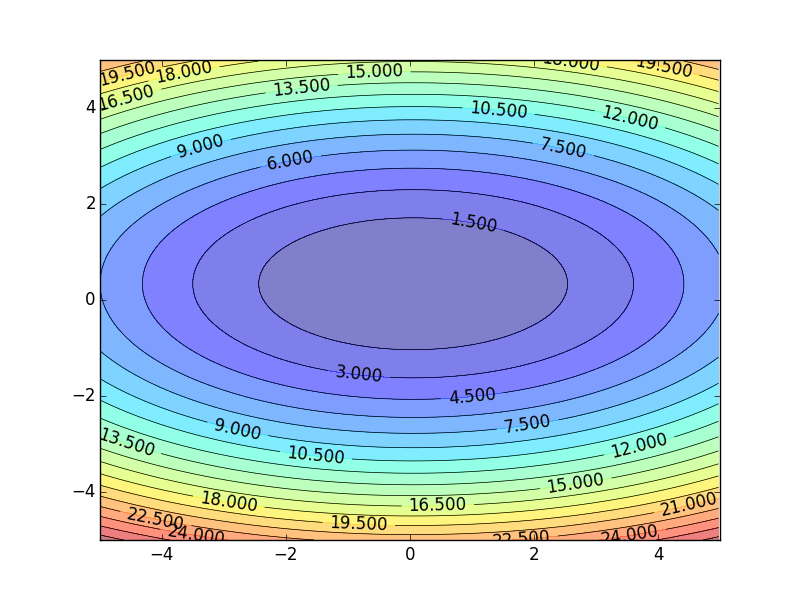 The colors represent the value of C.
Gradient Descent
Eventually, we would reach a minima …..
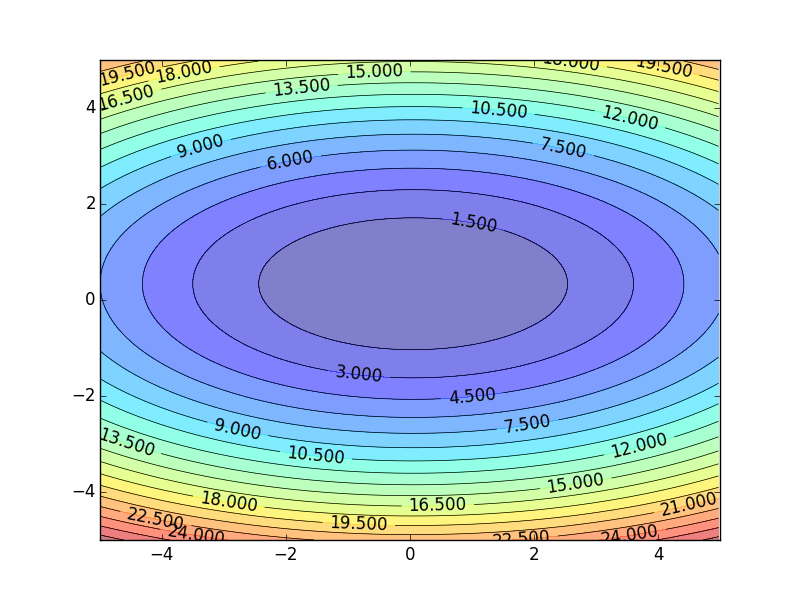 Local Minima
Gradient descent never guarantee global minima
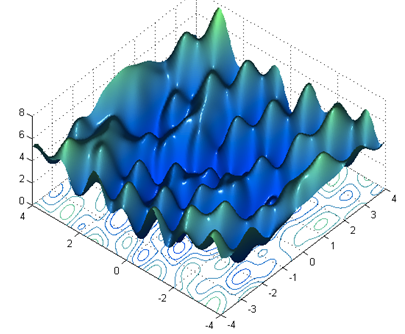 Reach different minima, so different results
Who is Afraid of Non-Convex Loss Functions?
http://videolectures.net/eml07_lecun_wia/
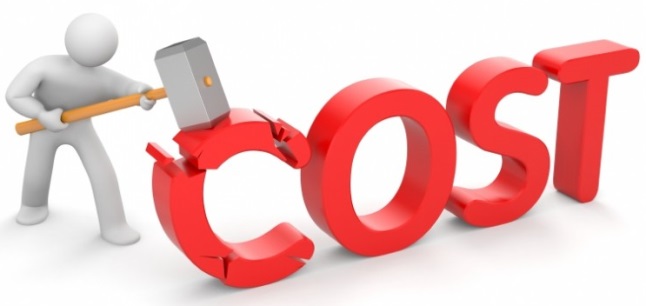 Looks like:
If to summarize shortly, the major problem of learning Neural Networks in general and Deep Learning in particular is almost all about the “art” of optimizing (minimizing) the cost (loss) function to discover (close to) optimal configuration parameters for the network …
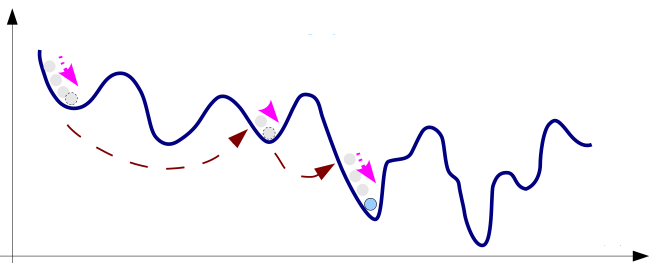 Besides local minima ……
cost
Very slow at the plateau
Stuck at saddle point
Stuck at local minima
parameter space
In physical world …
In classical mechanics, momentum is the product of the mass and velocity of an object (p = m∙v), quantified in kilogram-meters per second. It is dimensionally equivalent to impulse, the product of force and time, quantified in newton-seconds. For example, a heavy truck moving rapidly has a large momentum, and it takes a large or prolonged force to get the truck up to this speed, and would take a similarly large or prolonged force to bring it to a stop. If the truck were lighter, or moving more slowly, then it would have less momentum and therefore require less impulse to start or stop.  [Wikipedia]
Momentum
How about put this phenomenon in gradient descent?
Still not guarantee reaching global minima, but give some hope ……
Momentum
cost
Movement = 
Negative of Gradient + Momentum
Negative of Gradient
Momentum
Real Movement
Gradient = 0
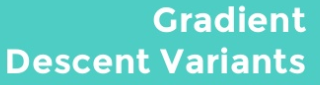 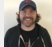 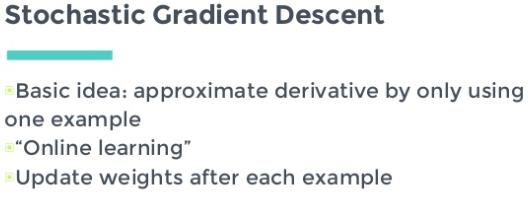 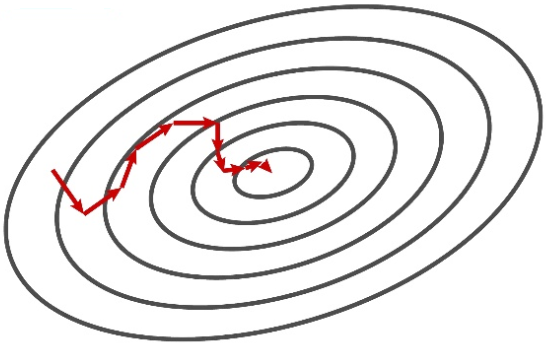 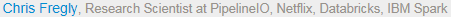 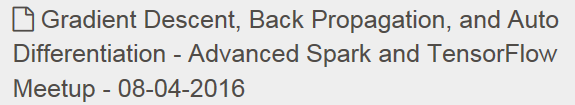 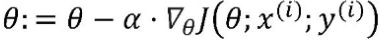 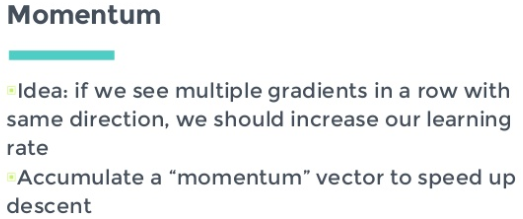 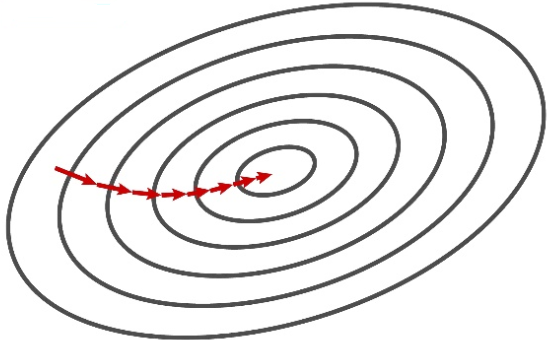 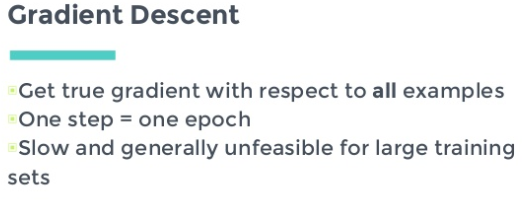 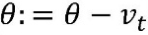 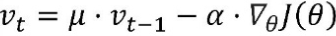 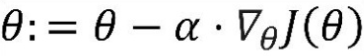 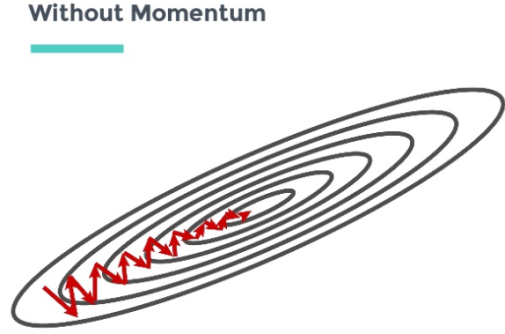 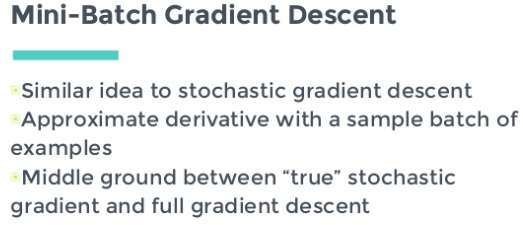 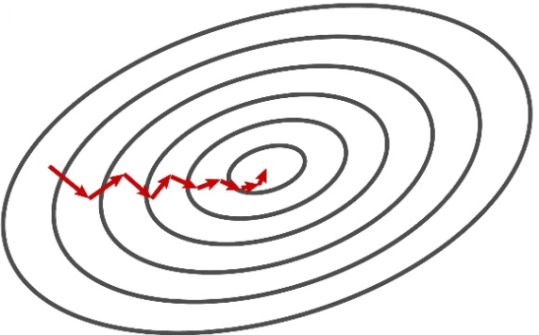 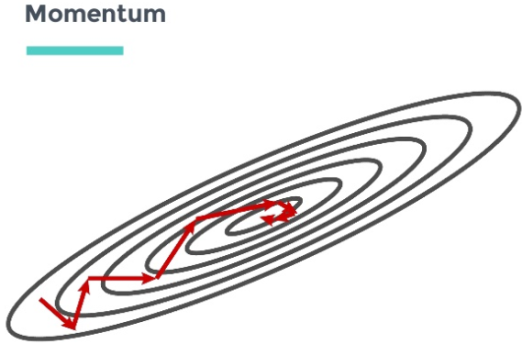 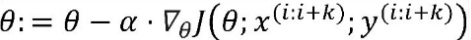 Many approaches exist in literature …
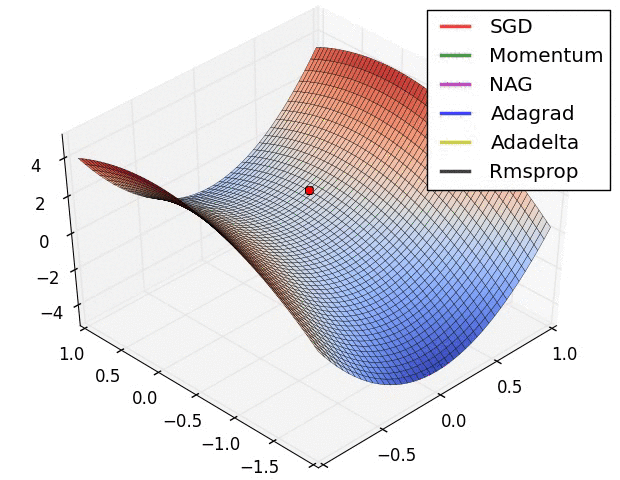 Mini-batch
NN
Pick the 1st batch
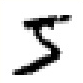 Mini-batch
NN
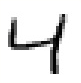 Pick the 2nd batch
……
y31
y16
x31
x16
y1
y2
x1
x2
NN
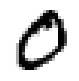 …
Mini-batch
C is different each time when we update parameters!
NN
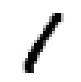 ……
[Speaker Notes: Shuffle data, and repeat above process]
Mini-batch
Original Gradient Descent
With Mini-batch
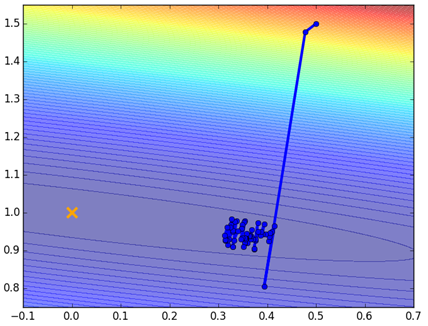 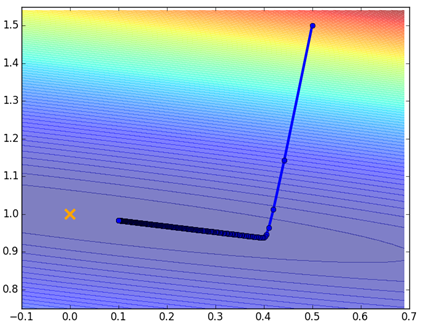 unstable
The colors represent the total C on all training data.
Mini-batch
Faster
Better!
NN
Pick the 1st batch
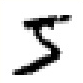 Mini-batch
NN
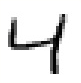 Pick the 2nd batch
……
y31
y16
x31
x16
y1
y2
x1
x2
NN
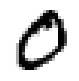 …
Until all mini-batches have been picked
Mini-batch
NN
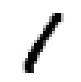 one epoch
……
Repeat the above process
BackpropagationAn efficient way to compute the gradient
Self-Study reading: http://neuralnetworksanddeeplearning.com/chap2.html
Backpropagation
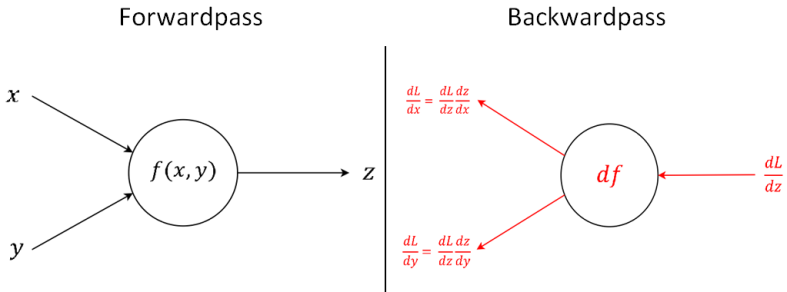 A network can have millions of parameters.
Backpropagation is the way to compute the gradients efficiently
Many toolkits can compute the gradients automatically
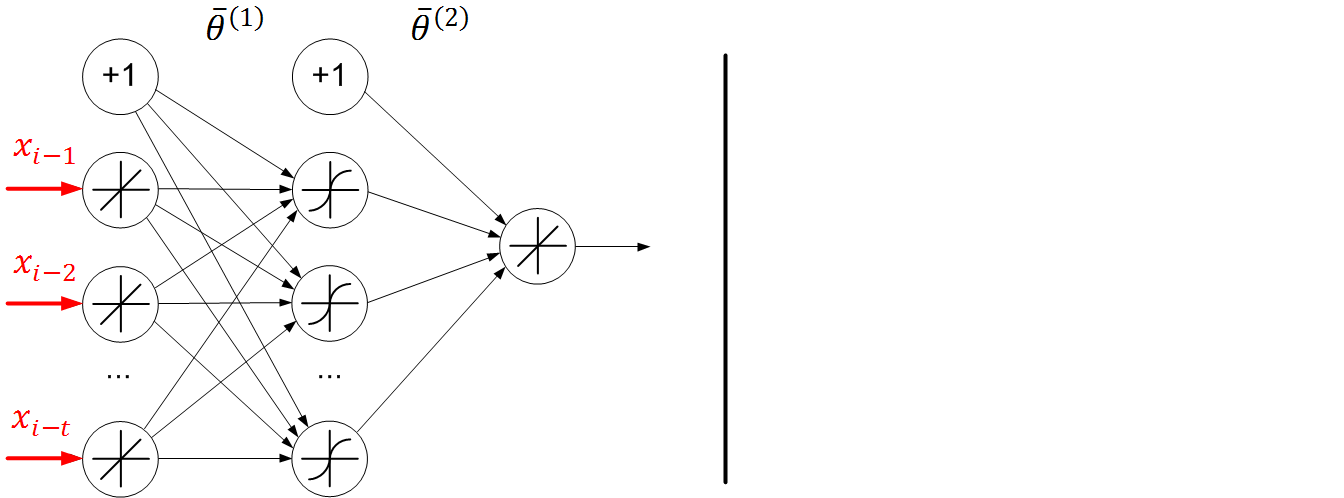 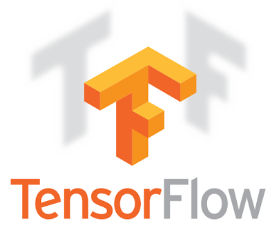 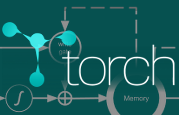 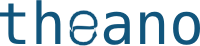 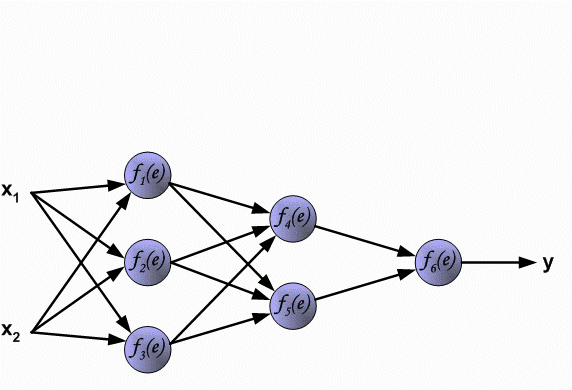 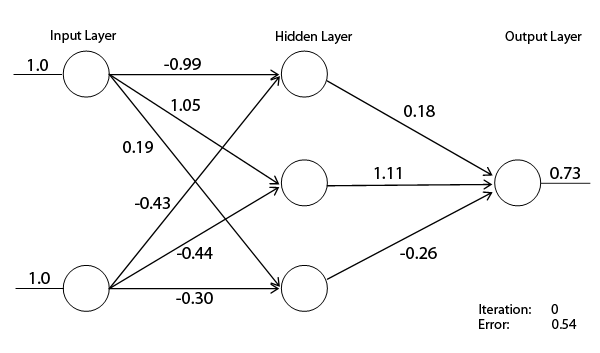 Let us explain the “philosophy” of a backpropagation trying to use the logic of Brandon Rohrer (from: Deep Learning Demystified ) with our own example
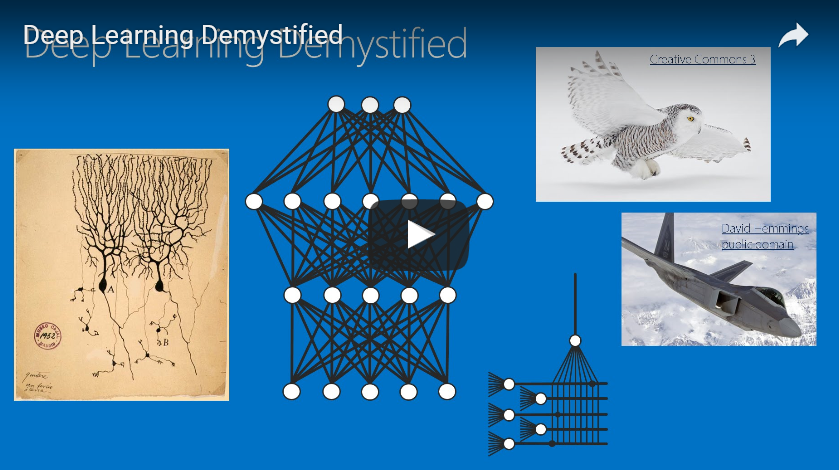 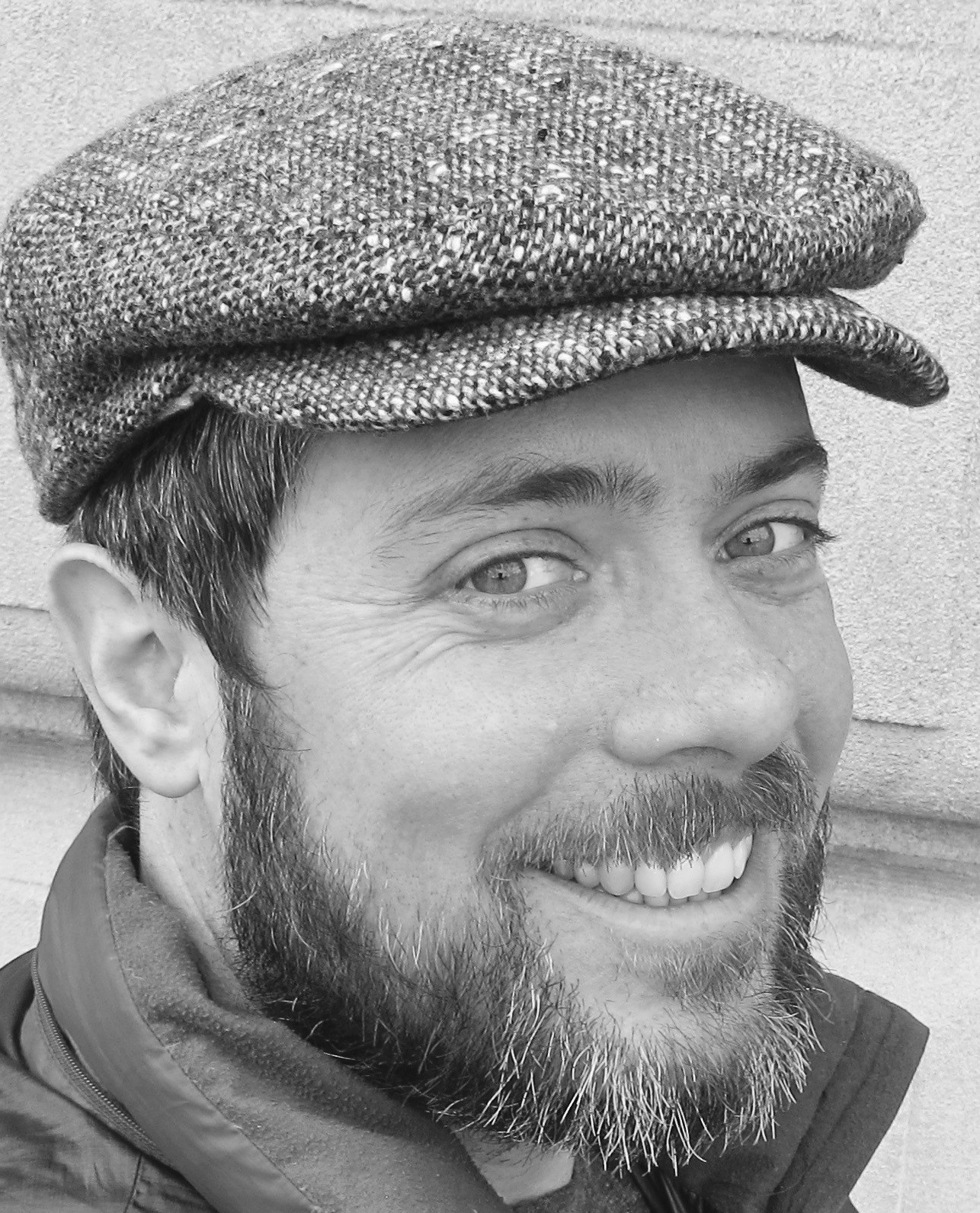 Brandon Rohrer
Backpropagation example
UA
PL
class
features
Training (how do we learn these weights?)
UA
PL
1
0
1
1
0
0
0
1
Initialize (start random)
UA
PL
.3
.6
.2
.1
.4
.8
.9
.9
Gather data for training (let us have just 2 samples for supervised learning)
UA
PL
class
features
I.
Training set
II.
Let us start with “stochastic gradient descent” (“feeding” network by training examples one-by-one)
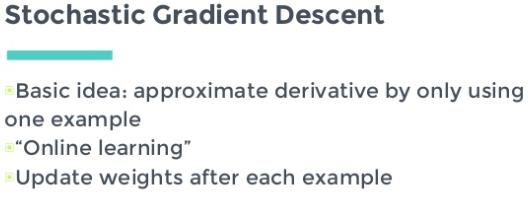 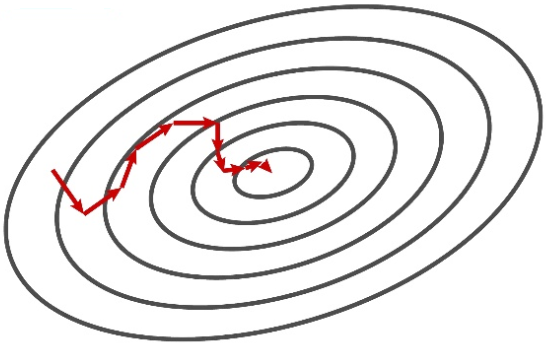 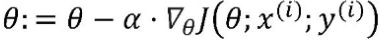 Online Learning
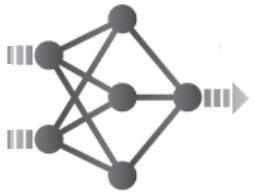 Training set
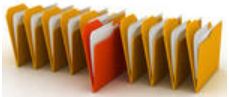 Take first data sample
UA
UA
PL
I.
.3
.6
.2
.1
.4
.8
.9
.9
Activate corresponding neurons (a)
1 ∙ 0.3 + 0 ∙ 0.9 +
+ 0 ∙ 0.6 + 1 ∙ 0.1 =
 = 0.4
UA
UA
PL
a
Notice that for the simplicity in this example we are using  simply “identity” activation 
                 y = f(z) = z
I.
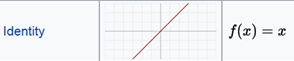 weights
.3
.6
.2
.1
.4
.8
.9
.9
features
1
1
0
0
inputs
Activate corresponding neurons (b)
UA
UA
PL
b
0.8 + 0.4 = 1.2
0.4
I.
.3
.6
.2
.1
.4
.8
.9
.9
UA
UA
PL
0.7
0.3
0.4
1.2
I.
.3
.6
.2
.1
.4
.8
.9
.9
Now check our error
Calculate errors done by neurons. If errors are “bad”, the weights need a lot of work.
UA
UA
PL
0.3
(must be 1)
0.7
(must be 0)
I.
Error = |1 - 0.3| =  0.7
Error = |0 - 0.7| = 0.7
.3
.6
.2
.1
.4
.8
.9
.9
1
0
d = 0.7
0.3
0.7
Gradient descent
For each weight, adjust it up and down a bit and see how the error changes.
error
adjustment = error * gradient * delta
weight
Backpropagation: Adjust all the weights
adjustment = error * gradient * delta
UA
UA
PL
0.3
(must be 1)
0.7
(must be 0)
I.
.3
.6
.2
.1
.4
.8
.9
.9
Backpropagation: Adjust all the weights
adjustment = error * gradient * delta
Let adjustment is ≈ 0.2
UA
UA
PL
0.3
(must be 1)
0.7
(must be 0)
I.
.5
.6
.2
.1
.4
.8
.9
.9
Backpropagation: Adjust all the weights
adjustment = error * gradient * delta
Let adjustment is ≈ 0.2
UA
UA
PL
0.3
(must be 1)
0.7
(must be 0)
I.
.5
.6
.2
.1
.4
.6
.9
.9
Backpropagation: Adjust all the weights
adjustment = error * gradient * delta
Let adjustment is ≈ 0.2
UA
UA
PL
0.3
(must be 1)
0.7
(must be 0)
I.
.5
.6
.2
.3
.4
.6
.9
.9
Backpropagation: Adjust all the weights
adjustment = error * gradient * delta
Let adjustment is ≈ 0.2
UA
UA
PL
0.3
(must be 1)
0.7
(must be 0)
I.
.5
.6
.2
.3
.2
.6
.9
.9
Backpropagation: Update the outcomes
adjustment = error * gradient * delta
Let adjustment is ≈ 0.2
UA
UA
PL
0.5
(must be 1)
0.5
(must be 0)
I.
Error = |0 - 0.5| =  0.5
Error = |1 - 0.5| =  0.5
Error is lower now!
.5
.6
.2
.3
.2
.6
.9
.9
1
1
0
0
1
0
d = 0.5
0.5
0.5
Backpropagation: now take another sample
adjustment = error * gradient * delta
UA
PL
PL
0.6
(must be 0)
0.4
(must be 1)
Error = |1 - 0.4| =  0.6
Error = |0 - 0.6| =  0.6
II.
.5
.6
.2
.3
.2
.6
.9
.9
1
1
0
0
0
1
d = 0.6
0.6
0.4
Backpropagation: adjust the weights again
adjustment = error * gradient * delta
UA
PL
PL
0.6
(must be 0)
0.4
(must be 1)
II.
.5
.6
.2
.3
.2
.6
.9
.9
1
1
0
0
Backpropagation: adjust the weights again
adjustment = error * gradient * delta
Let adjustment is ≈ 0.2
UA
PL
PL
0.6
(must be 0)
0.4
(must be 1)
II.
.5
.6
.2
.3
.2
.6
.7
.9
1
1
0
0
Backpropagation: adjust the weights again
adjustment = error * gradient * delta
Let adjustment is ≈ 0.2
UA
PL
PL
0.6
(must be 0)
0.4
(must be 1)
II.
.5
.6
.2
.3
.2
.6
.7
1.1
1
1
0
0
Backpropagation: adjust the weights again
adjustment = error * gradient * delta
Let adjustment is ≈ 0.2
UA
PL
PL
0.6
(must be 0)
0.4
(must be 1)
II.
.5
.4
.2
.3
.2
.6
.7
1.1
1
1
0
0
Backpropagation: adjust the weights again
adjustment = error * gradient * delta
Let adjustment is ≈ 0.2
UA
PL
PL
0.6
(must be 0)
0.4
(must be 1)
II.
.5
.4
.4
.2
.6
.7
.3
1.1
1
1
0
0
Backpropagation: Update the outcomes
adjustment = error * gradient * delta
Let adjustment is ≈ 0.2
UA
PL
PL
0.4
(must be 0)
0.6
(must be 1)
Error = |1 - 0.6| =  0.4
Error = |0 - 0.4| =  0.4
Error is lower now!
II.
.5
.4
.4
.2
.6
.7
.3
1.1
1
1
0
0
0
1
d = 0.4
0.4
0.6
Backpropagation: Repeat everything until success (error is close to 0)
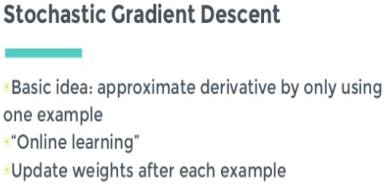 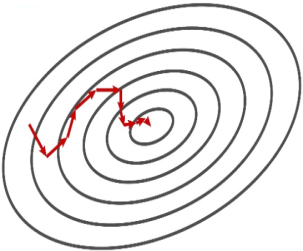 … i.e., now back to sample I and repeat the iteration with weights update;
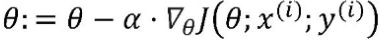 UA
PL
I.
Remember? This was a stochastic gradient descent or “online learning”
After that make iteration with weights update for sample II.
II.
And so on …
Back to the beginning and let us try a “(complete batch) gradient descent” (“feeding” network by all the examples simultaneously)
Batch Learning
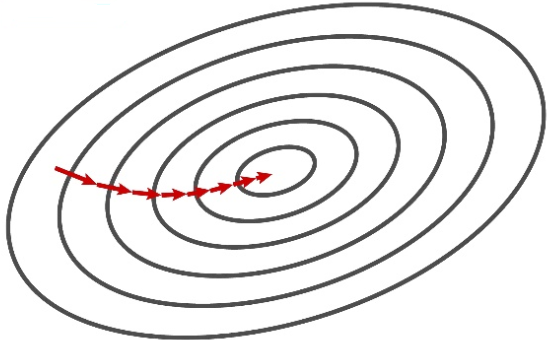 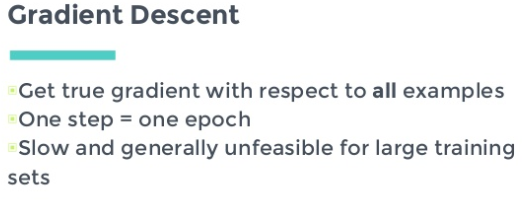 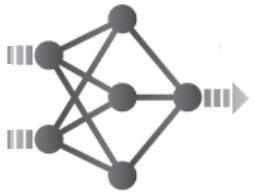 Training set
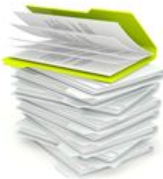 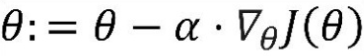 Take both (all) our data samples
UA
UA
PL
PL
I.
II.
.3
.6
.2
.1
.4
.8
.9
.9
Error of the first sample
UA
UA
PL
0.3
(must be 1)
0.7
(must be 0)
I.
Error = |1 - 0.3| =  0.7
Error = |0 - 0.7| = 0.7
.3
.6
.2
.1
.4
.8
.9
.9
Error1 = 0.7
Error of the second sample
adjustment = error * gradient * delta
UA
PL
PL
0.6
(must be 0)
0.4
(must be 1)
Error = |1 - 0.4| =  0.6
Error = |0 - 0.6| =  0.6
II.
.3
.6
.2
.1
.4
.8
.9
.9
Error2 = 0.6
Compute cumulative error for the whole batch (let us use simple mean)
Error1 = 0.7
Error2 = 0.6
Error = 0.65
Backpropagation: adjust the weights
adjustment = error * gradient * delta
Let adjustment is ≈ 0.2
UA
PL
0.7 | 0.4
0.3 | 0.6
.2
.5
.4
.4
.3
.6
.7
1.1
Backpropagation: update the outcomes and the errors
adjustment = error * gradient * delta
Let adjustment is ≈ 0.2
UA
PL
0.5 | 0.6
0.5 | 0.4
.2
.5
.4
.4
.3
.6
.7
1.1
Error is lower now!
Error = 0.6
Error1 = 0.7
Error2 = 0.5
Backpropagation: Repeat everything until success (cumulative error is close to 0)
… i.e., now back to the batch of both sample I and sample II and repeat the iteration with weights update …
UA
PL
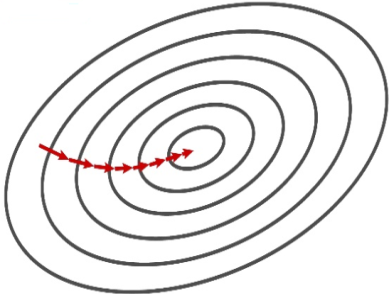 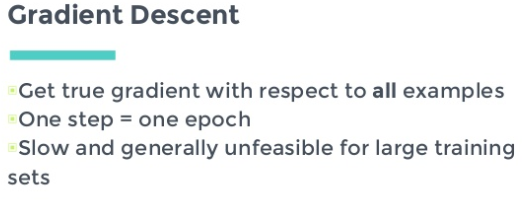 I.
Remember? This was a gradient descent or (complete) “batch learning”
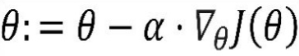 II.
And so on …
Notice that the our example has been chosen so that the outcomes of both online and batch learning at each iteration are identical, which of course in not so for a generic case …
Actually everything is a bit more complicated but consider this as an approximate and simplified schema of a backpropagation idea
Thank you, Brandon for interesting way of explaining a complicated thing; now let us go deeper to the backpropagation
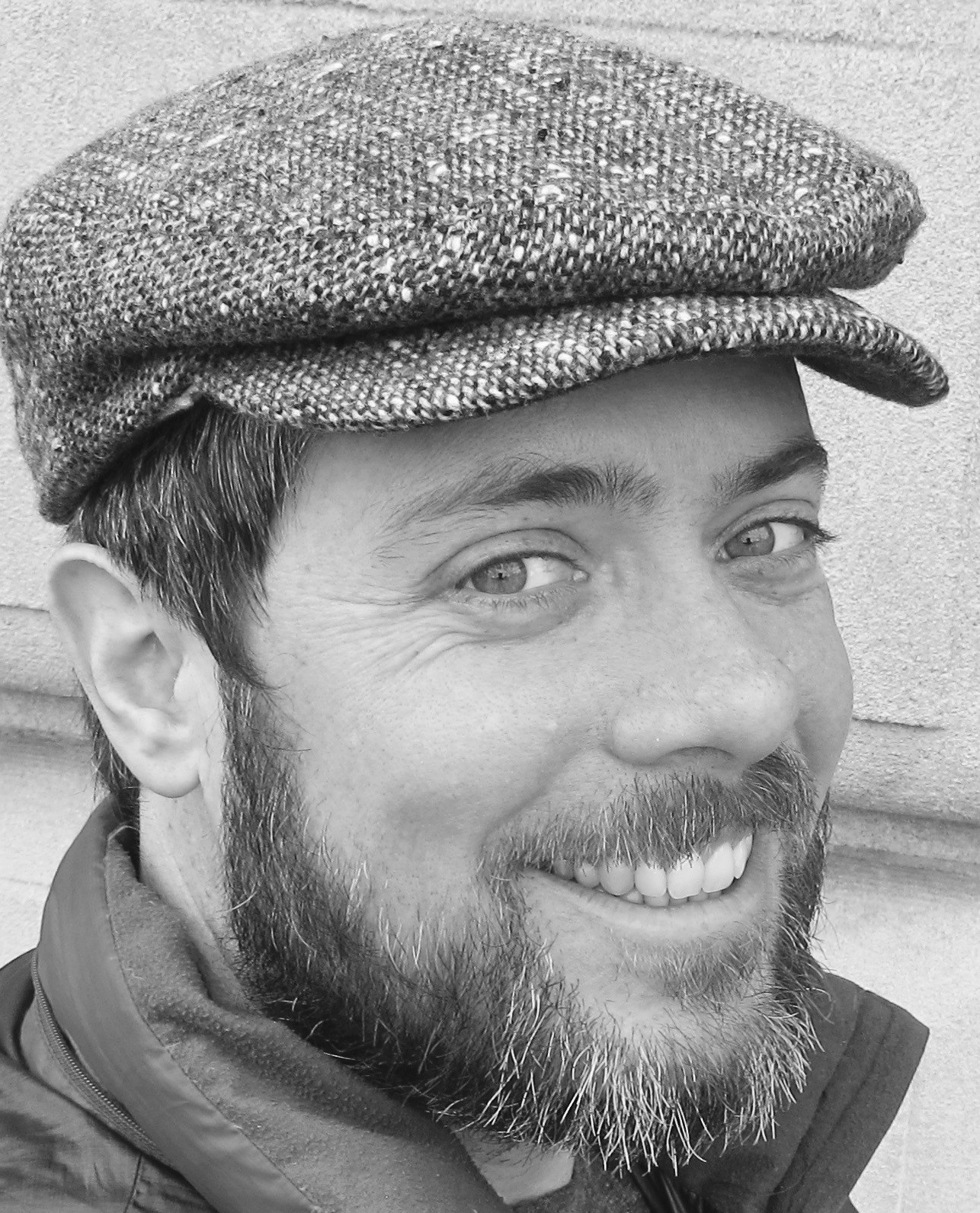 Brandon Rohrer
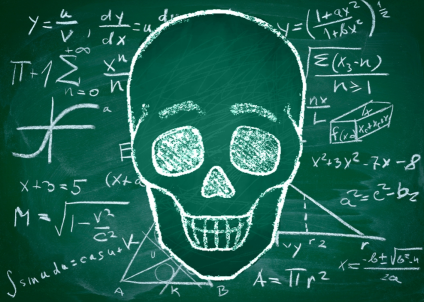 Backpropagation explained
1
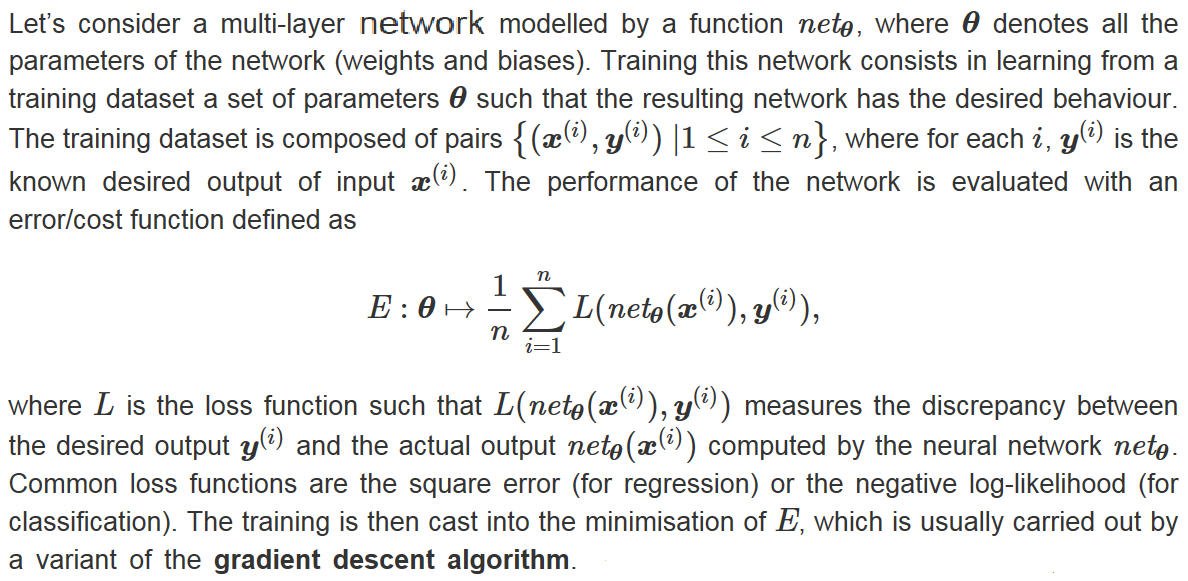 Backpropagation explained
2
Fragment of 3 layers
within a neural Network
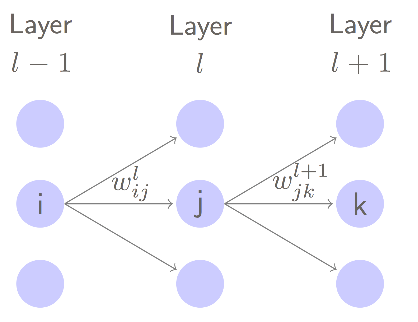 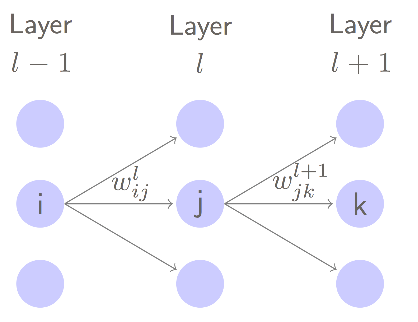 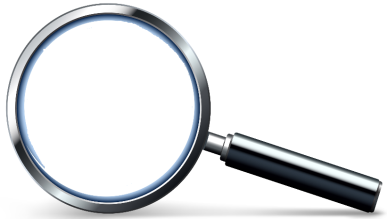 -
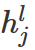 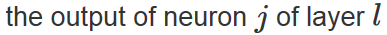 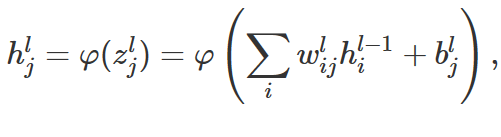 -
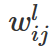 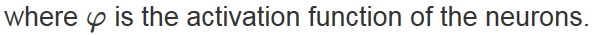 -
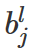 the bias of the neuron
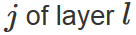 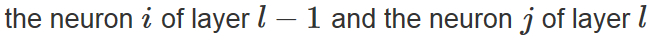 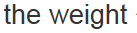 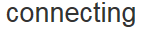 Backpropagation explained
3
The goal of training neural network is to minimize cost/loss function for the training set by finding optimal configuration        (weights and biases) for the network. During training we iteratively update the weights of the network using the gradient descent algorithm and following the weights’ update rule as follows:
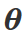 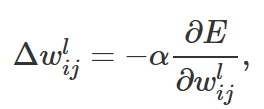 Why minus? Because we are moving following the gradient’s descending direction.
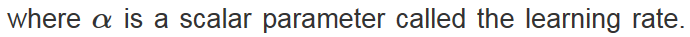 Backpropagation is simply an algorithm to compute the gradient:
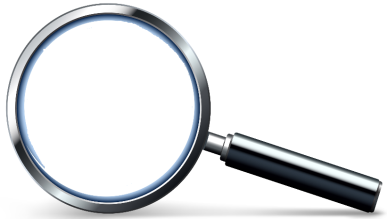 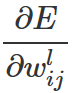 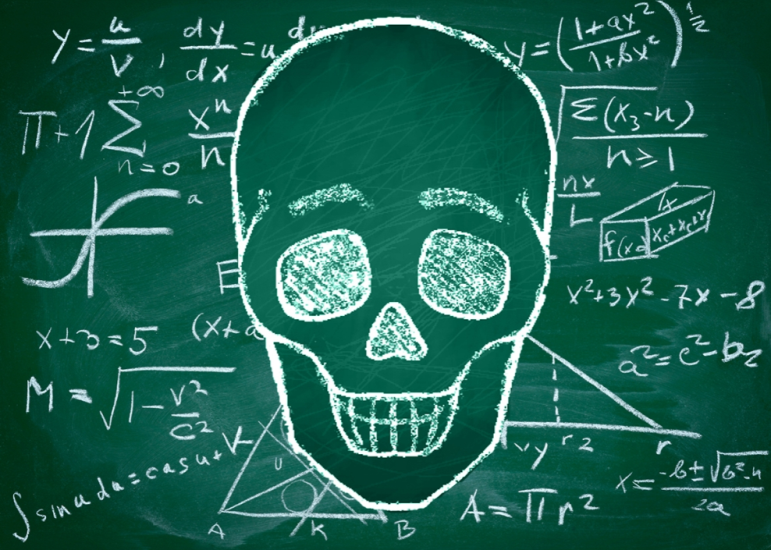 In mathematics, a partial derivative of a function of several variables                           is its derivative with respect to one of those variables                            , with the others held constant (as opposed to the total derivative, in which all variables are allowed to vary).
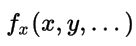 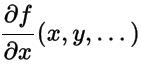 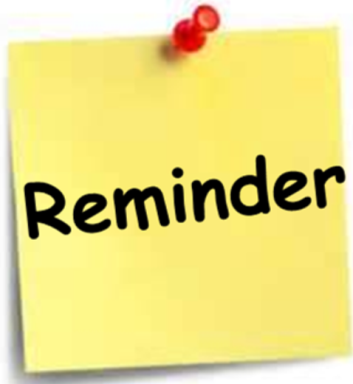 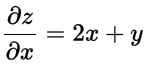 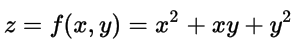 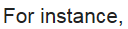 The gradient            is the column representation of the vector with the following components:
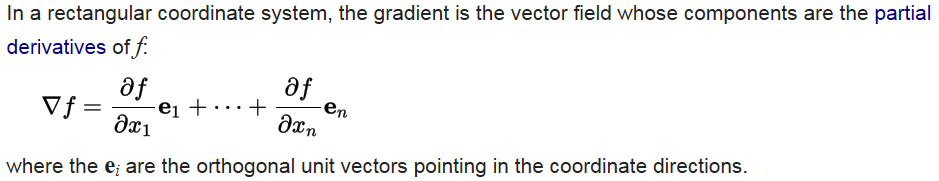 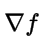 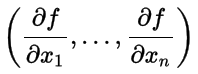 gradient
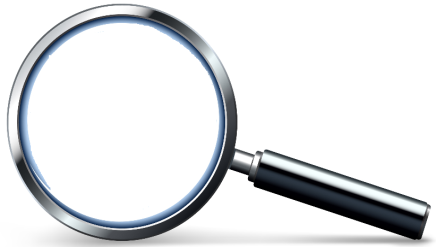 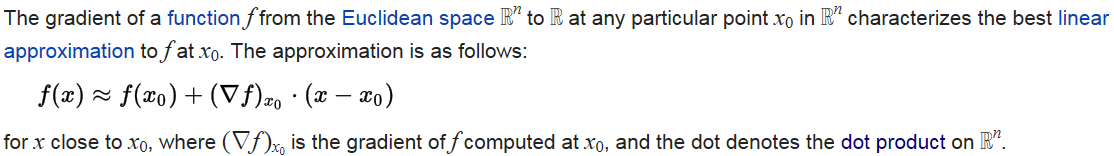 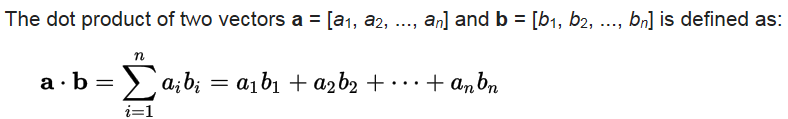 Backpropagation explained
4
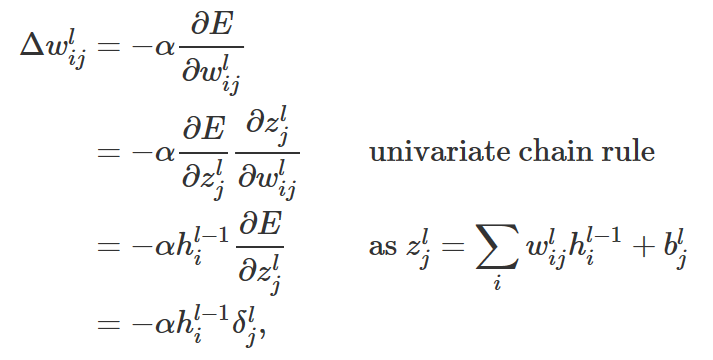 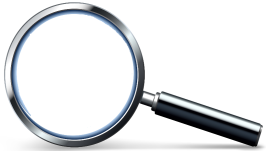 Univariate? Focused on one variable.
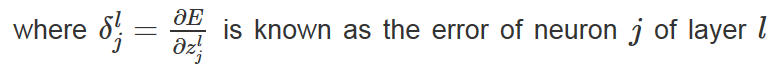 The chain rule is a formula for computing the derivative of the composition of two or more functions, e.g.,                                               , as follows:
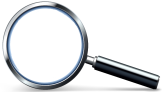 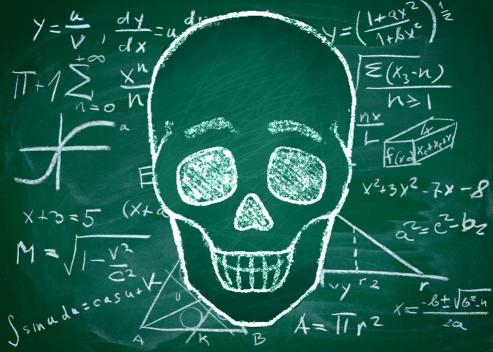 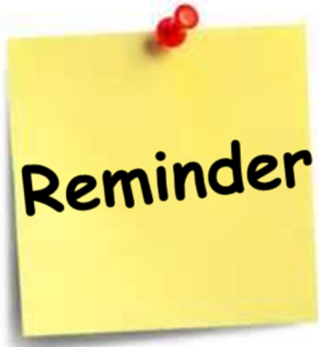 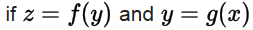 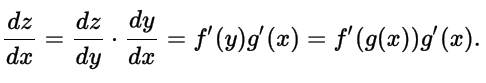 Backpropagation explained
5
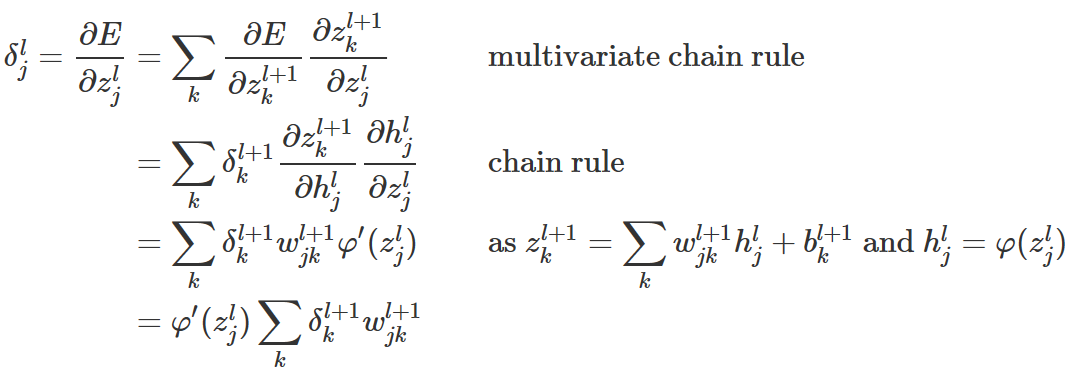 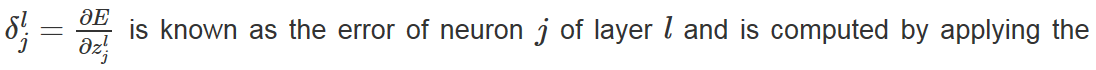 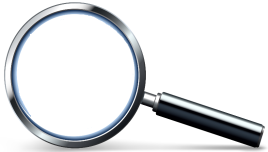 Multivariate? Focused on several variables.
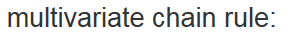 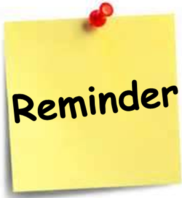 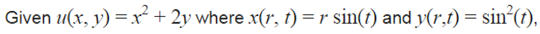 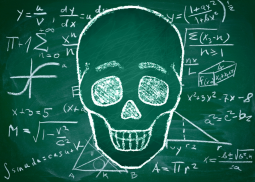 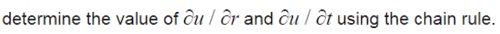 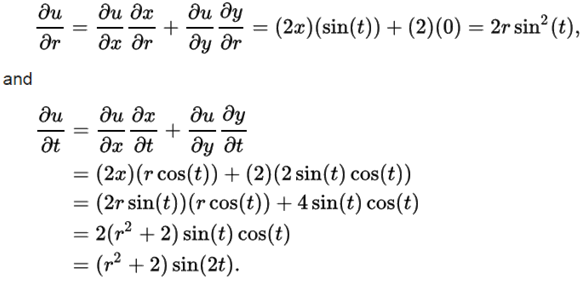 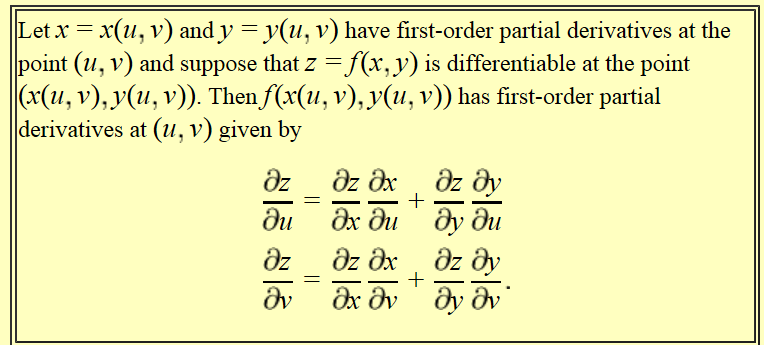 Backpropagation explained
6
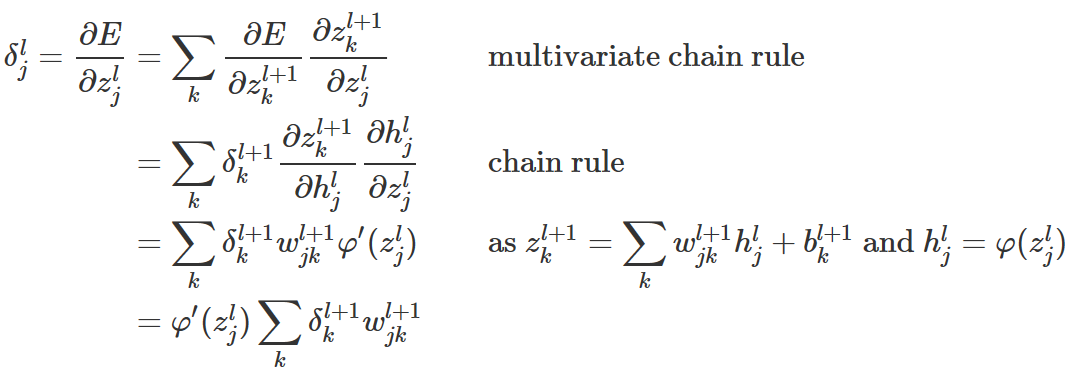 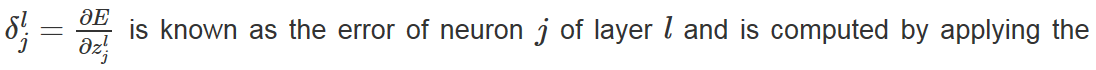 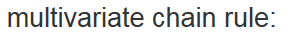 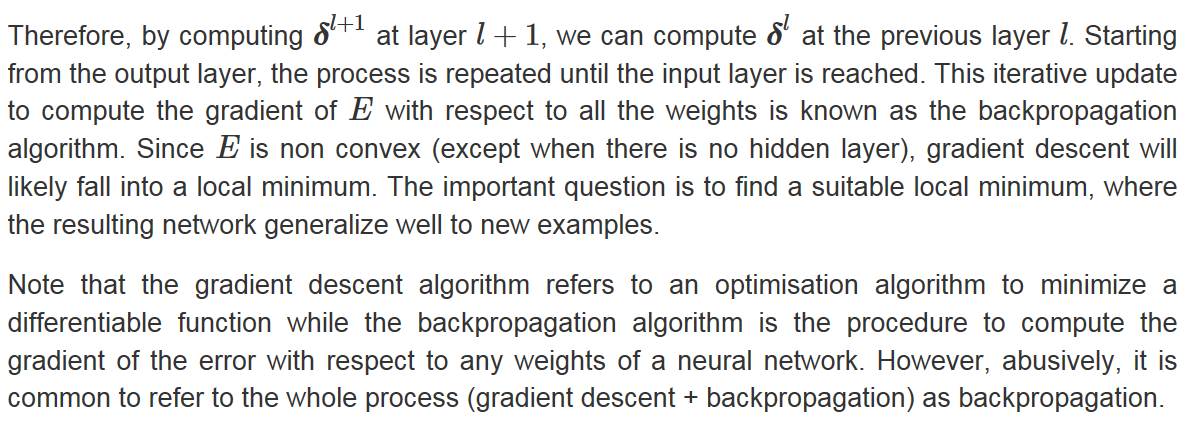 Backpropagation explained
7
Now we understand why we are using a particular
 activation function
(to make our life easier when differentiating)
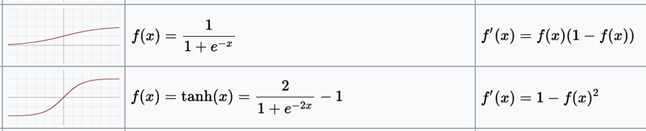 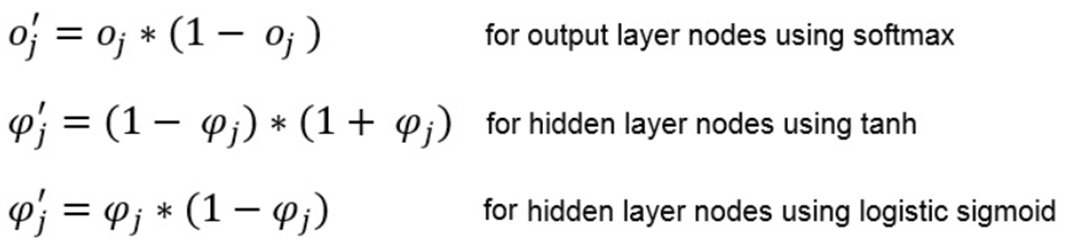 Backpropagation explained
8
Now we understand why we are using a particular
 loss function
(to make our life easier when differentiating)
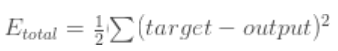 Squared error function
http://neuralnetworksanddeeplearning.com/chap2.html
Backpropagation in 1 slide:
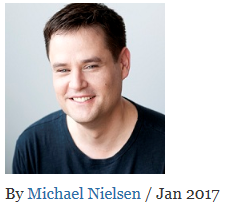 “At the heart of backpropagation is an expression for the partial derivative ∂C/∂w of the cost function C with respect to any weight w (or bias b) in the network. The expression tells us how quickly the cost changes when we change the weights and biases. And while the expression is somewhat complex, it also has a beauty to it, with each element having a natural, intuitive interpretation. And so backpropagation … actually gives us detailed insights into how changing the weights and biases changes the overall behavior of the network.”
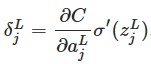 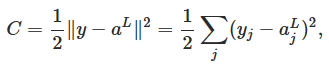 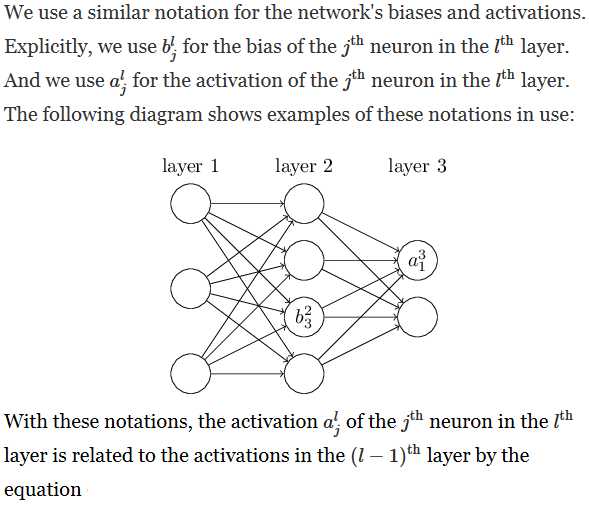 Cost function:
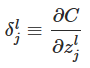 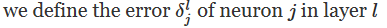 σ – vectorization function
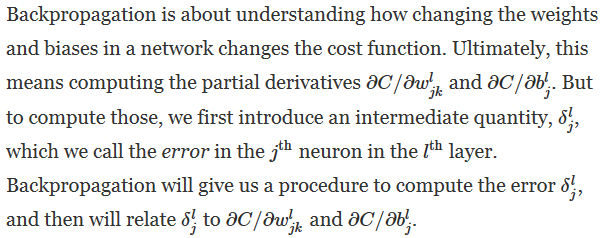 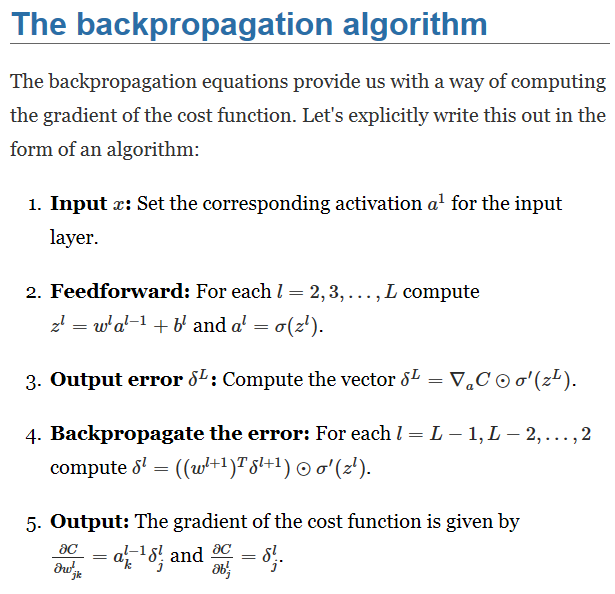 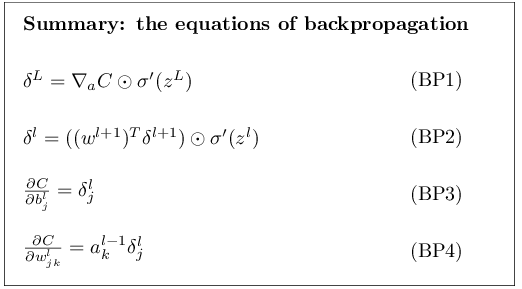 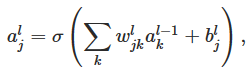 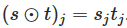 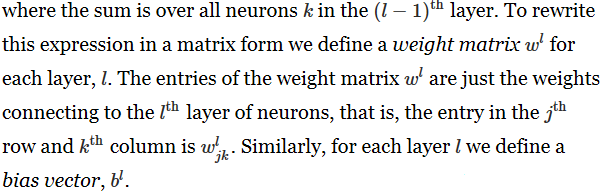 A Backpropagation schema for a simple network
https://web.archive.org/web/20150317210621/https://www4.rgu.ac.uk/files/chapter3%20-%20bp.pdf
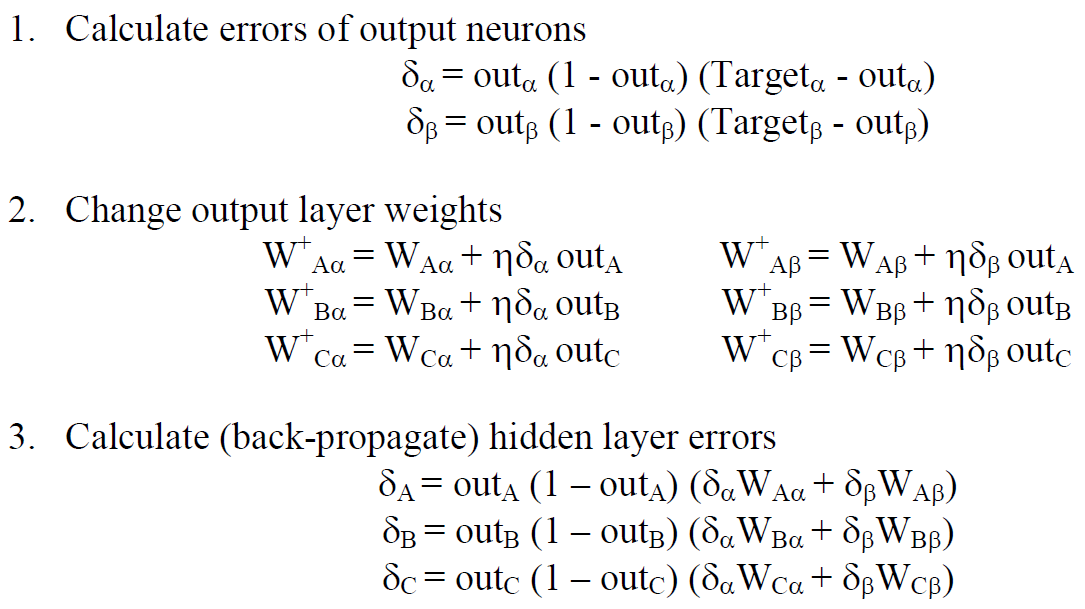 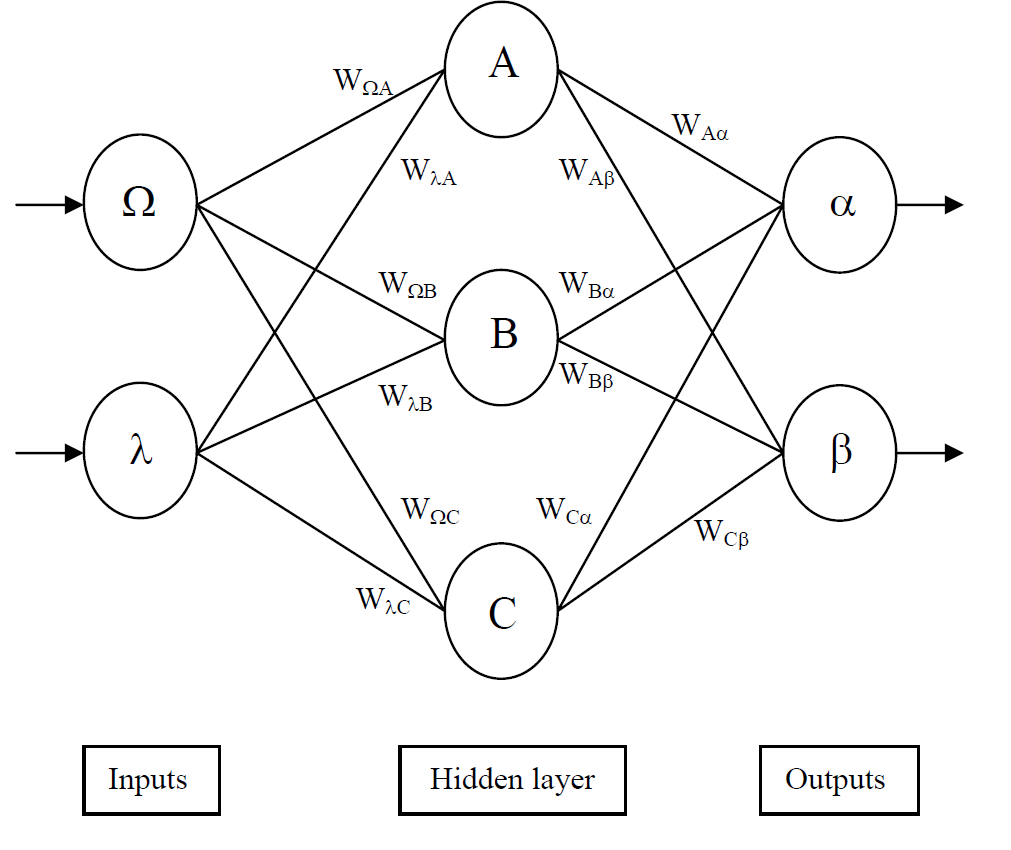 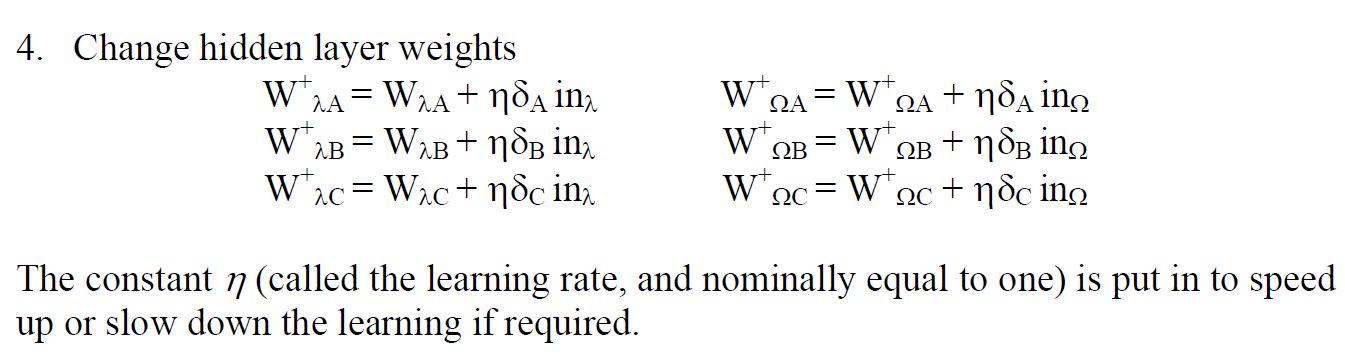 Activation function: sigmoid
Now let us play the schema on a simple example
https://web.archive.org/web/20150317210621/https://www4.rgu.ac.uk/files/chapter3%20-%20bp.pdf
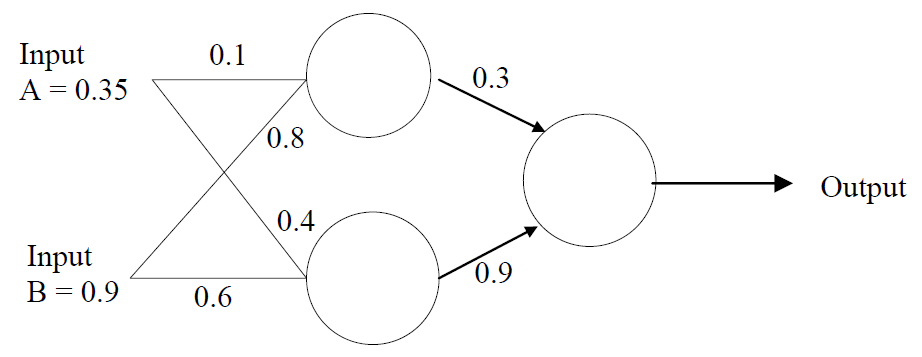 0.1
A
0.3
loss
0.8
y
0.5
0.9
0.4
output
target
B
0.6
Input
layer
Hidden
layer
Output
layer
Now let us play the schema on a simple example
https://web.archive.org/web/20150317210621/https://www4.rgu.ac.uk/files/chapter3%20-%20bp.pdf
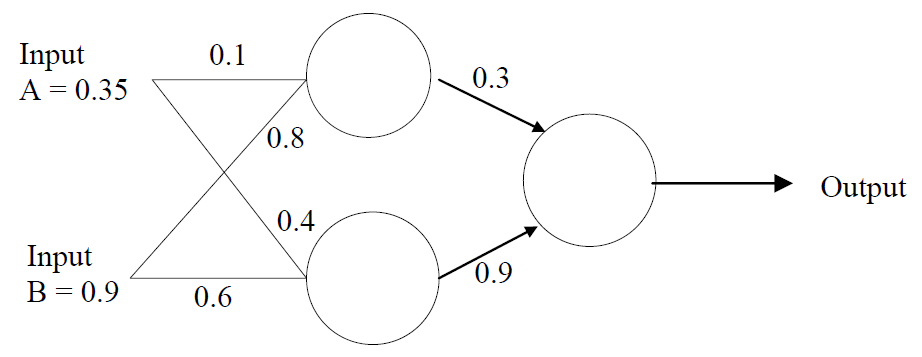 Put inputs
0.1
0.35
0.3
loss
0.8
y
0.5
0.9
0.4
output
target
0.9
0.6
Input
layer
Hidden
layer
Output
layer
Now let us play the schema on a simple example
https://web.archive.org/web/20150317210621/https://www4.rgu.ac.uk/files/chapter3%20-%20bp.pdf
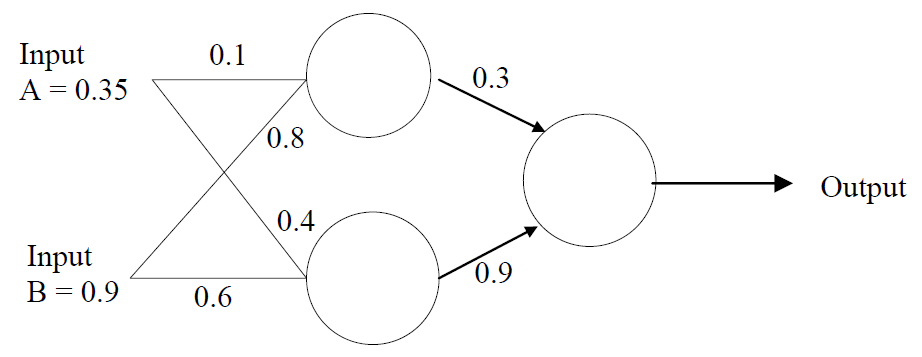 Perform a forward pass on the network
0.35 ∙ 0.1 + 0.9∙ 0.8 = 0.755
Sigmoid (0.755 ) = 0.68
0.68
0.755
0.1
0.35
0.3
loss
0.8
y
0.5
0.9
0.4
output
target
0.9
0.6
0.6637
0.68
Input
layer
Hidden
layer
Output
layer
0.35 ∙ 0.4 + 0.9∙ 0.6 = 0.68
Sigmoid (0.755 ) = 0.6637
Now let us play the schema on a simple example
https://web.archive.org/web/20150317210621/https://www4.rgu.ac.uk/files/chapter3%20-%20bp.pdf
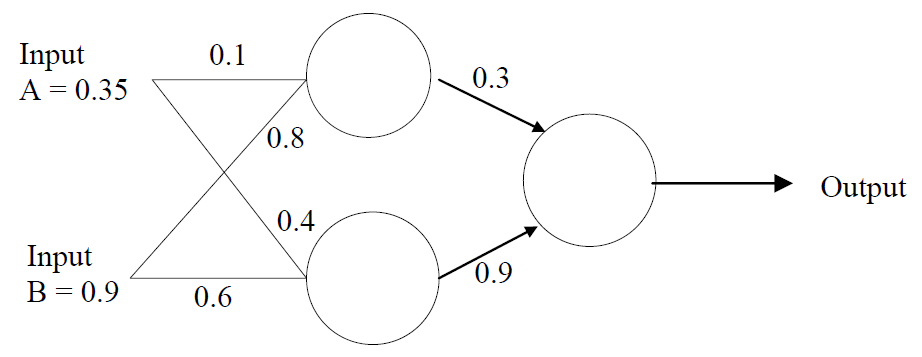 Perform a forward pass on the network
0.68
0.1
0.35
0.3
loss
0.8
y
0.5
0.69
0.9
0.4
output
0.801
target
0.9
0.6
0.6637
Sigmoid (0.801 ) ≈ 0.69
Input
layer
Hidden
layer
Output
layer
0.68 ∙ 0.3 + 0.6637∙ 0.9 ≈ 0.801
Now let us play the schema on a simple example
https://web.archive.org/web/20150317210621/https://www4.rgu.ac.uk/files/chapter3%20-%20bp.pdf
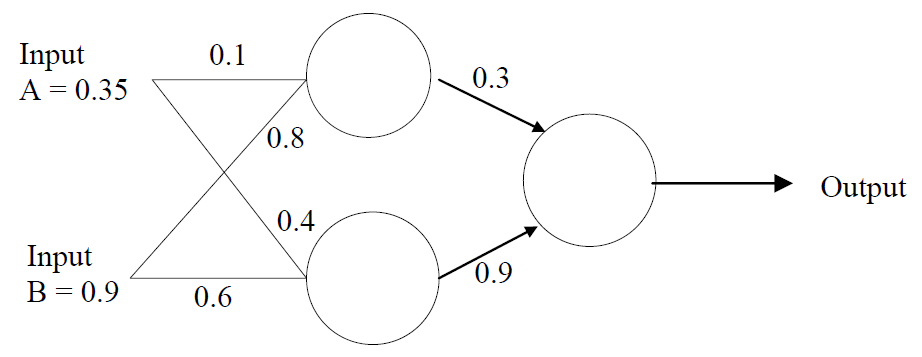 Now we have an error (loss)
0.68
0.1
0.35
0.3
Loss = -0.19
0.8
0.69
0.5
0.69
0.9
0.4
output
target
0.9
0.6
0.6637
Input
layer
Hidden
layer
Output
layer
Now let us play the schema on a simple example
https://web.archive.org/web/20150317210621/https://www4.rgu.ac.uk/files/chapter3%20-%20bp.pdf
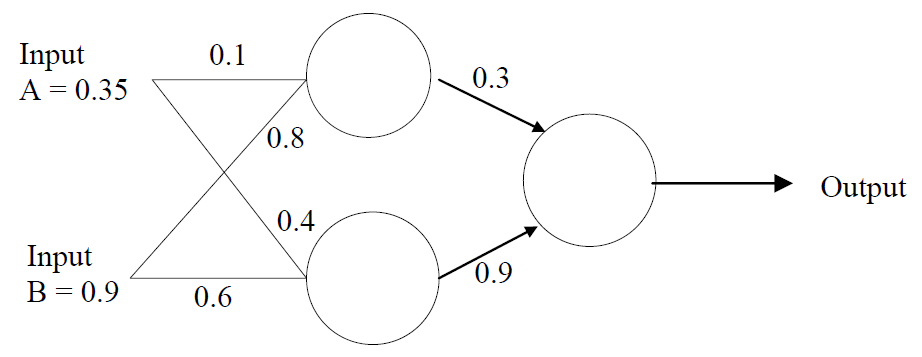 Perform a reverse pass:
Compute reversal for output error
δ = error ∙ (1 - output) ∙ output = (-0.19) ∙ 0.31 ∙ 0.69 ≈ -0.0406
0.68
0.1
0.35
0.3
-0.19
0.8
-0.0406
0.69
0.5
0.69
0.9
0.4
output
target
0.9
0.6
0.6637
Used property of sigmoid function:
Input
layer
Hidden
layer
Output
layer
Now let us play the schema on a simple example
https://web.archive.org/web/20150317210621/https://www4.rgu.ac.uk/files/chapter3%20-%20bp.pdf
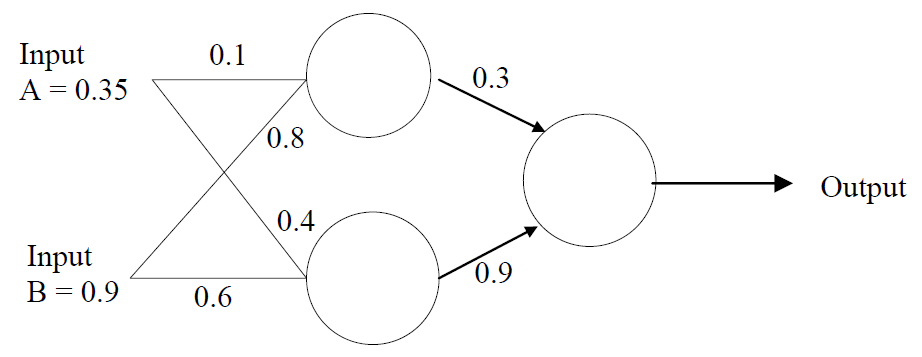 Perform a reverse pass:
Update weights of the output neuron
wnew = wold + δ ∙ input
0.3 + (-0.0406 ∙ 0.68) = 0.2724
0.68
0.1
0.35
0.3
0.2724
-0.19
0.8
-0.0406
0.69
0.5
0.69
0.9
0.4
output
target
0.9
0.873
0.6
0.6637
Input
layer
Hidden
layer
Output
layer
0.9 + (-0.0406 ∙ 0.6637) = 0.873
Now let us play the schema on a simple example
https://web.archive.org/web/20150317210621/https://www4.rgu.ac.uk/files/chapter3%20-%20bp.pdf
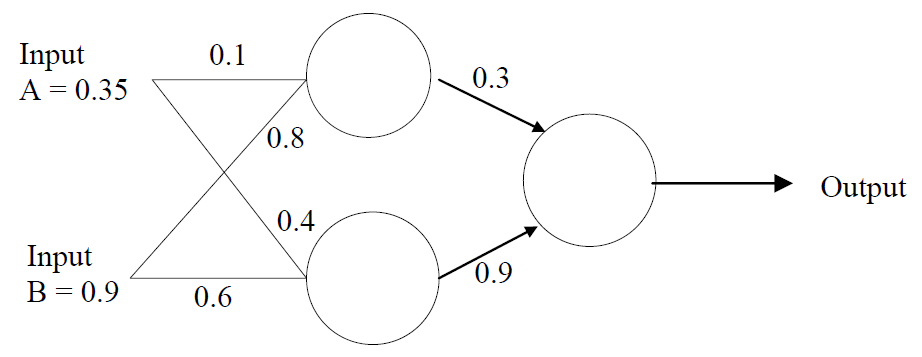 Perform a reverse pass:
Compute errors for hidden layer
δi = δ ∙ W ∙ (1 - output) ∙ output
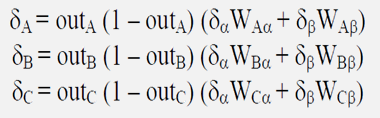 δ1 = -0.0406 ∙ 0.2724 ∙ (1 – 0.68) ∙ 0.68 = -0.0024
0.68
-0.0024
0.1
0.35
0.2724
-0.19
0.8
-0.0406
0.69
0.5
0.69
0.4
output
target
0.873
0.9
-0.0079
0.6
0.6637
Input
layer
Hidden
layer
Output
layer
δ2 = -0.0406 ∙ 0.873 ∙ (1 – 0.6637) ∙ 0.6637 = -0.0079
Now let us play the schema on a simple example
https://web.archive.org/web/20150317210621/https://www4.rgu.ac.uk/files/chapter3%20-%20bp.pdf
Perform a reverse pass:
Update weights for hidden layer
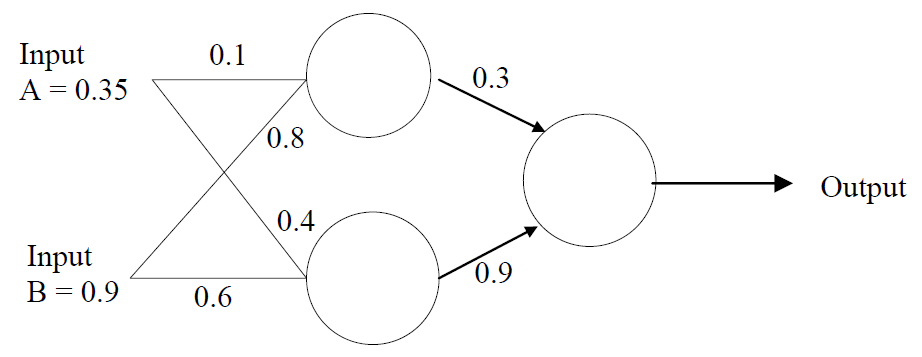 wnew = wold + δ ∙ input
0.1 + (-0.0024 ∙ 0.35) = 0.099
0.8 + (-0.0024 ∙ 0.9) = 0.798
0.099
0.1
-0.0024
0.35
0.2724
-0.19
0.798
0.8
-0.0406
0.69
0.5
0.4
0.398
output
target
0.9
0.873
-0.0079
0.6
0.593
Input
layer
Hidden
layer
Output
layer
0.4 + (-0.0079 ∙ 0.35) = 0.398
0.6 + (-0.0079 ∙ 0.9) = 0.593
Now let us play the schema on a simple example
https://web.archive.org/web/20150317210621/https://www4.rgu.ac.uk/files/chapter3%20-%20bp.pdf
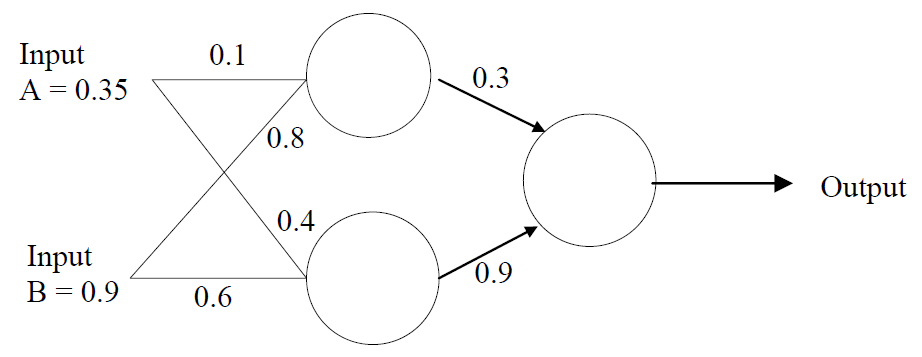 We got an updated network:
0.099
0.35
0.2724
0.798
y
0.5
0.398
output
target
0.9
0.873
0.593
Input
layer
Hidden
layer
Output
layer
Now let us play the schema on a simple example
https://web.archive.org/web/20150317210621/https://www4.rgu.ac.uk/files/chapter3%20-%20bp.pdf
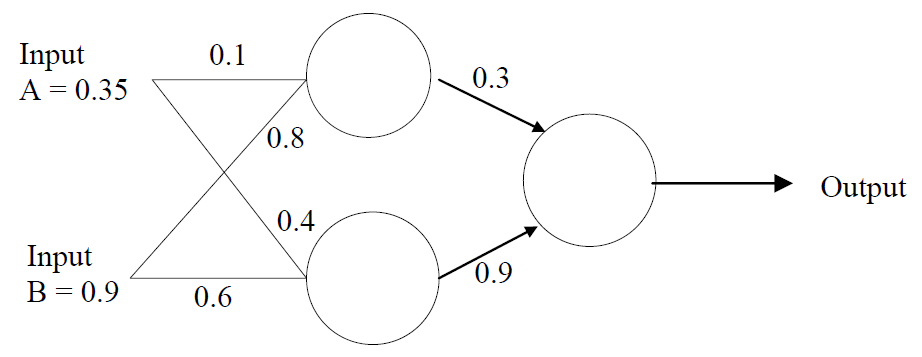 After new forward pass
we will get an updated output:
Error is lower now
0.099
0.35
0.2724
0.798
Loss = -0.182
0.682
0.5
0.398
output
target
0.9
0.873
0.593
Input
layer
Hidden
layer
Output
layer
… and so on …
Once again: Notation
Layer
Layer
:output of a neuron
:output of a layer
……
……
: input of activation function
……
……
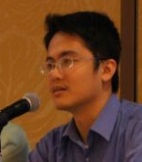 : input of activation function for a layer
nodes
nodes
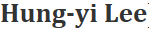 Notation
Layer
Layer
: a weight
: the weights between layers
……
……
: a bias
……
……
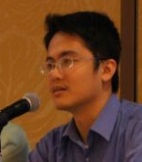 : a bias for all neurons in a layer
nodes
nodes
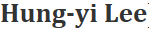 Relations between Layer Outputs
Layer
Layer
……
……
……
……
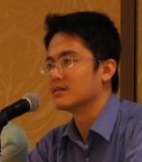 nodes
nodes
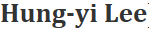 Neural Network is a function
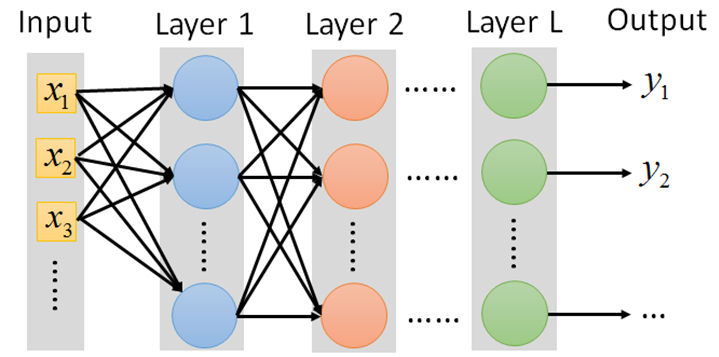 vector 
y
vector 
x
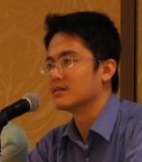 (to be learned from training examples)
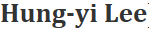 Gradient Descent
Given R training examples:
Find a set of parameters θ* minimizing the error function C(θ)




We have to compute             and
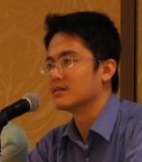 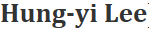 is the multiplication of two terms
Layer
Layer
…
…
…
…
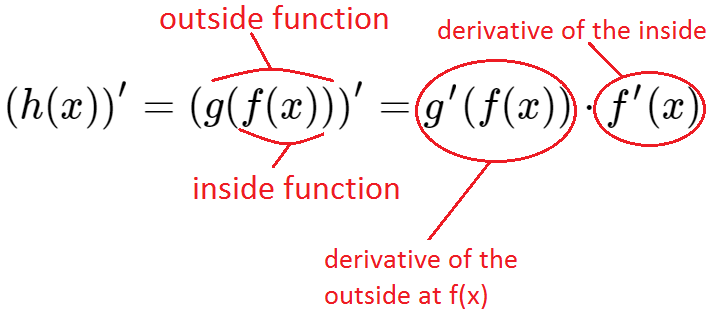 Chain rule reminder:
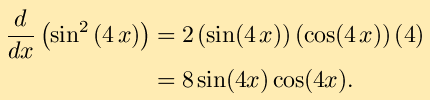 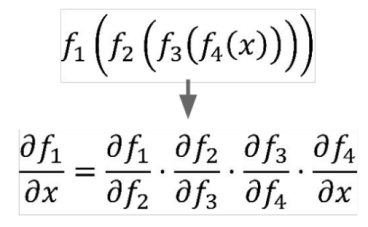 Layer
Layer
is the multiplication of two terms
…
…
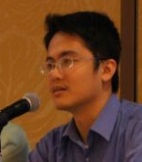 …
…
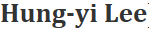 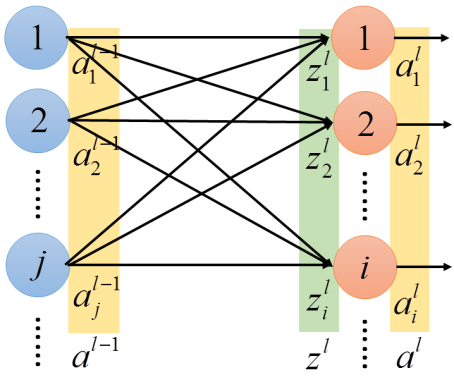 – First Term
Layer  l
Layer  l-1
If   l > 1
…
…
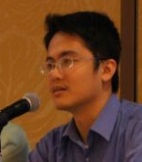 …
…
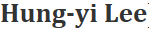 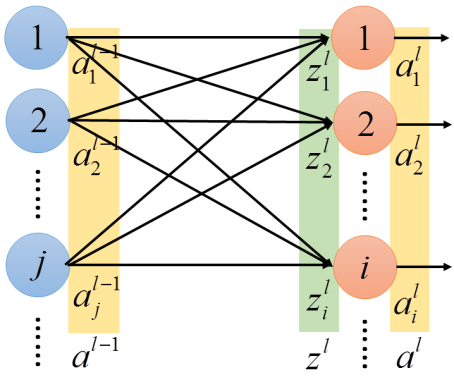 – First Term
Layer 1
Input
If   l > 1
If   l = 1
…
…
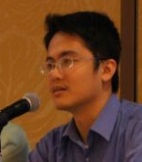 …
…
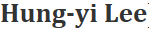 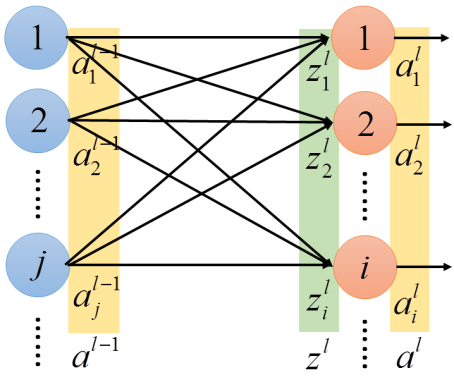 – Second Term
Layer
Layer
is always the multiplication of two terms
…
…
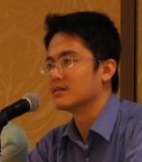 …
…
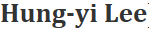 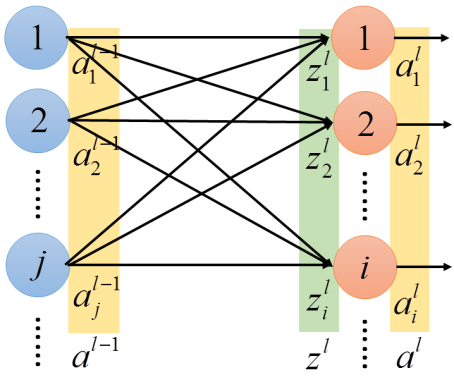 – Second Term
1. How to compute
Two Questions:
2. The relation of       and
Layer L
(output layer)
Layer l
Layer l+1
Layer l-1
……
……
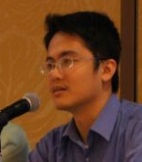 …
…
…
…
……
…
…
…
…
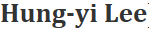 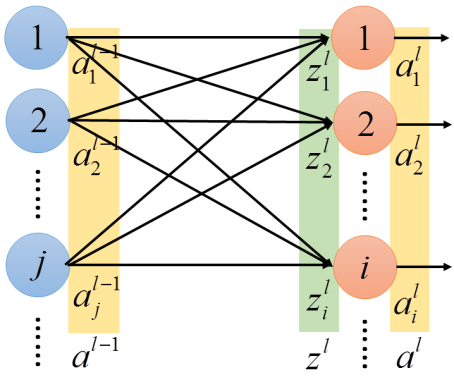 – Second Term
1. How to compute
Two Questions:
2. The relation of       and
Layer L
(output layer)
Depending on the definition of error function
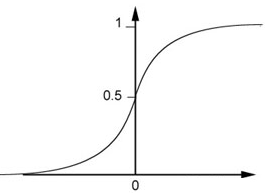 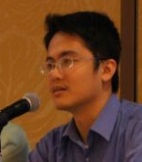 …
…
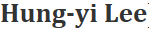 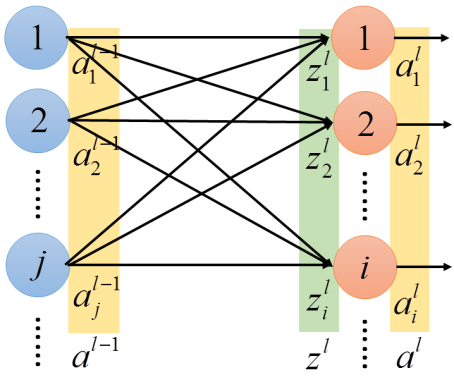 – Second Term
1. How to compute
Two Questions:
2. The relation of       and
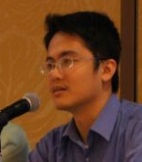 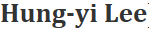 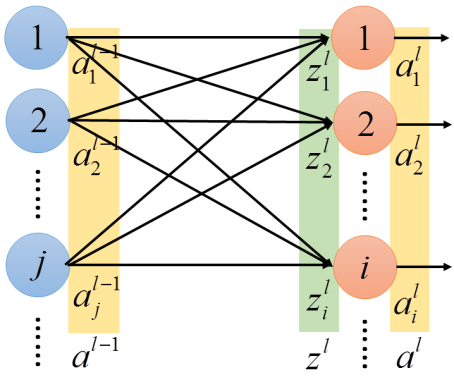 – Second Term
1. How to compute
Two Questions:
2. The relation of       and
Layer l
Layer l+1
…
…
…
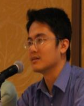 …
…
…
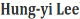 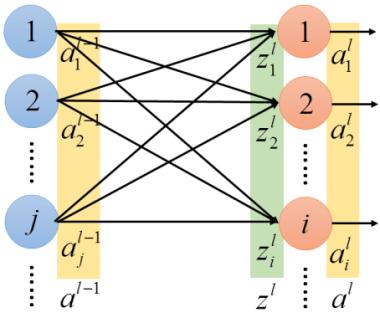 – Second Term
…
…
Layer l
Layer l+1
…
…
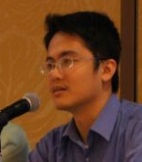 …
…
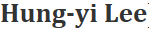 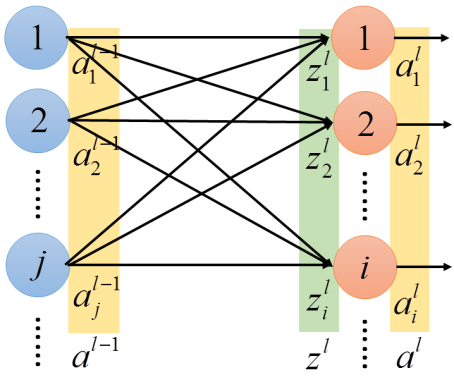 – Second Term
new type of neuron
Layer l
Layer l+1
output
input
…
…
…
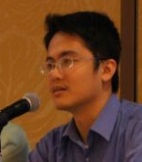 multiply a constant
…
…
…
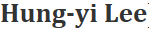 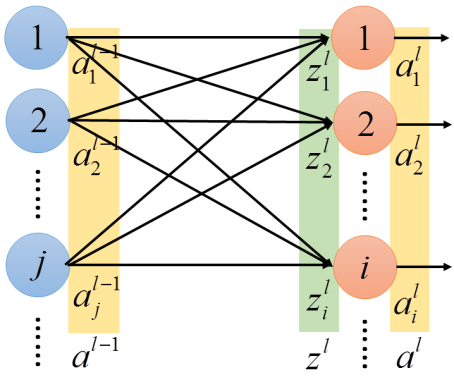 – Second Term
Layer l+1
Layer l
…
…
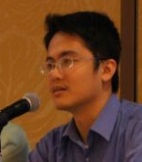 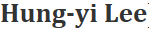 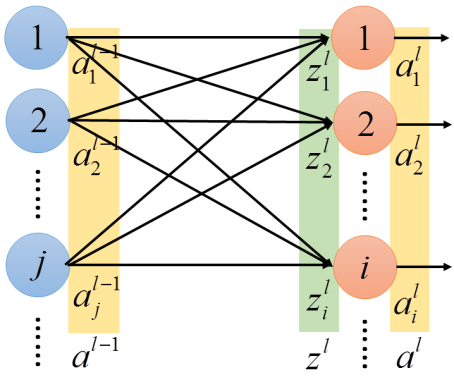 – Second Term
Compare
Layer l+1
Layer l
Layer l+1
Layer l
…
…
…
…
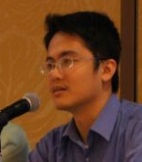 …
…
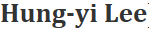 Two Questions:
1. How to compute
2. The relation of       and
Layer L
Layer l
Layer L-1
Layer l+1
……
……
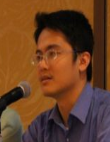 …
…
…
…
……
…
…
…
…
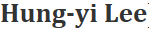 Backpropagation
Layer
Layer
Backward Pass
Forward Pass
…
…
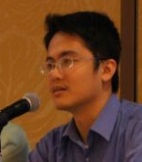 …
…
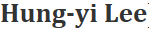 Summary (backpropagation cycle)
https://theclevermachine.wordpress.com/
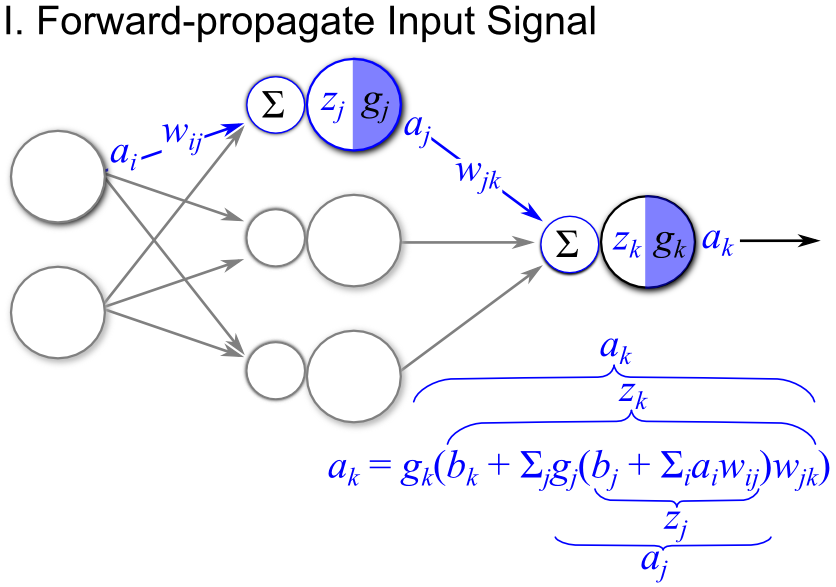 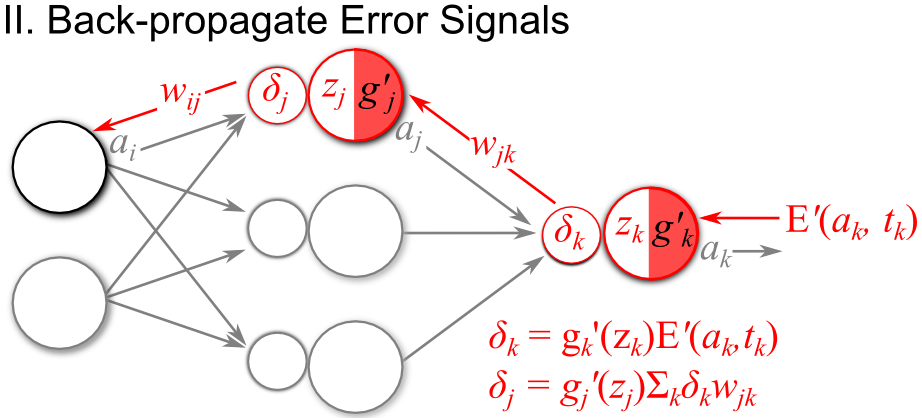 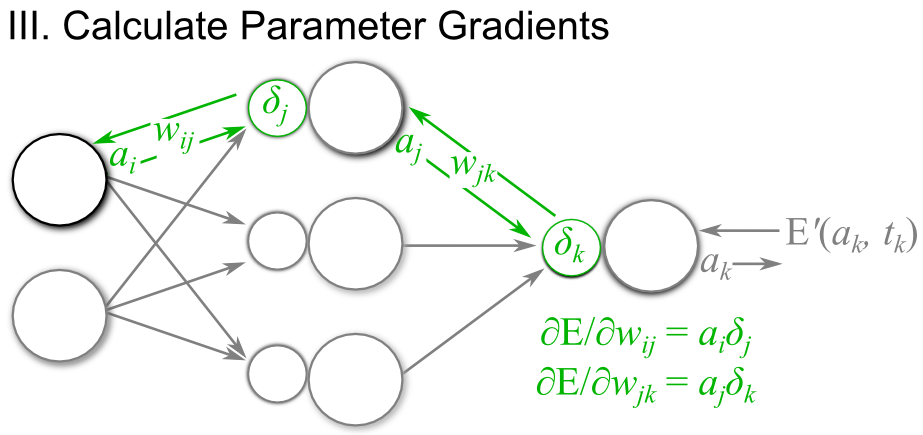 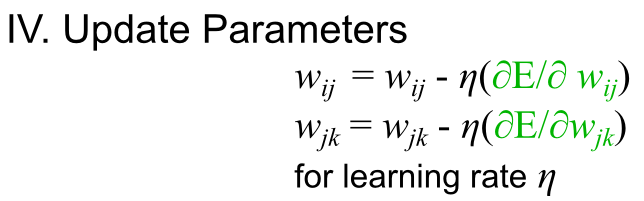 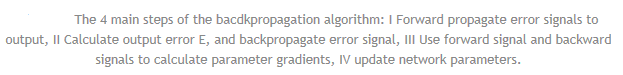 Math. details: https://theclevermachine.wordpress.com/2014/09/06/derivation-error-backpropagation-gradient-descent-for-neural-networks/
Looks difficult? (lets follow the logic of the backpropagation idea from another angle …)
http://colah.github.io/posts/2015-08-Backprop/
Let us take a sample of a computational graph, which computes the expression:   e = (a+b)∗(b+1)
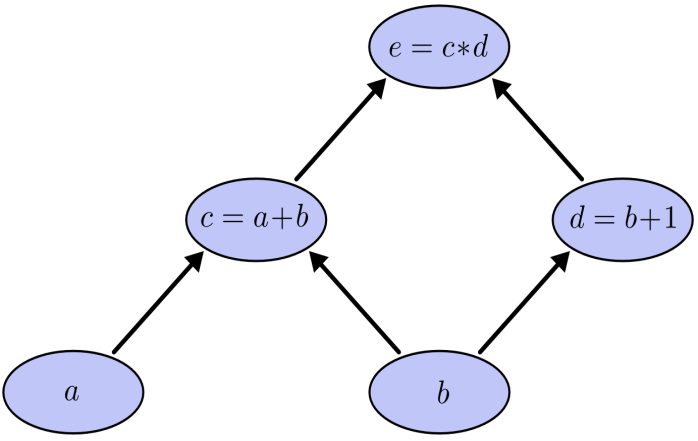 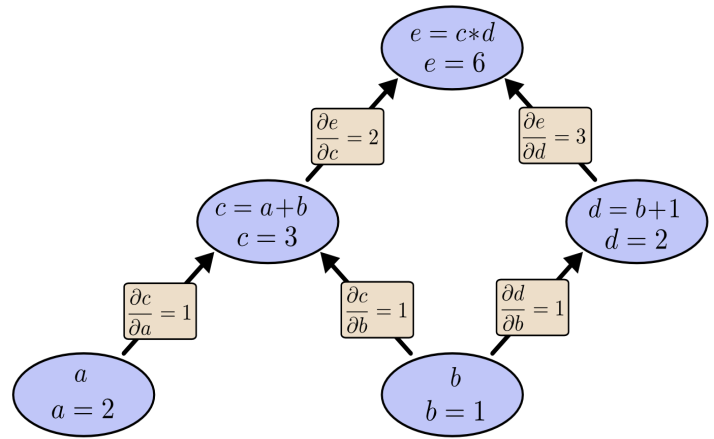 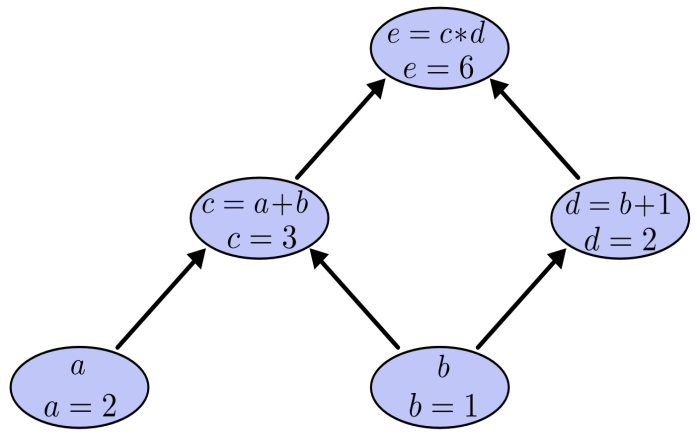 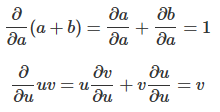 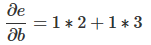 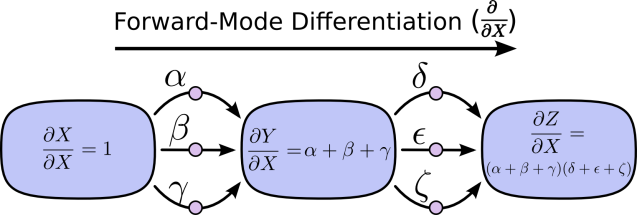 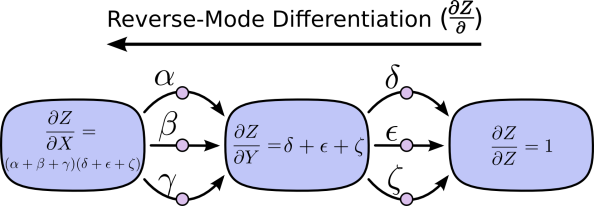 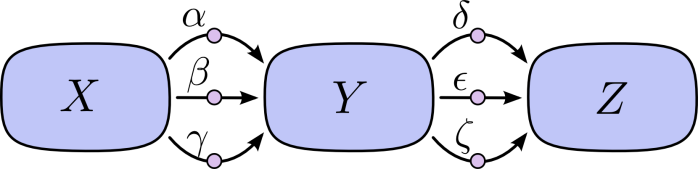 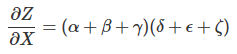 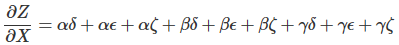 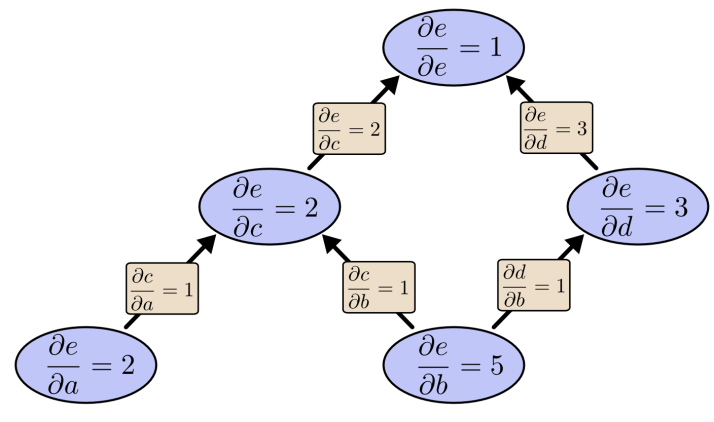 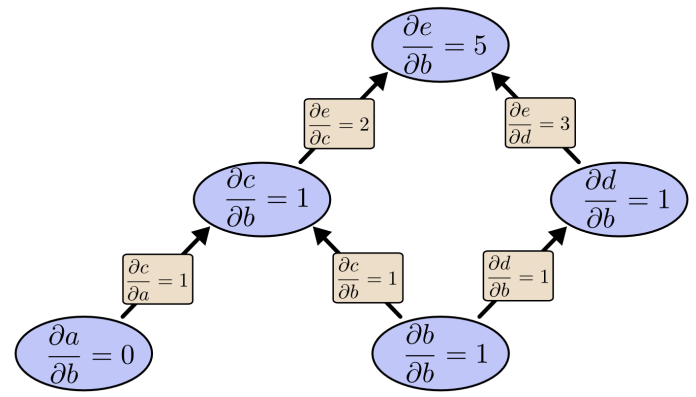 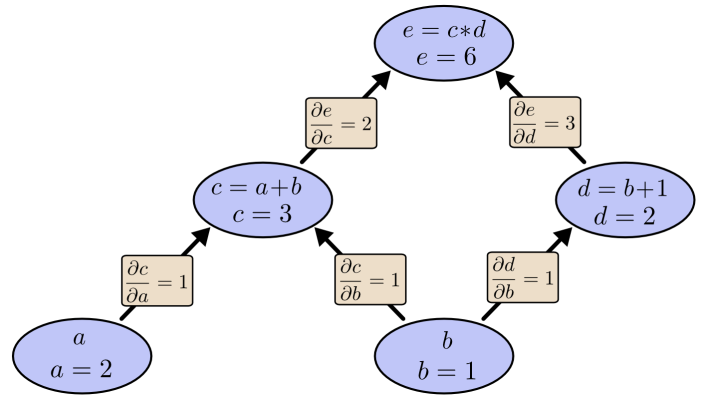 Why Deep?
Deeper is Better?
Not surprised, more parameters, better performance
Seide, Frank, Gang Li, and Dong Yu. "Conversational Speech Transcription Using Context-Dependent Deep Neural Networks." Interspeech. 2011.
Universality Theorem
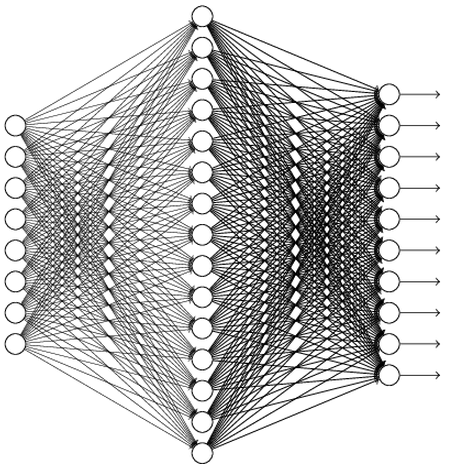 Any continuous function f
Can be realized by a network with one hidden layer
Reference for the reason: http://neuralnetworksanddeeplearning.com/chap4.html
(given enough hidden neurons)
Why “Deep” neural network not “Fat” neural network?
Fat + Short v.s. Thin + Tall
The same number of parameters
Which one is better?
……
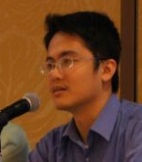 ……
……
Deep
Shallow
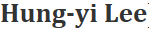 Fat + Short vs. Thin + Tall
Seide, Frank, Gang Li, and Dong Yu. "Conversational Speech Transcription Using Context-Dependent Deep Neural Networks." Interspeech. 2011.
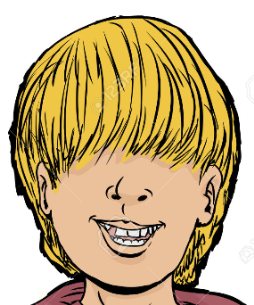 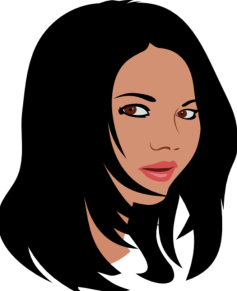 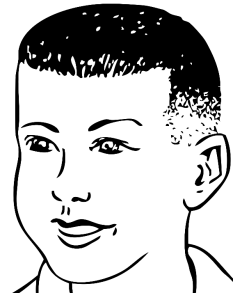 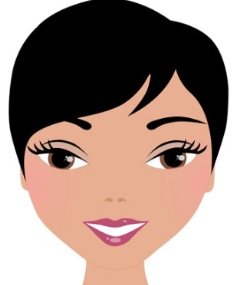 Why Deep?
長髮女
長髮男
短髮女
短髮男
Deep → Modularization
Girls with 
long hair
Classifier 1
長髮女
長髮女
長髮女
長髮女
Classifier 2
Boys with 
long hair
長髮男
Image
weak
Little examples
短髮女
Girls with 
short hair
Classifier 3
短髮女
短髮女
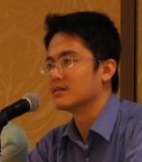 短髮女
短髮男
Classifier 4
Boys with short hair
短髮男
短髮男
短髮男
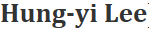 Why Deep?
Each basic classifier can have sufficient training examples.
Deep → Modularization
長髮男
長髮女
長髮女
長髮女
短髮女
Boy or Girl?
長髮女
短髮女
v.s.
短髮男
短髮女
短髮男
短髮女
短髮男
Image
短髮男
Basic 
Classifier
短髮女
長髮女
短髮女
長髮女
Long or short?
長髮女
短髮女
長髮女
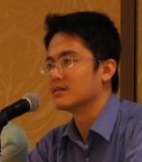 短髮女
v.s.
短髮男
短髮男
長髮男
短髮男
Classifiers for the attributes
短髮男
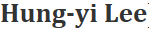 Why Deep?
can be trained by little data
Deep → Modularization
Girls with 
long hair
Classifier 1
Boy or Girl?
Classifier 2
Boys with 
long hair
Image
Little data
fine
Basic 
Classifier
Girls with 
short hair
Classifier 3
Long or short?
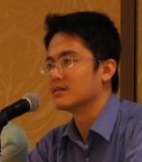 Classifier 4
Boys with short hair
Sharing by the following classifiers as module
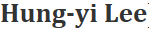 Why Deep?
Deep Learning also works on small data set like TIMIT.
→ Less training data?
Deep → Modularization
……
The modularization is automatically learned from data.
……
……
……
……
……
……
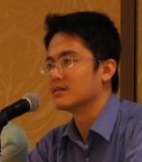 The most basic classifiers
Use 2nd layer as module ……
Use 1st layer as module to build classifiers
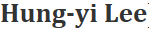 An SVM (Support Vector Machine) model is a representation of the examples as points in space, mapped so that the examples of the separate categories are divided by a clear gap that is as wide as possible. New examples are then mapped into that same space and predicted to belong to a category based on which side of the gap they fall. … In addition to performing linear classification, SVMs can efficiently perform a non-linear classification using what is called the kernel trick, implicitly mapping their inputs into high-dimensional feature spaces. [Wikipedia]
Hand-crafted 
kernel function
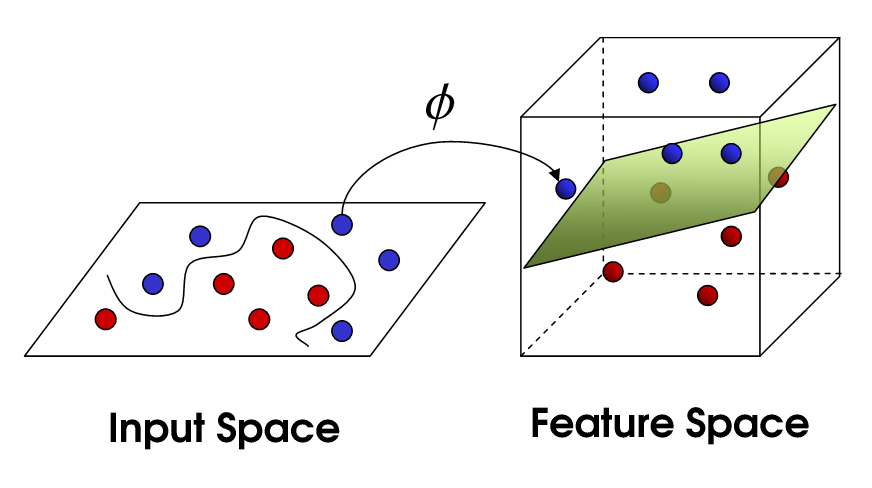 SVM
Apply simple classifier
Source of image: http://www.gipsa-lab.grenoble-inp.fr/transfert/seminaire/455_Kadri2013Gipsa-lab.pdf
simple classifier
Deep Learning
Learnable kernel
y1
……
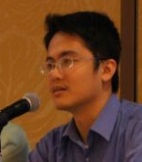 y2
……
…
…
…
…
…
……
yM
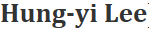 Hard to get the power of Deep …
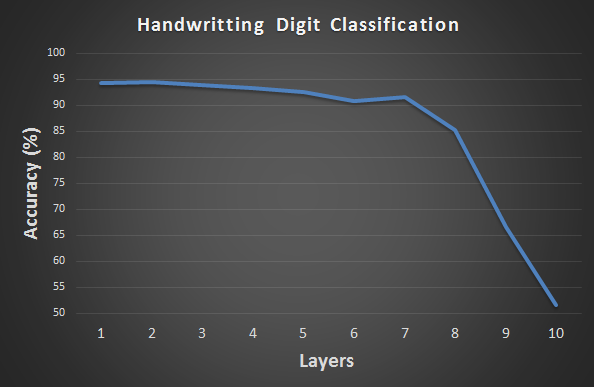 Before 2006, deeper usually does not imply better.
Tips for Training DNN
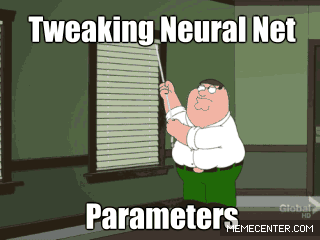 Try to play with NN architectures yourself with this online demo from TensorFlow
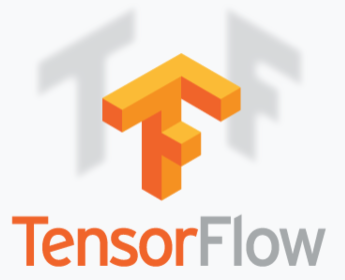 http://playground.tensorflow.org/
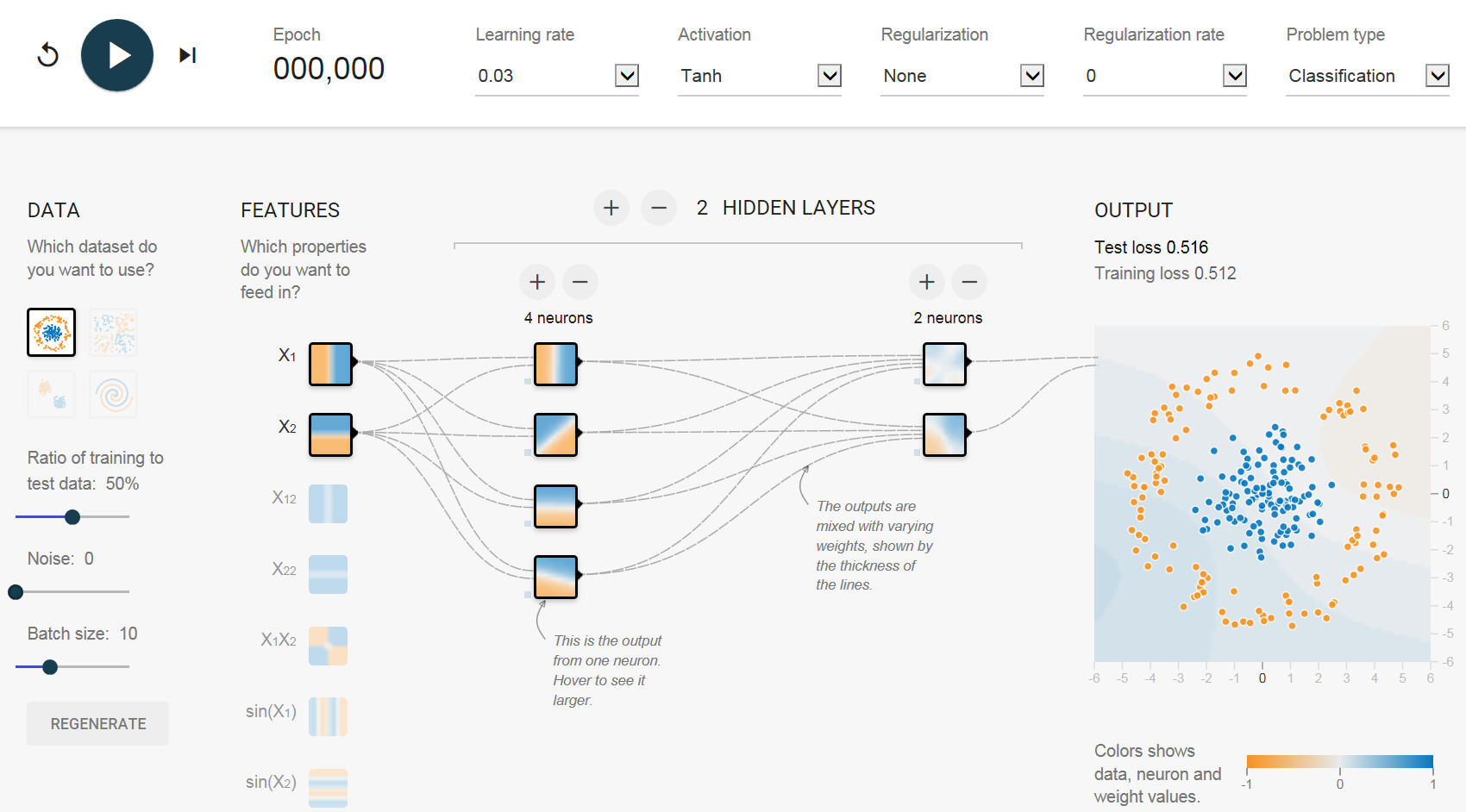 Recipe for Learning
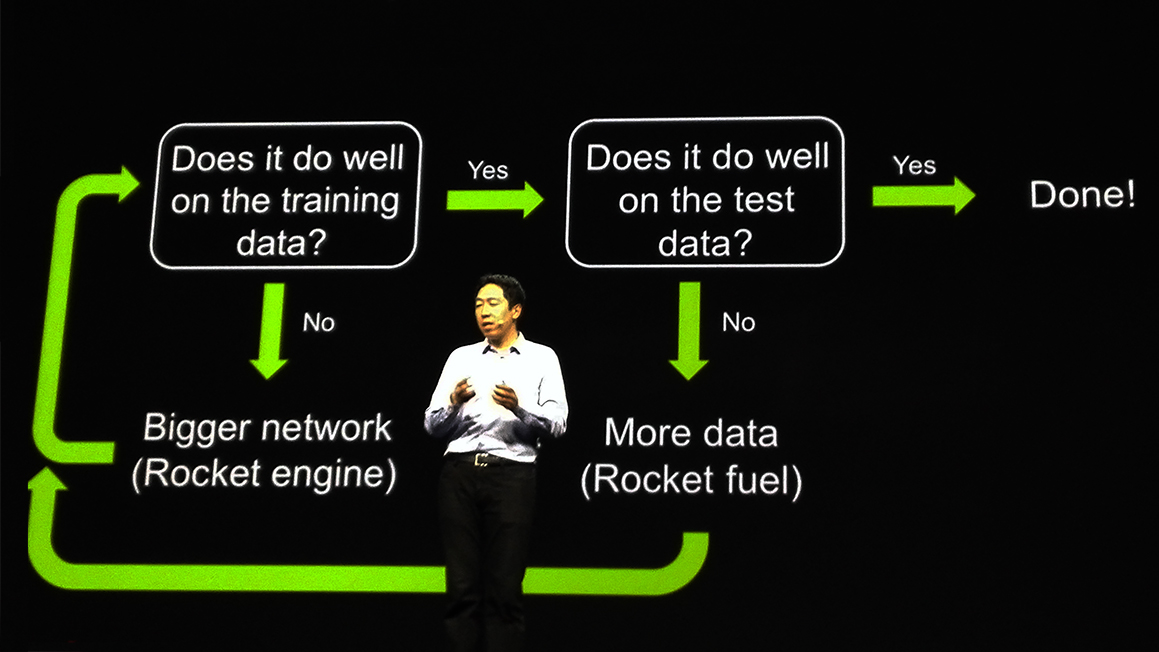 Don’t forget!
overfitting
Modify the Network
Preventing
Overfitting
Better optimization Strategy
http://www.gizmodo.com.au/2015/04/the-basic-recipe-for-machine-learning-explained-in-a-single-powerpoint-slide/
Recipe for Learning
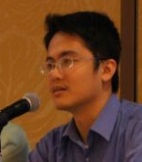 Only use this approach when you already obtained good results on the training data.
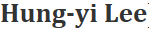 ReLU
Rectified Linear Unit (ReLU)
Reason:
1. Fast to compute
2. Biological reason
3. Infinite sigmoid with different biases
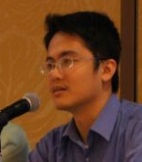 4. Vanishing gradient problem
[Xavier Glorot, AISTATS’11]
[Andrew L. Maas, ICML’13]
[Kaiming He, arXiv’15]
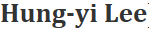 Vanishing Gradient Problem
A restricted Boltzmann machine (RBM) is a generative stochastic artificial neural network that can learn a probability distribution over its set of inputs.
y1
……
In 2006, people used RBM pre-training.
In 2015, people use ReLU.
……
y2
……
……
……
……
……
……
yM
Smaller gradients
Larger gradients
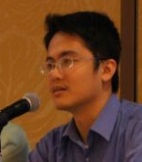 Learn very slow
Learn very fast
Already converge
Almost random
based on random!?
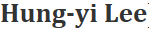 Vanishing Gradient Problem
Smaller gradients
……
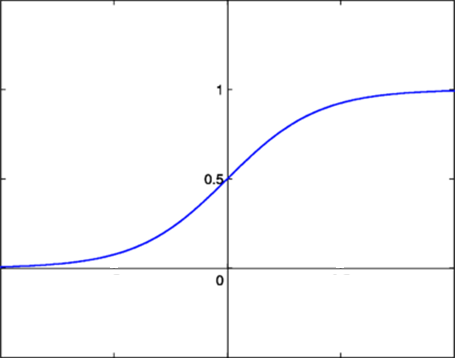 ……
Small output
……
……
……
……
……
……
……
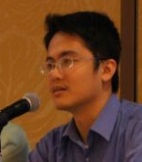 Large input
Intuitive way to compute the gradient …
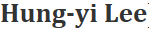 ReLU
0
0
0
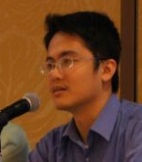 0
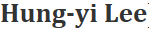 ReLU
A Thinner linear network
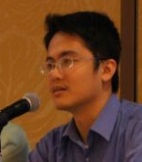 Do not have smaller gradients
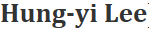 Maxout
ReLU is a special cases of Maxout
Learnable activation function [Ian J. Goodfellow, ICML’13]
neuron
+
+
+
+
+
+
+
+
Input
Max
Max
Max
Max
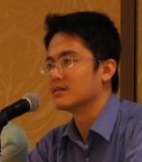 You can have more than 2 elements in a group.
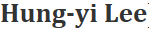 Maxout
ReLU is a special cases of Maxout
Learnable activation function [Ian J. Goodfellow, ICML’13]
Activation function in maxout network can be any piecewise linear convex function
How many pieces depending on how many elements in a group
2 elements in a group
3 elements in a group
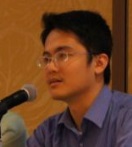 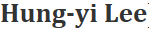 Learning Rate
Set the learning rate η carefully
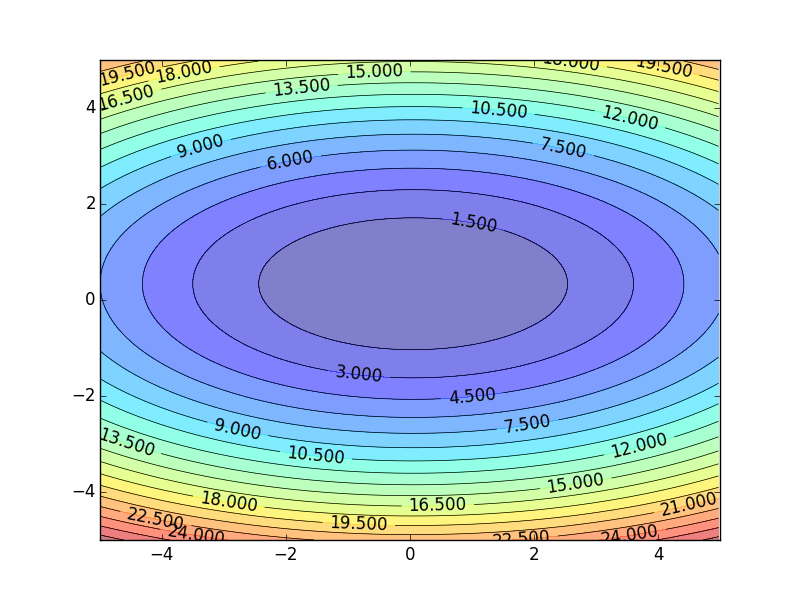 If learning rate is too large
Cost may not decrease after each update
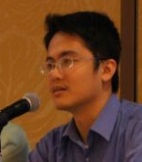 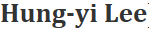 Can we give different parameters different learning rates?
Adaptive Learning Rate
Set the learning rate η carefully
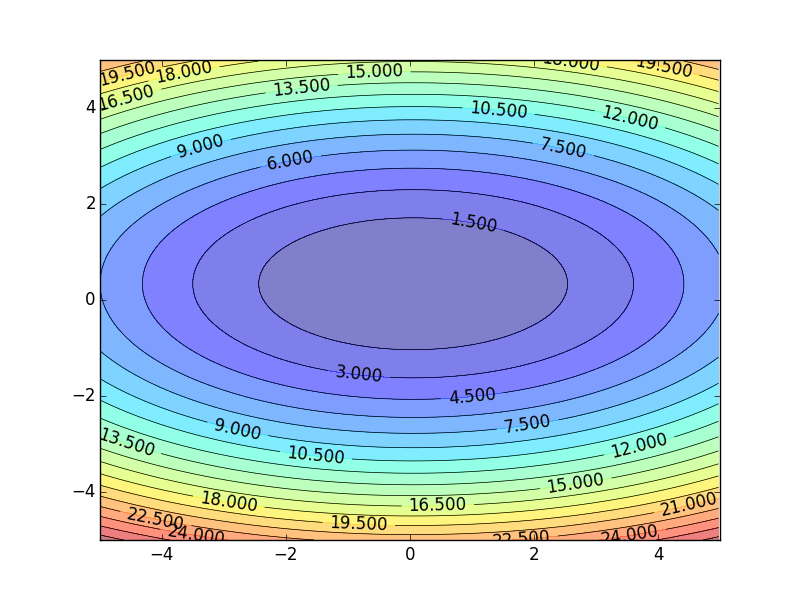 If learning rate is too large
Cost may not decrease after each update
If learning rate is too small
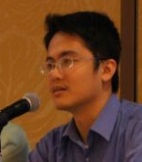 Training would be too slow
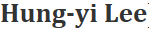 Adagrad
Original Gradient Descent
Each parameter w are considered separately
Parameter dependent learning rate
constant
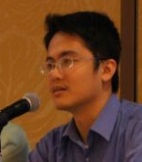 Summation of the square of the previous derivatives
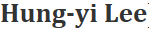 Adagrad
http://courses.cs.washington.edu/courses/cse547/15sp/slides/adagrad.pdf
Learning rate:
Learning rate:
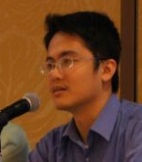 Observation:
1. Learning rate is smaller and smaller for all parameters
2. Smaller derivatives, larger learning rate, and vice versa
Why?
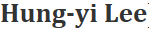 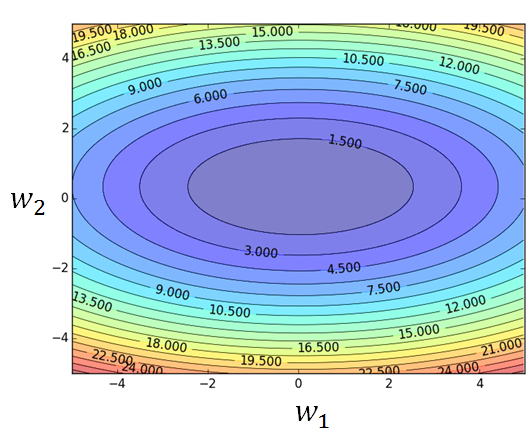 Larger derivatives
Smaller Learning Rate
Smaller Derivatives
Larger Learning Rate
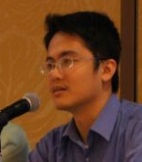 2. Smaller derivatives, larger learning rate, and vice versa
Why?
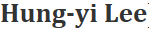 Not the whole story ……
Adagrad [John Duchi, JMLR’11]
RMSprop
https://www.youtube.com/watch?v=O3sxAc4hxZU
Adadelta [Matthew D. Zeiler, arXiv’12]
Adam [Diederik P. Kingma, ICLR’15]
AdaSecant [Caglar Gulcehre, arXiv’14]
“No more pesky learning rates” [Tom Schaul, arXiv’12]
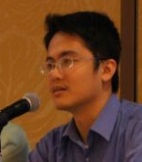 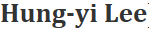 Dropout
Pick a mini-batch
Training:
Each time before computing the gradients
Each neuron has p% to dropout
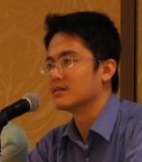 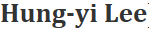 Pick a mini-batch
Dropout
Training:
Thinner!
Each time before computing the gradients
Each neuron has p% to dropout
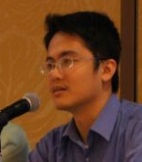 The structure of the network is changed.
Using the new network for training
For each mini-batch, we resample the dropout neurons
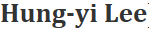 Dropout
Testing:
No dropout
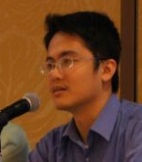 If the dropout rate at training is p%, all the weights times (1-p)%
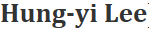 Dropout - Intuitive Reason
If you want job to be done, do it yourself
When teams up, if everyone expect the partner will do the work, nothing will be done finally.
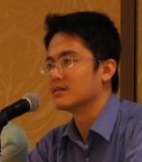 However, if you know your partner will dropout, you will do better.
When testing, no one dropout actually, so obtaining good results eventually.
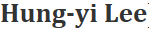 Dropout - Intuitive Reason
Why the weights should multiply (1-p)% (dropout rate) when testing?
Testing of Dropout
Training of Dropout
No dropout
Assume dropout rate is 50%
Weights from training
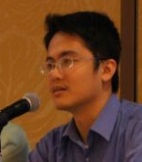 Weights multiply (1-p)%
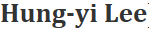 Dropout is a kind of ensemble.
Training Set
Ensemble
Set 1
Set 2
Set 3
Set 4
Network
3
Network
2
Network
4
Network
1
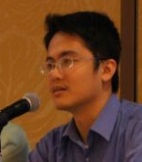 Train a bunch of networks with different structures
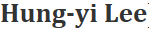 Dropout is a kind of ensemble.
Ensemble
Testing data x
Network
3
Network
2
Network
4
Network
1
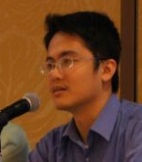 y1
y2
y3
y4
average
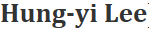 Dropout is a kind of ensemble.
Training of Dropout
minibatch 
4
minibatch 
2
minibatch 
1
minibatch 
3
M neurons
……
2M possible networks
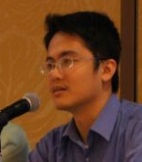 Using one mini-batch to train one network
Some parameters in the network are shared
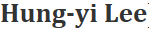 Dropout is a kind of ensemble.
Testing of Dropout
testing data x
All the weights multiply (1-p)%
……
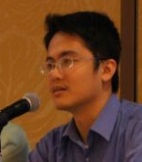 y1
y3
y2
≈
y
average
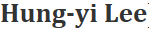 More about dropout
More reference for dropout [Nitish Srivastava, JMLR’14] [Pierre Baldi, NIPS’13][Geoffrey E. Hinton, arXiv’12]
Dropout works better with Maxout [Ian J. Goodfellow, ICML’13]
Dropconnect [Li Wan, ICML’13]
Dropout delete neurons
Dropconnect deletes the connection between neurons
Annealed dropout [S.J. Rennie, SLT’14]
Dropout rate decreases by epochs
Standout [J. Ba, NISP’13]
Each neural has different dropout rate
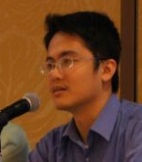 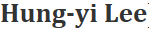 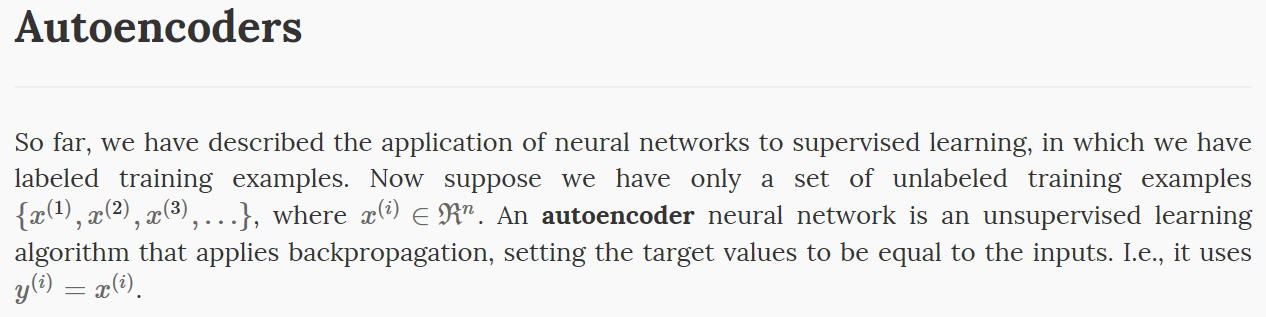 http://ufldl.stanford.edu/tutorial/unsupervised/Autoencoders/
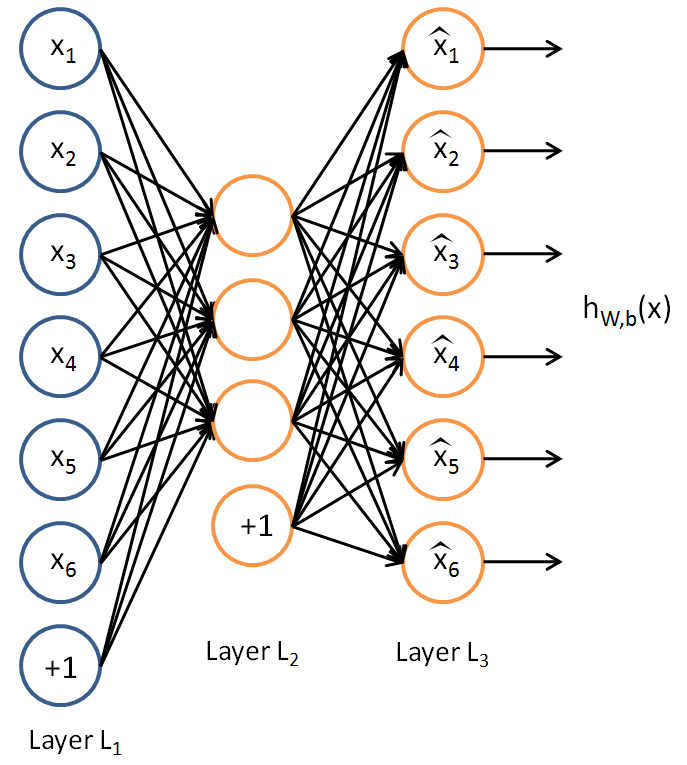 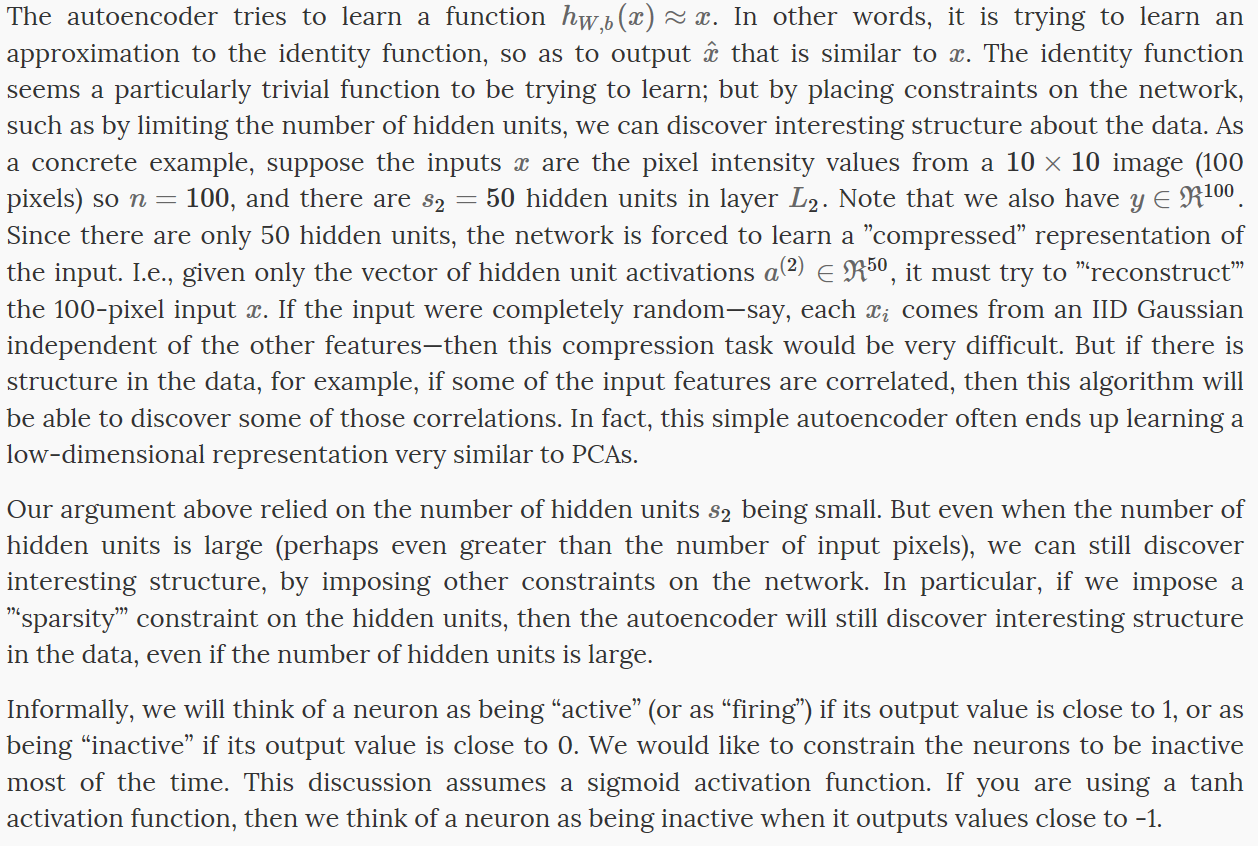 http://www.deeplearningbook.org/contents/autoencoders.html
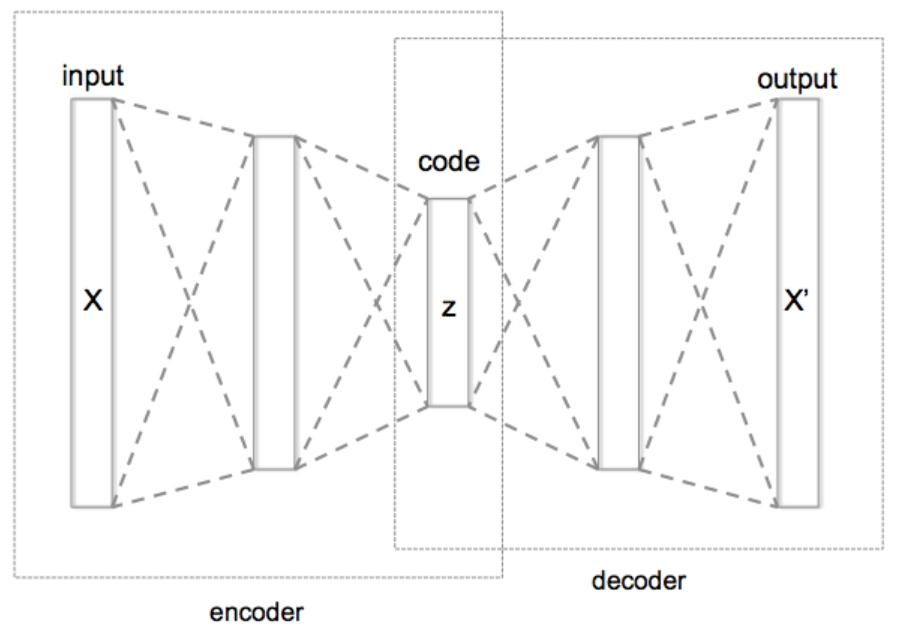 Autoencoders
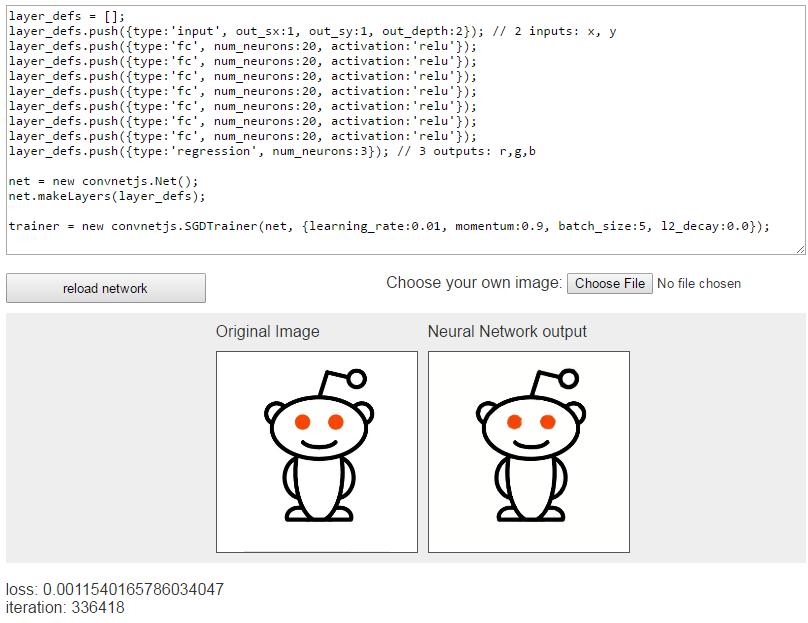 https://en.wikipedia.org/wiki/Autoencoder
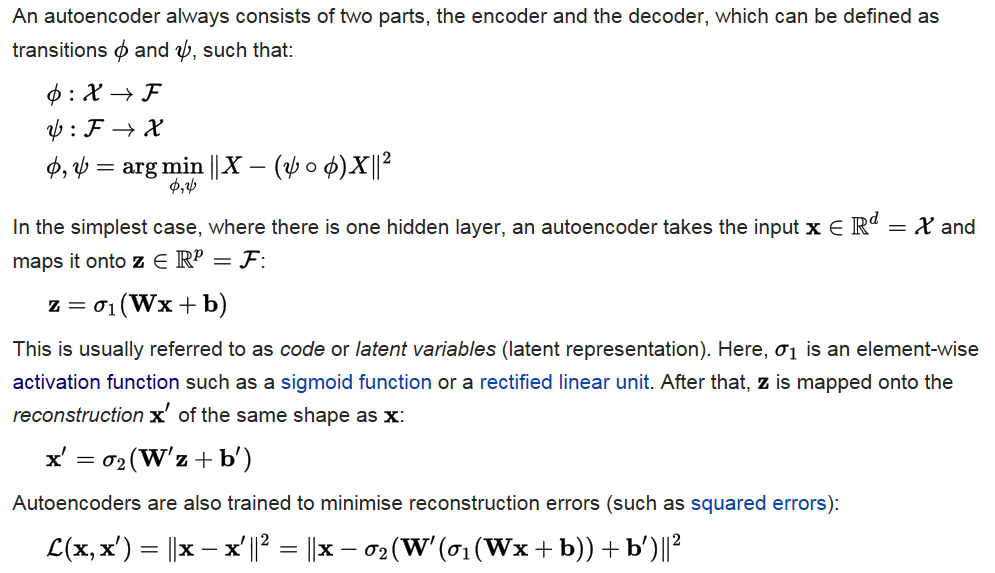 NN with 7 hidden layers, 20 neurons per layer
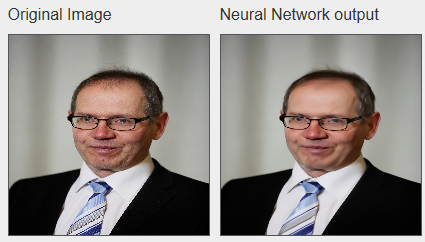 http://cs.stanford.edu/people/karpathy/convnetjs/demo/image_regression.html